SAP Ariba Phase-2Training for Procurement Team
November 21, 2024
Prerequisite
Agenda
1
Welcome & Introductions
2
Create a Contract Workspace – Master Agreement
3
Complete the Contract Workspace Task List
4
Complete the SBE Utilization D-Form
5
Create a Contract Compliance Terms Document
6
Create a Contract Workspace – Sub-Agreement
7
Spend Accumulations from Sub-Agreement to the Parent Agreement
8
Create a Contract Amendment
9
Wrap Up, Q&A
Class Schedule – 2.5 hours – 9am to 11:30am
9:00 AM – Welcome and Introductions
 9:05 AM – Create a Contract Workspace – Master Agreement or Bench Agreement
 SBE Participation & Percent Tracking D Form
 9:30 AM – Complete the Contract Workspace Task List
 10:15 AM - Create a Contract Workspace – Sub-Agreement
Novation – Replacing an existing party with a new party
 10:45 AM - Create a Contract Compliance Terms Document
 Identify the Contract Number that will be used in the approval process
 Create the CC Terms Document at the "Commodity" level or at the "Item" level
 11:15 AM  – Create a Contract Amendment
 11:15 – Q&A
 11:30 - End of Classroom Session
Quick Vocabulary Lesson
Accessing Ariba P2P Core
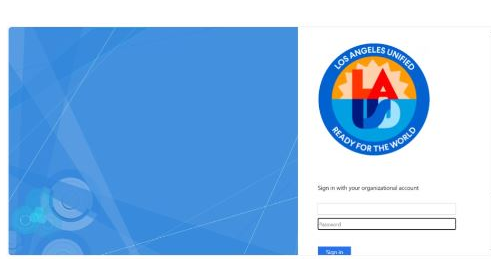 Access ESS - https://ess.lausd.net/  and then enter your password.​
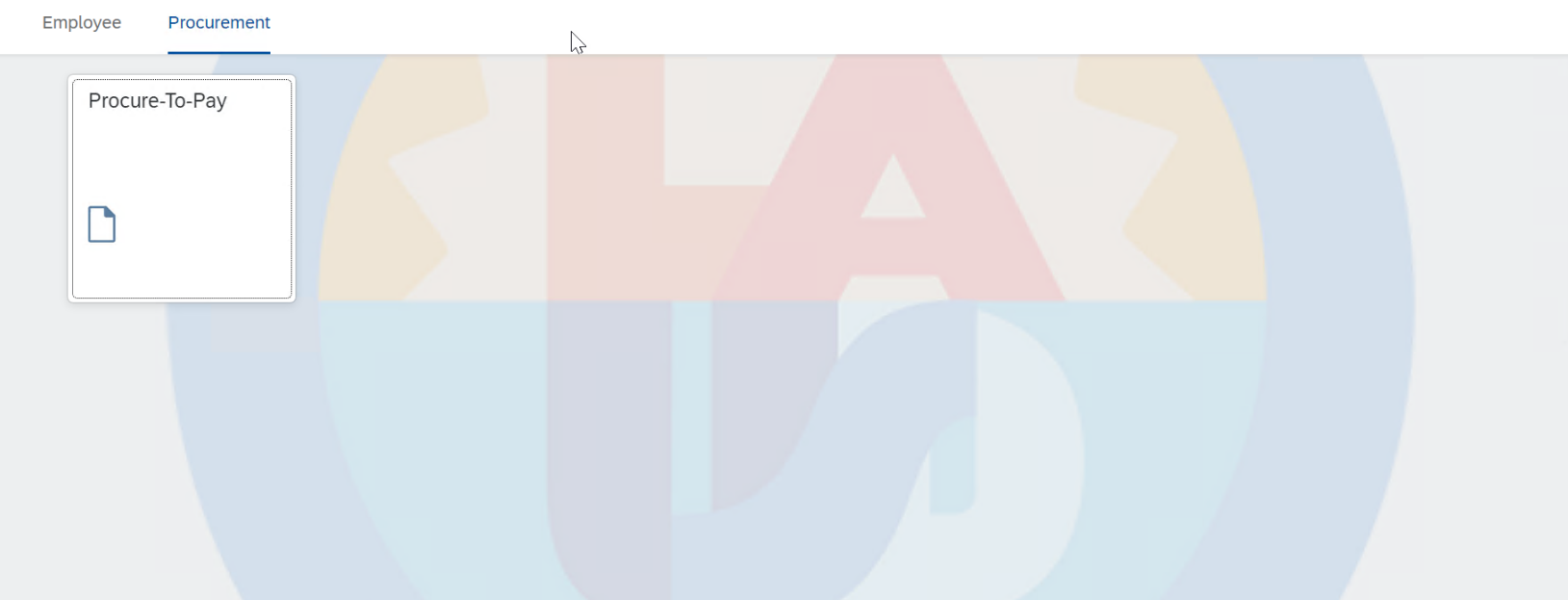 Once you have authenticated yourself using ESS, click on the tab titled "Procurement" ​
Next, click the tile titled “Procure-To-Pay" to access Ariba P2P Core.
Ariba uses Single Sign On, so that you do not need to maintain a separate username and password for Ariba.  As soon as you click the tile, it will take you directly to the Ariba P2P Core. ​
Create a Contract Workspace
High Level Contract Flow
Required Change to a Contract
[Speaker Notes: If we confirm that no existing contract meets the requester’s needs, we start the contracting process by creating a new contract workspace.]
What is a Contract Workspace
Anything else that is relevant to the contract
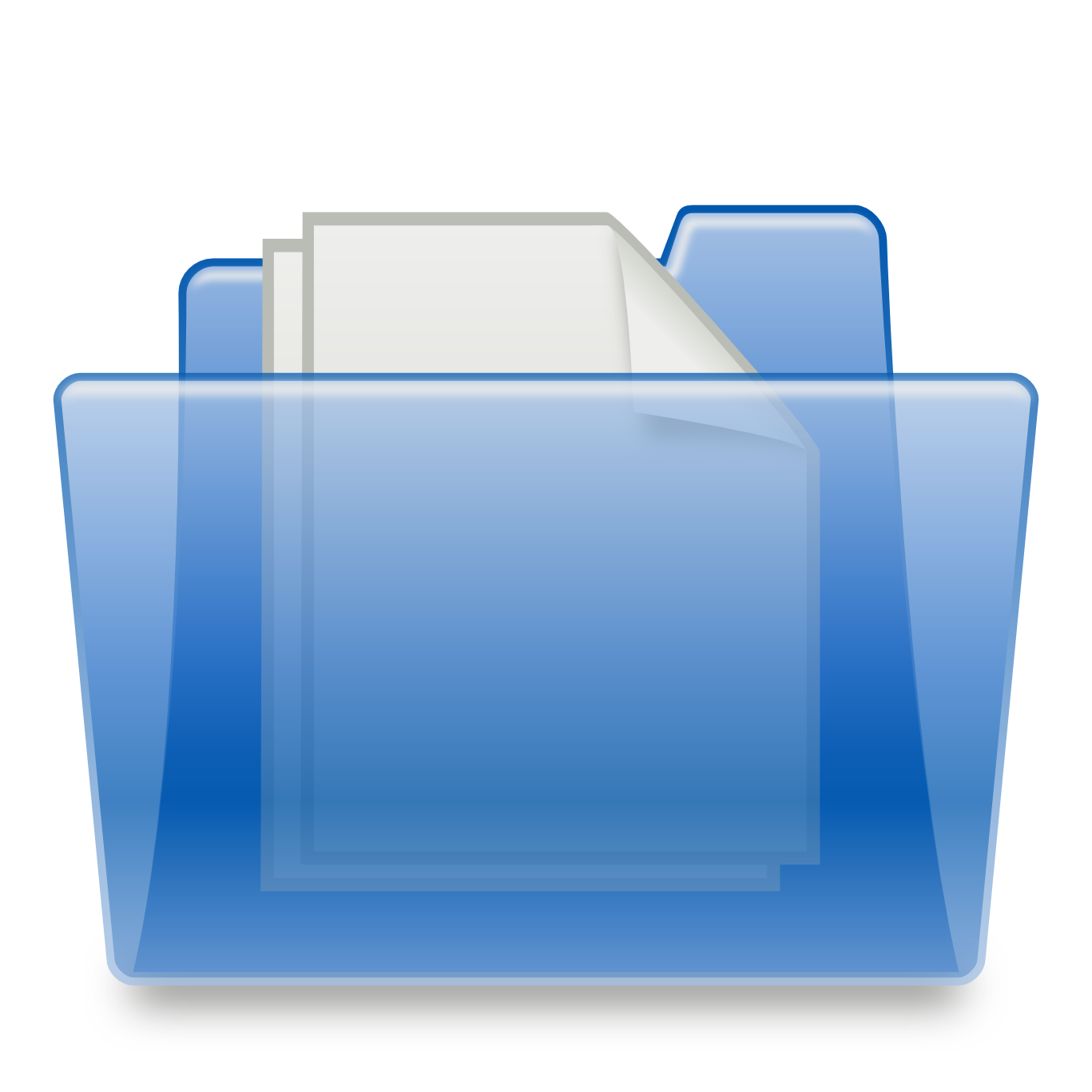 Contract Documents
Contract Effective and End Dates
Old Versions of Contracts (Redlined Documents)
Approvals
Contract Workspace
Internal Team Members
Amendments
Reminders
Additional Documents
Contract Exhibits
Termination Documents
Communications (Letters, emails, faxes, etc.)
[Speaker Notes: You can think of the contract workspace as a folder than contains everything that relates to the contract, including documents, team members, approvals and everything else you see on the screen.]
System Training – Instructor will show how to create a Contract Workspace
Create a Contract Workspace (cont’d)
At the top of the P2P Home Dashboard, you will see a list of menu  items. The screenshot on the right shows Sourcing, Contracts and Procurement. 

This is because we are in the “Parent” realm. To find Requisitions, catalogs, and other buying related menu options users need to switch to the “Child” realm.
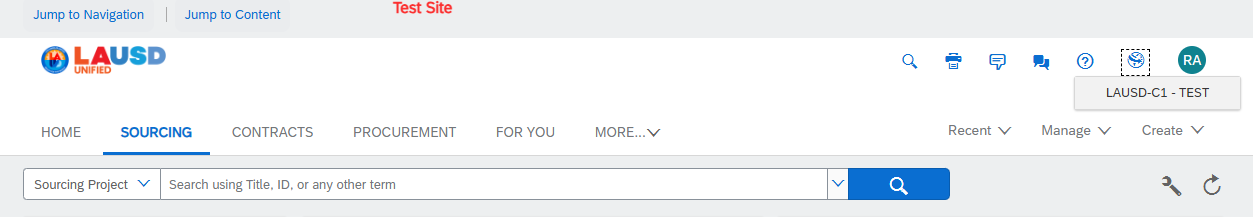 Click on the “Site” icon that looks like a globe with an arrow going around.  

Next, click on the site titled “LAUSD-C1”.  We can identify that this is the “Child” realm by looking for the “–C1” indicating Child realm 1.
Create a Contract Workspace (cont’d)
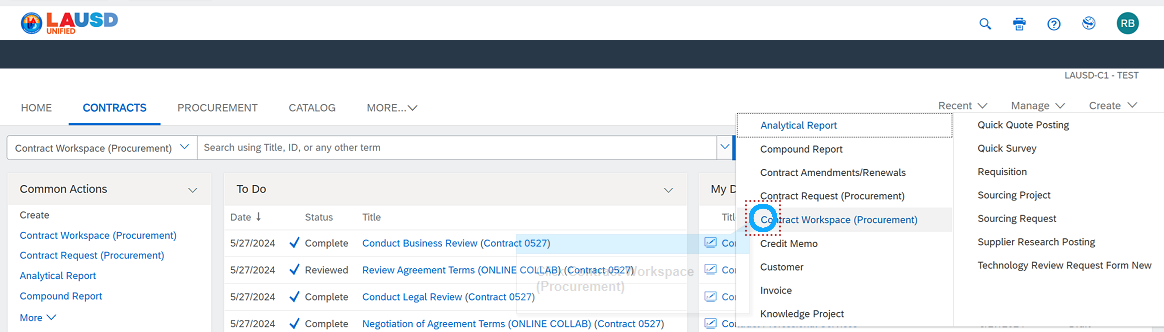 From the Parent realm, click Create and then Contract Workspace.
Create a Contract Workspace (cont’d)
The Contract Workspace is a form with optional and required fields.  Required fields are marked with a red asterisk.

Name – Give the Contract Workspace a descriptive name.  

The naming convention should be consistent with the rest of your team.
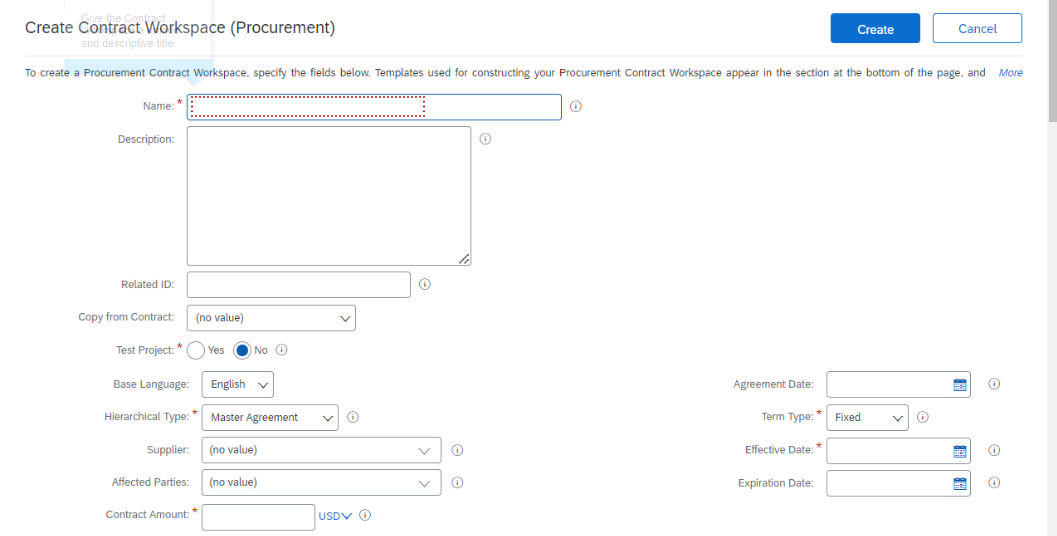 Create a Contract Workspace (cont’d)
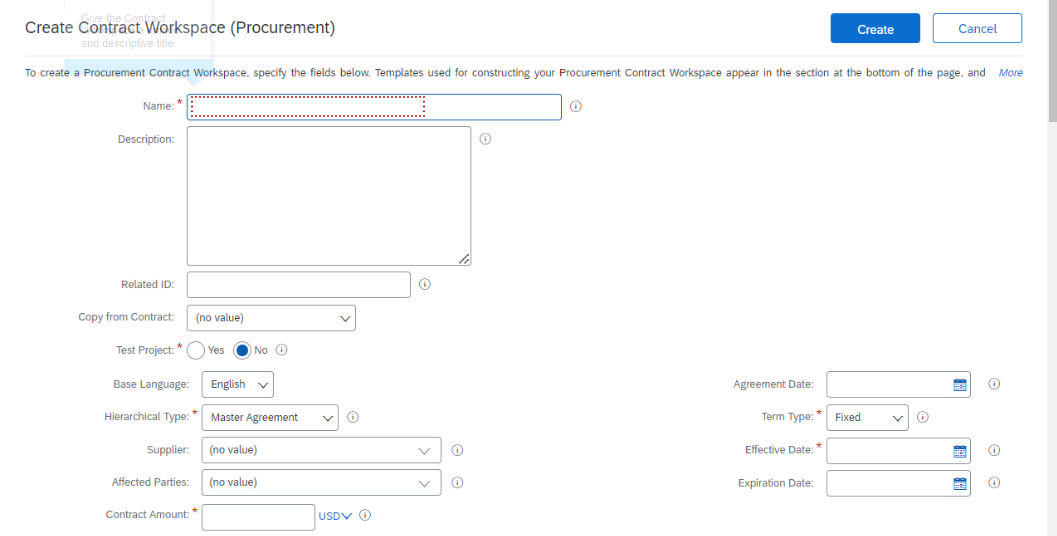 Copy from Contract is a big time-saver. If there is a contract already created that is similar, you have the option to copy that contract and change the fields that need to be changed.  

The only two fields that cannot be changed is “Test Project” and the “Template” that was selected.
Create a Contract Workspace (cont’d)
In the Hierarchical Type field, there are 3 types of Contracts:

Stand-alone Agreement: Not part of any hierarchy. Can be created independently for contracts that will not have sub agreements.
Master Agreement: Is the top-most contract in a hierarchy. It can have multiple Sub-Agreements.,
Sub-Agreement: Is a contract associated with a parent contract in a hierarchy which is Master-Agreement.

if you are unsure, the safest selection is to choose a Master Agreement. That way if there are more agreements in the future you can add them as sub agreements.
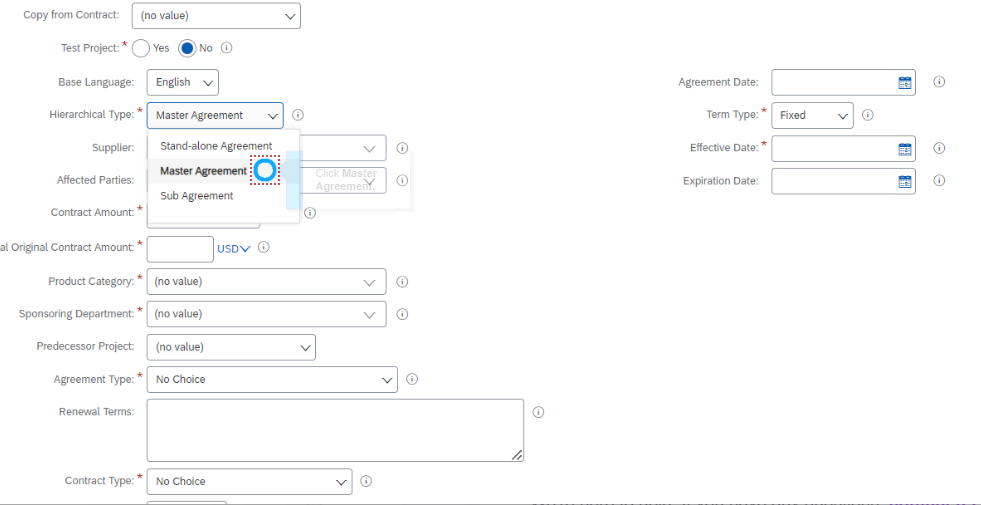 Create a Contract Workspace (cont’d)
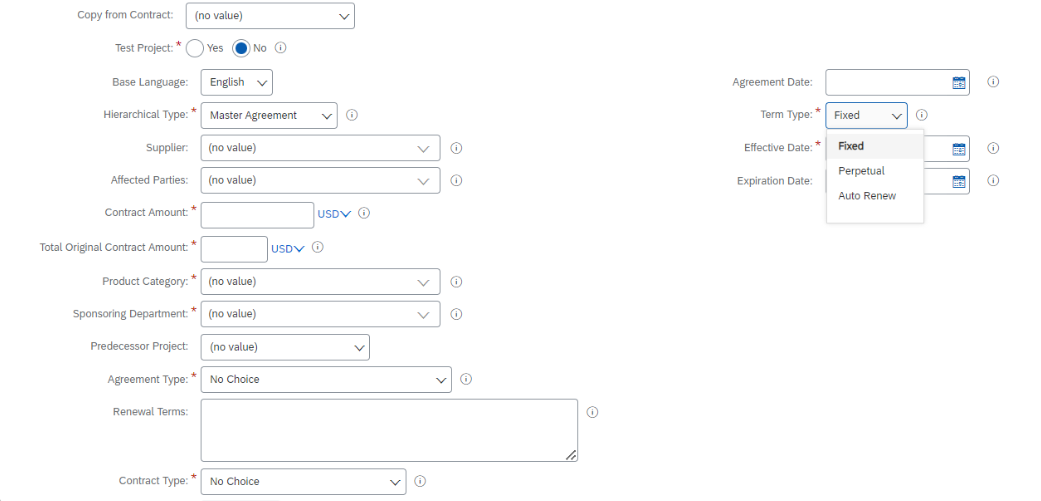 Term type has the following options:

Fixed: Has fixed time duration for the contract, which means it would be having a start and end date.

Perpetual: This is evergreen contract. It has start date but no end date.

Auto Renew: This needs a start date, and then define the Renewal interval(in months) and maximum number of intervals.
Create a Contract Workspace (cont’d)
Using the calendar icons, we set the effective date and the expiration date of the contract.

Enter days of notice period for this contract. Set the notice period based on how much advance notice is required.  For complex contracts, with long negotiation time, you may want to have a more notice such as 60 or 90 days. For a simple contract renewal, you may just need a week or two notice.
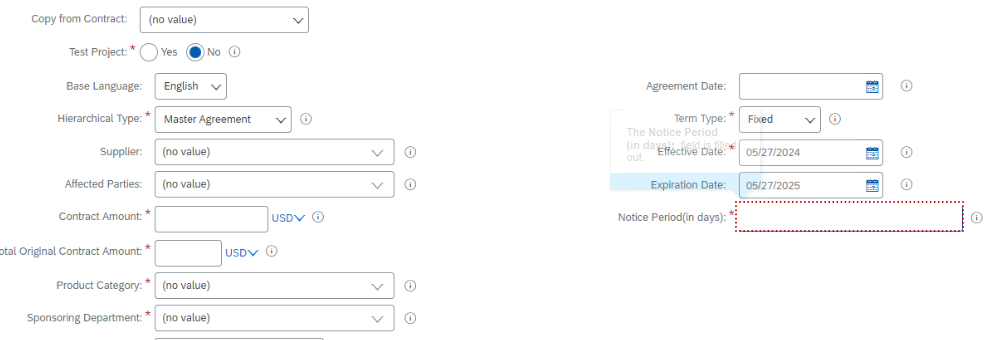 Create a Contract Workspace (cont’d)
Click the downward arrow, and then click search more to find the supplier. If the supplier is not in the system, please follow the LAUSD process to add a new supplier.

Notice how the affected parties have the option to add more suppliers, but the supplier field does not. Each contract workspace will only have one supplier. In the case where you have a contract with a supplier, and that supplier has brought in subcontractors then the sub-contractors would be listed as affected Parties.
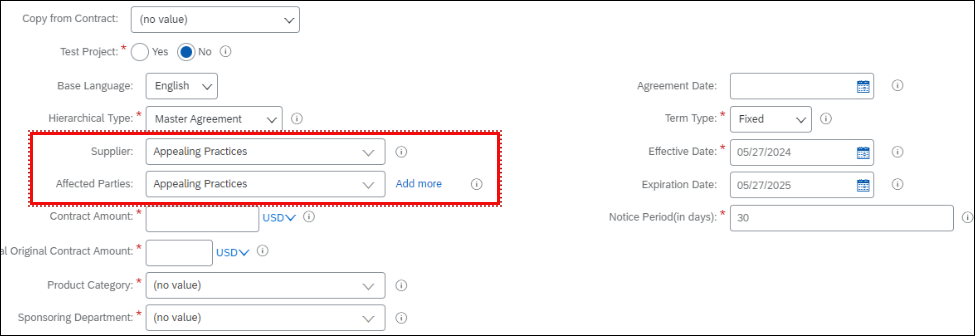 Create a Contract Workspace (cont’d)
The total original amount for contract is the total value, we are expecting to be added as renewal or updates at later stage.

That value should be added here.

The total original amount for contract is the total value, we are expecting to be added as renewal or updates at later stage.
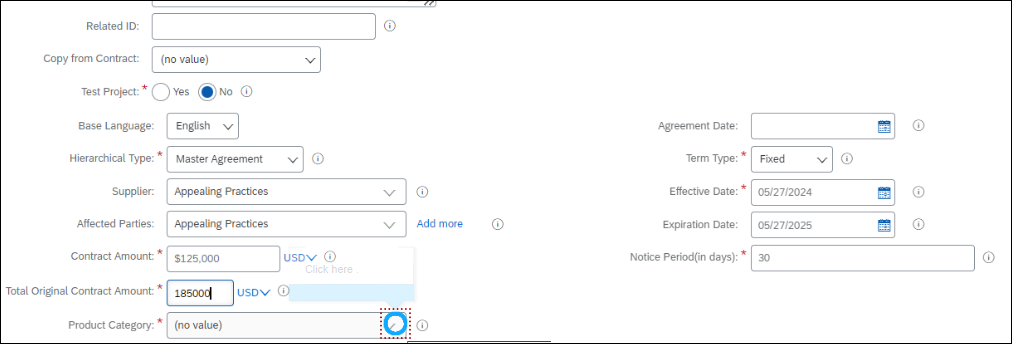 Create a Contract Workspace (cont’d)
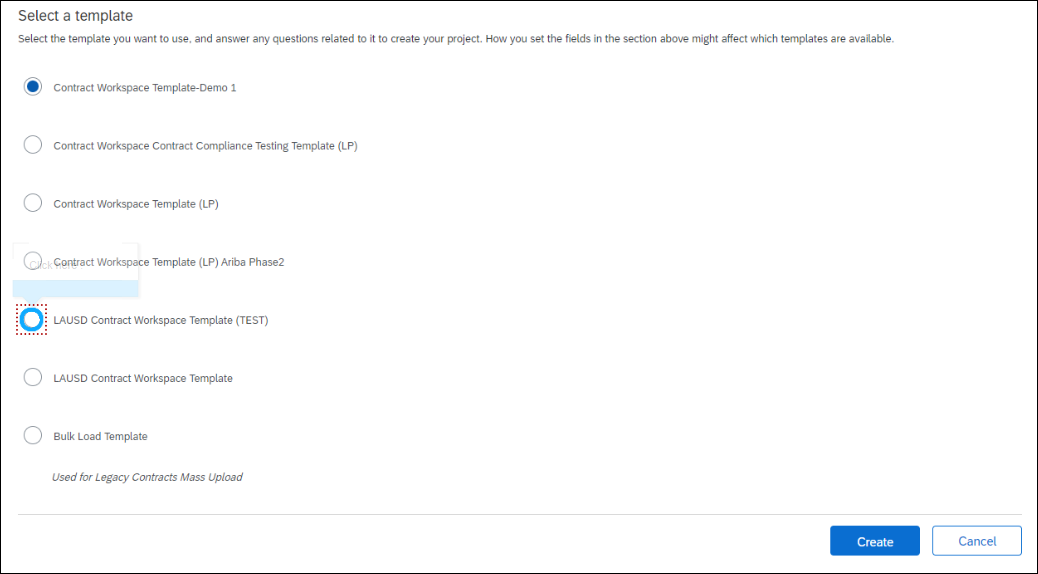 Select the relevant template.  Please remember that this is the test environment, and the templates will most likely change in Production.  

Read the template description and choose the best template for this contract.
Create a Contract Workspace (cont’d)
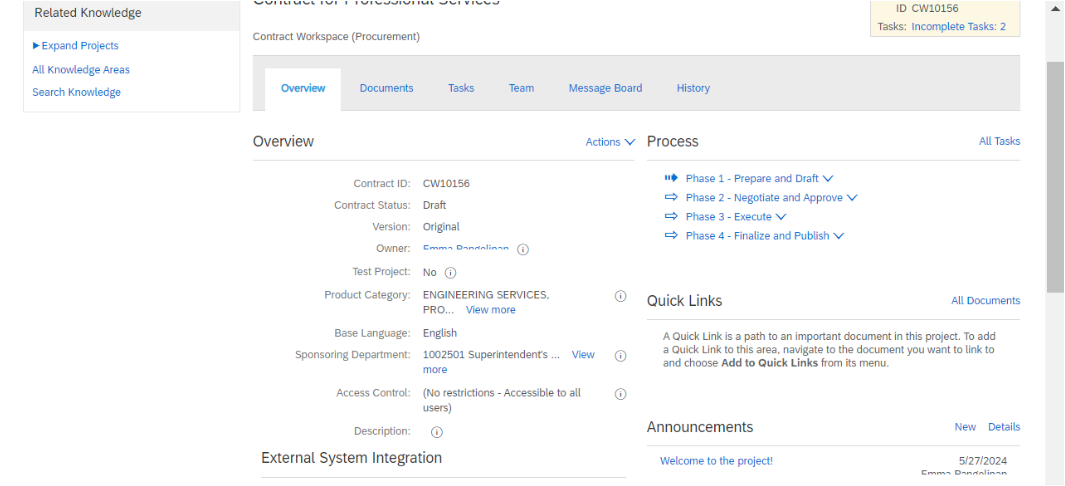 The Contract Workspace has been created.
Course Summary
Key Takeaways
Make sure you are in the Parent Realm.
Always use "Contract Workspace (Procurement)."
Complete the Contract Workspace form.
If unsure as to what type of Agreement, choose "Master Agreement."
The "Contract Amount" should be the total contract amount including all items, services, maintenance, across the entire term of the contract.
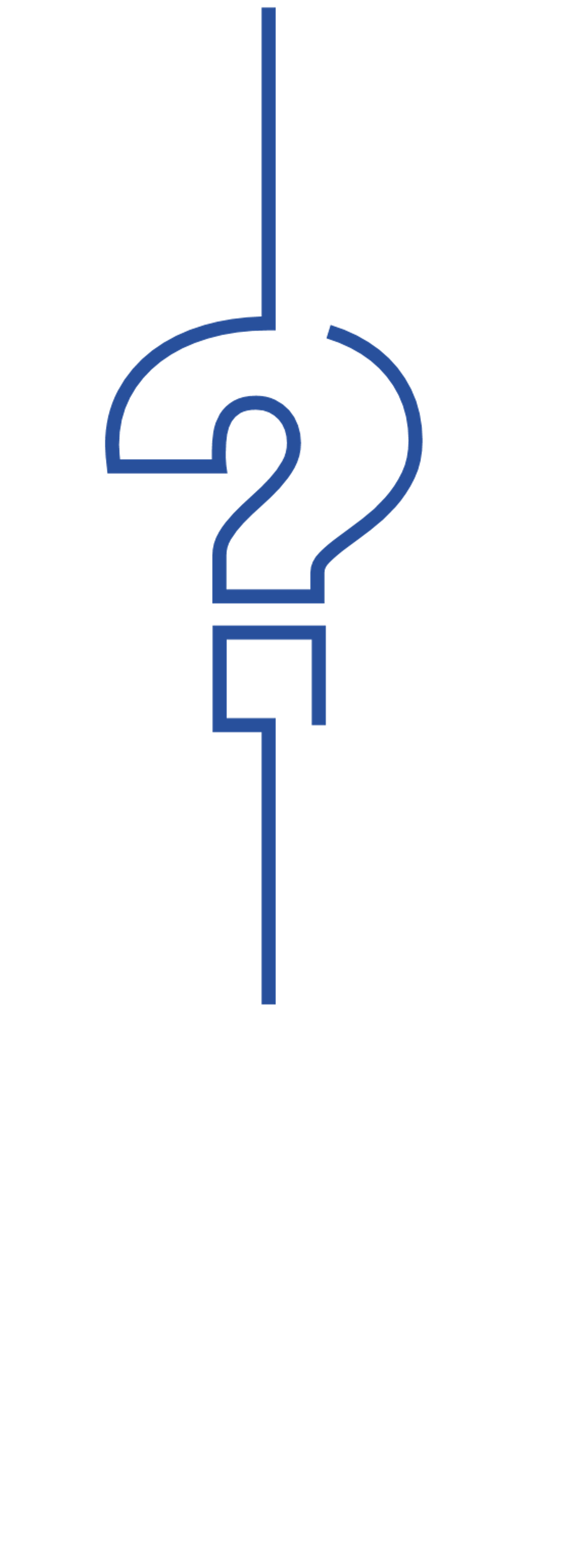 Knowledge Check
Question
Multiple Choice:
To create a Contract Workspace the user must be in the
A – Parent realm
c
B – Child realm
c
C – Either the Parent or the Child realm
c
D – In the Contract realm
c
Animate to show the correct answer
[Speaker Notes: A – Parent Realm (Upstream).]
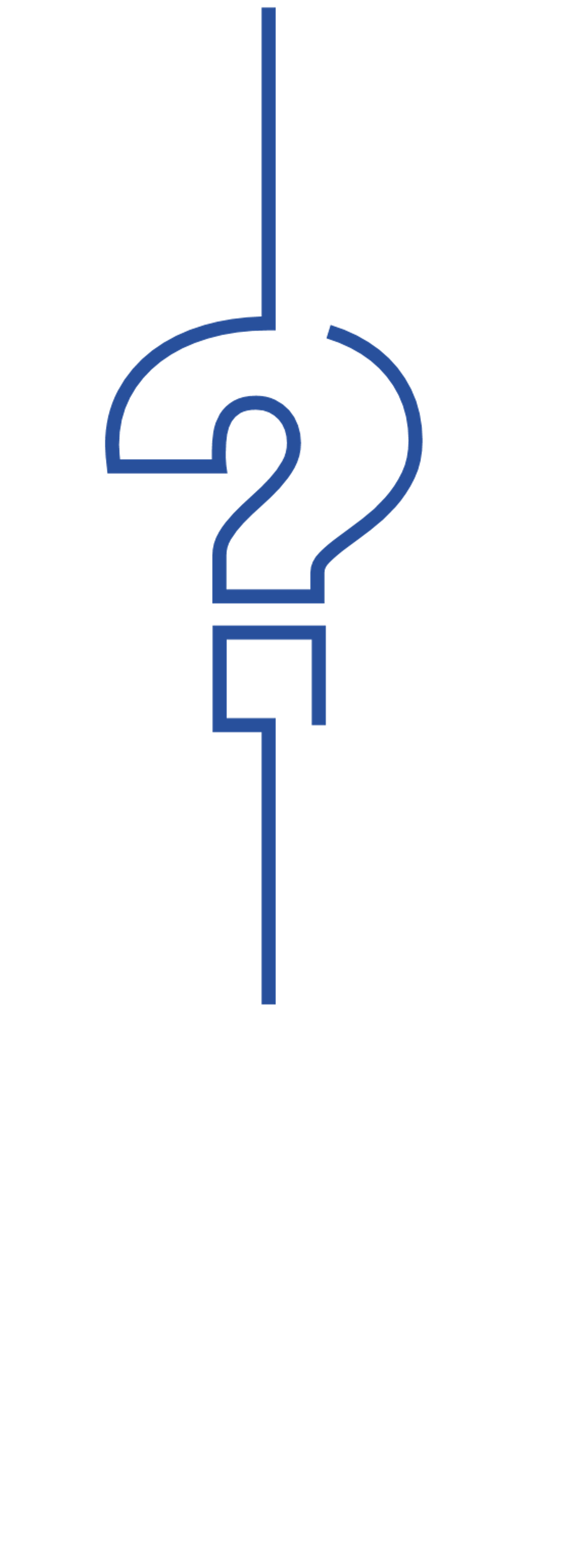 Knowledge Check
Question
True or False:
A Contract Workspace can have more than one supplier.  For example, one Contract Workspace to both Dell and Apple for computers
True
c
False
c
Animate to show the correct answer
[Speaker Notes: False. One Contract Workspace, one supplier.]
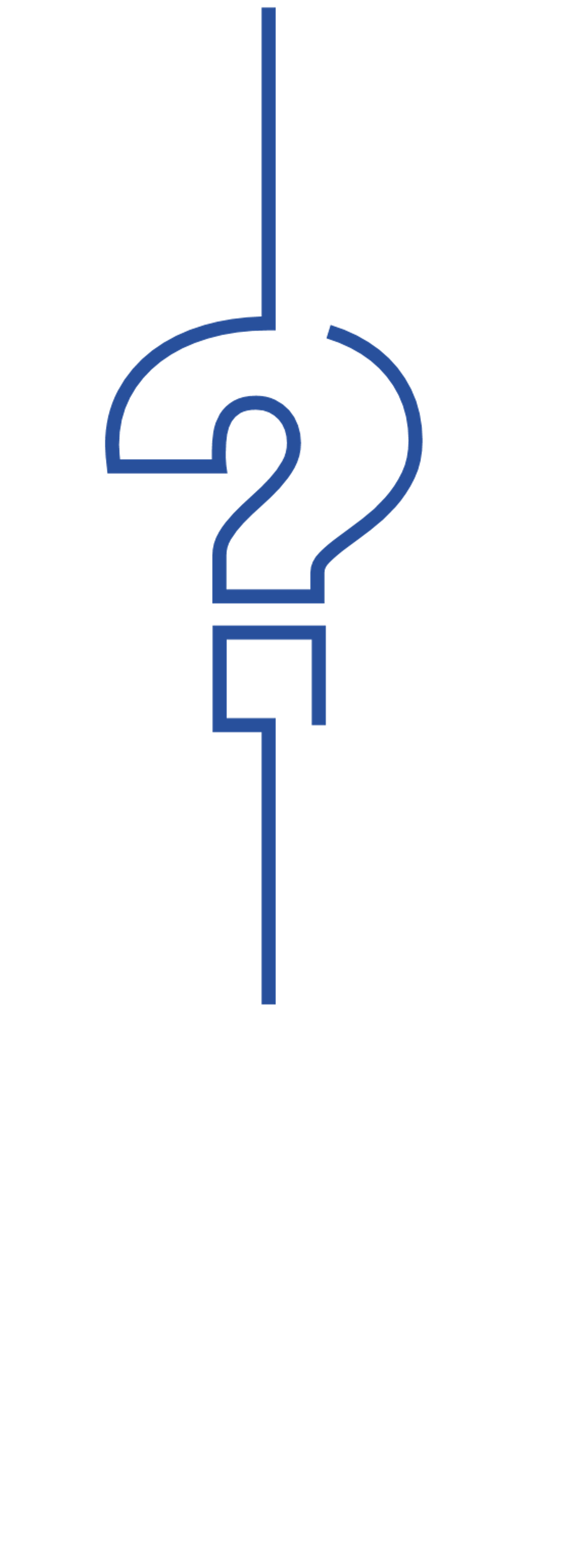 Knowledge Check
Question
Multiple Choice:
The Contract Amount field
A – Can be left blank if unknown
c
B – Can be zero dollars ($0.00 USD)
c
C – Both A & B
c
D – Neither A or B
c
Animate to show the correct answer
[Speaker Notes: B.  Amount can be $0 for reasons such as loaner equipment, non-disclosure agreements, etc.]
SBE Participation & Percent Tracking 
D Form
SBE Participation and Tracking
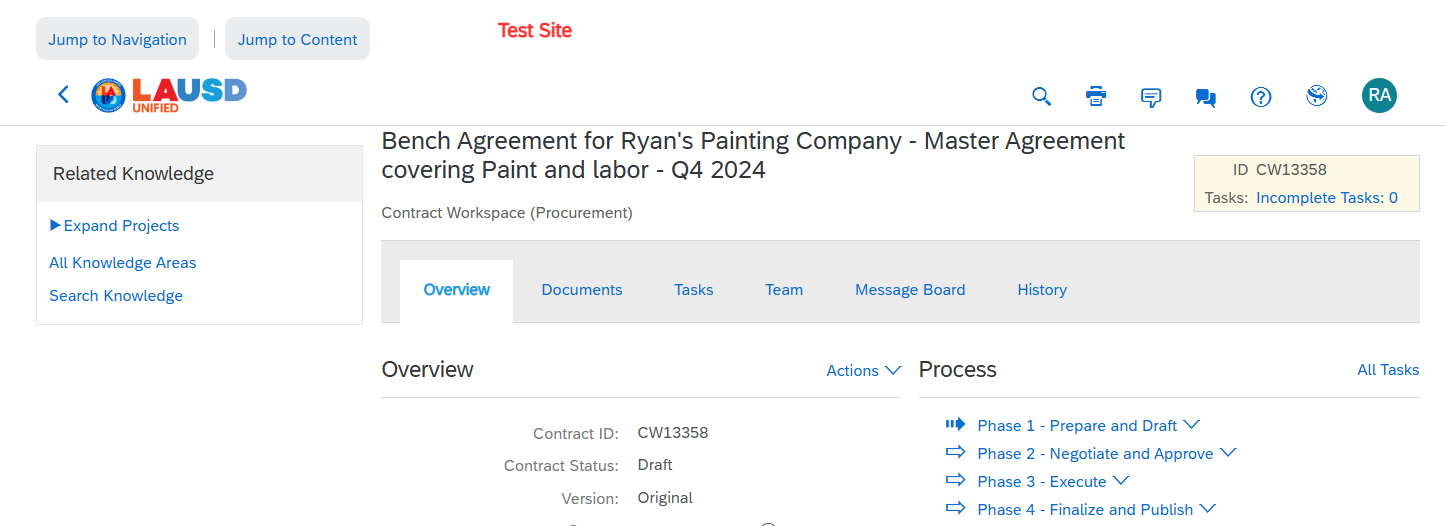 Once you have created the Contract Workspace, we will create a document known as a “D-Form” to track the participation and spend to SBE Certified vendors.

Click the “Documents” Tab.
SBE Participation and Tracking
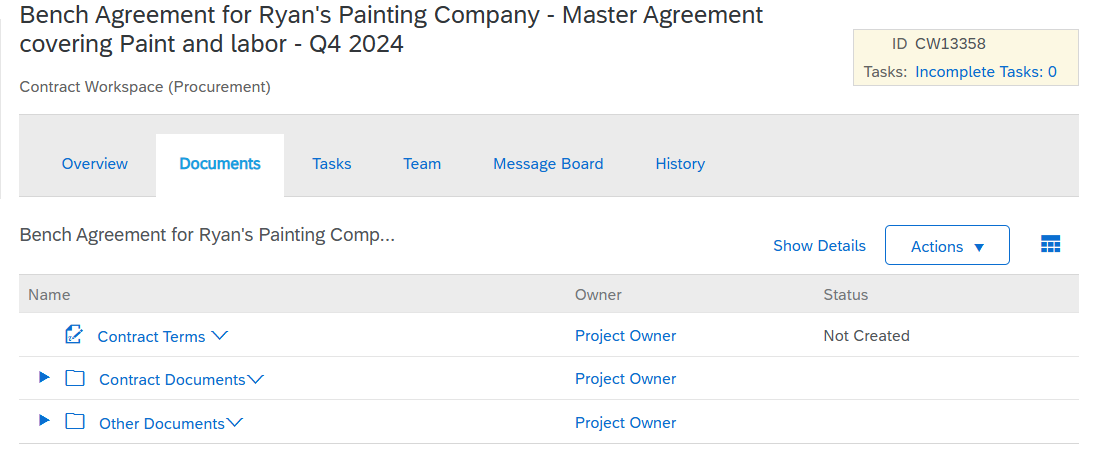 Click the “Actions”
SBE Participation and Tracking
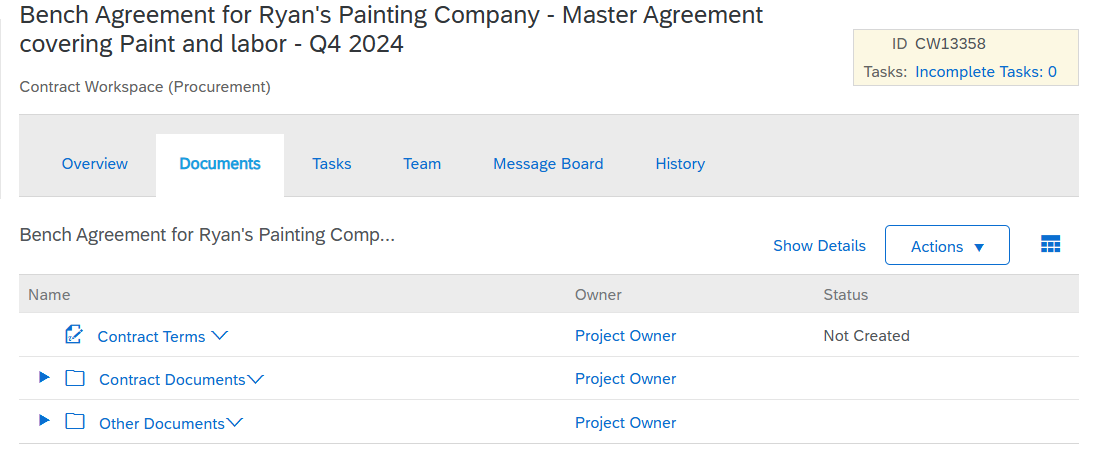 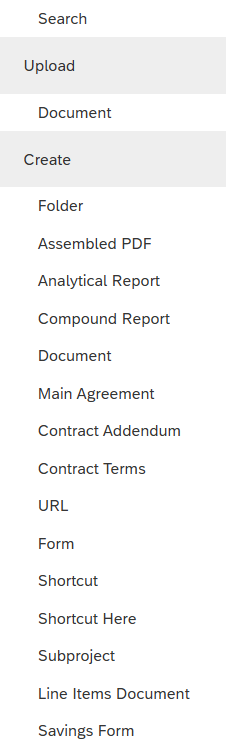 Click “Form”
SBE Participation and Tracking
Click the radio button to the left of the SBE Utilization Data form.
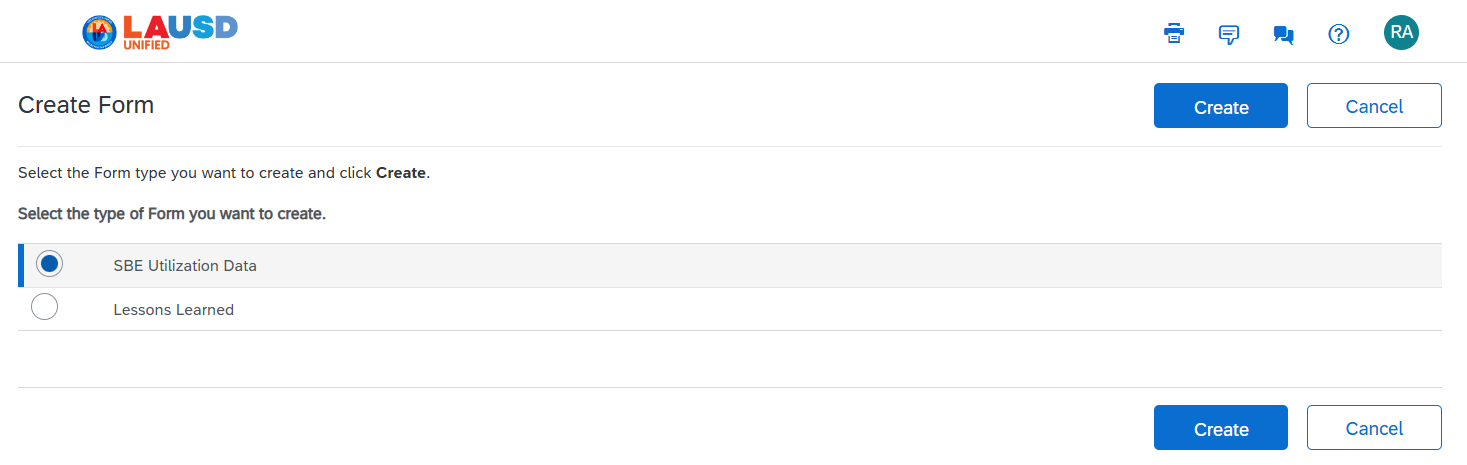 Click Create.
SBE Participation and Tracking
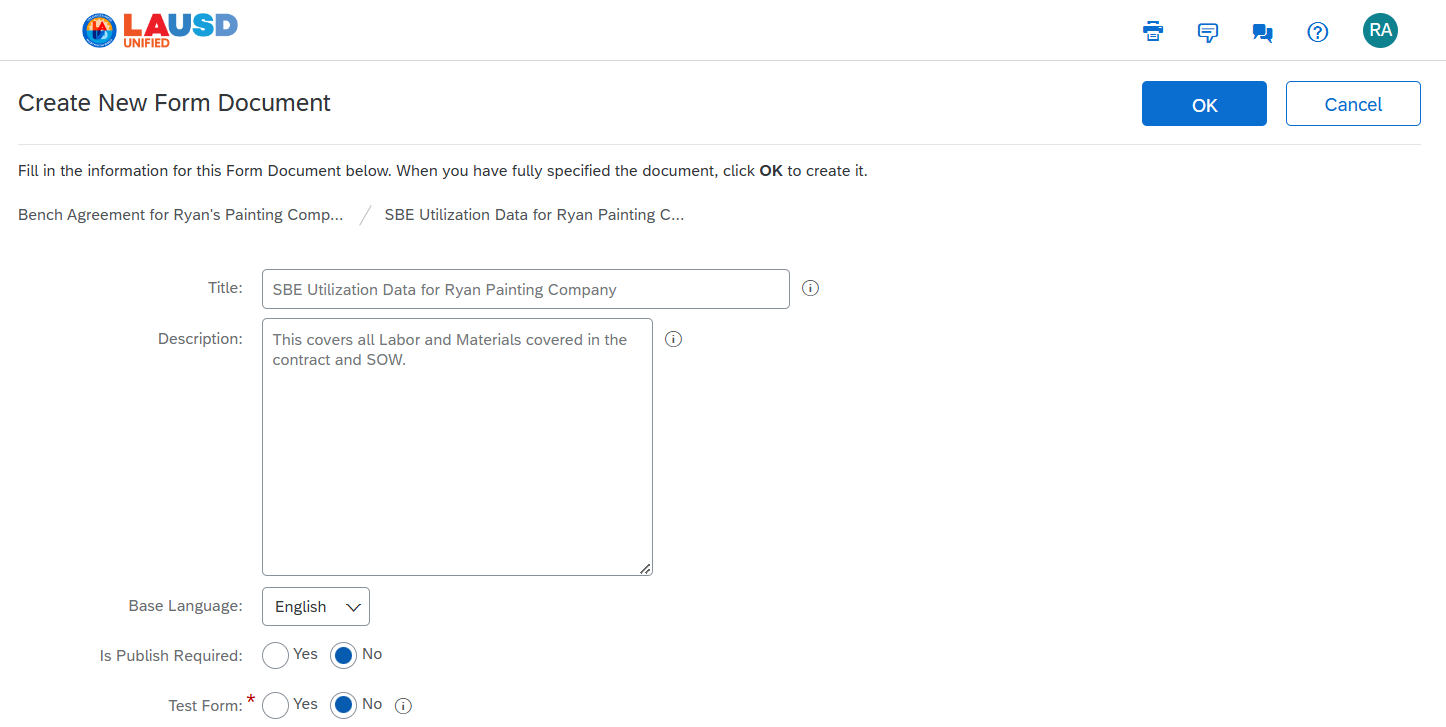 In the “Title” field, give this for a descriptive Name and Description.
SBE Participation and Tracking
The Contracted Amount will default from the Contract Amount field in the Contract Workspace.
The Supplier will default from the Contract Workspace.  Click the “Yes” Radio button to the right of the certification(s) that applies to this supplier.  In this example, we will choose yes to SBE Certified. 
It is possible that a supplier will have multiple certifications.
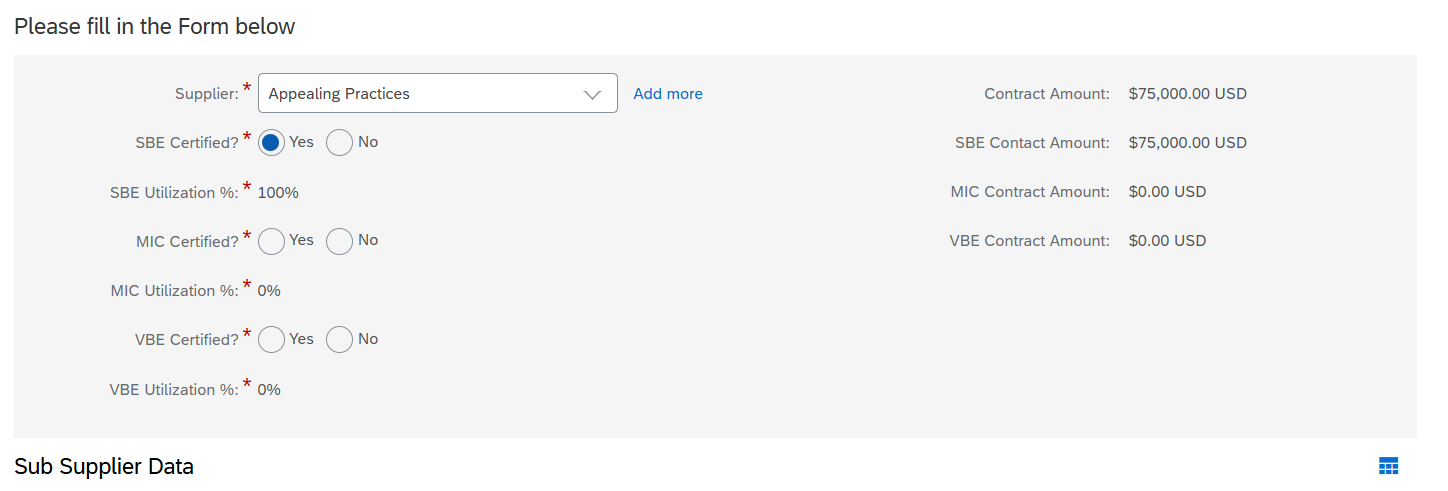 SBE Participation and Tracking
If the supplier on the contract is not SBE Certified, but a Sub Supplier is SBE Certified, the Contract Workspace owner has the option to enter those Sub Suppliers here.
Click “Add”, and then search for the supplier’s name.  The Sub Supplier must be available in the LAUSD supplier search, or the supplier will need to be added.
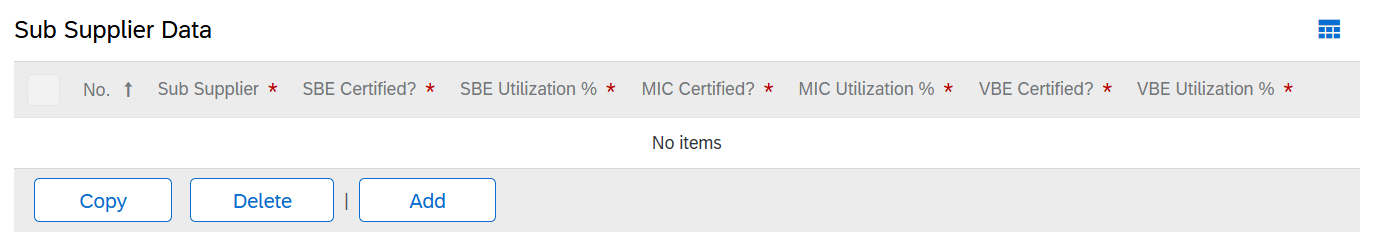 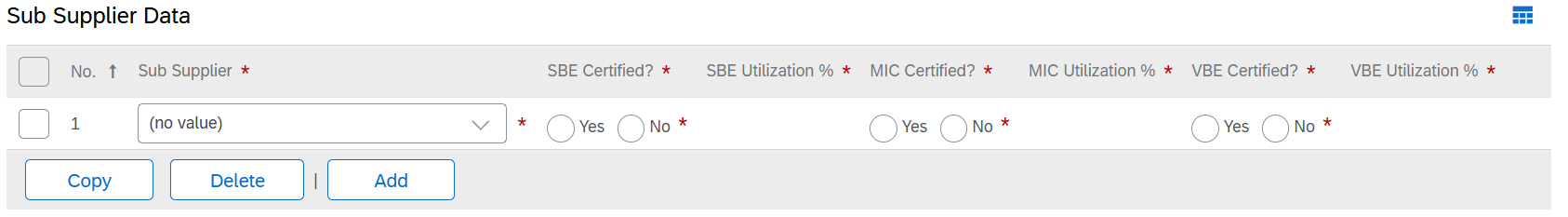 SBE Participation and Tracking
In the Sub Supplier field, enter the supplier's name.  Click Search more.
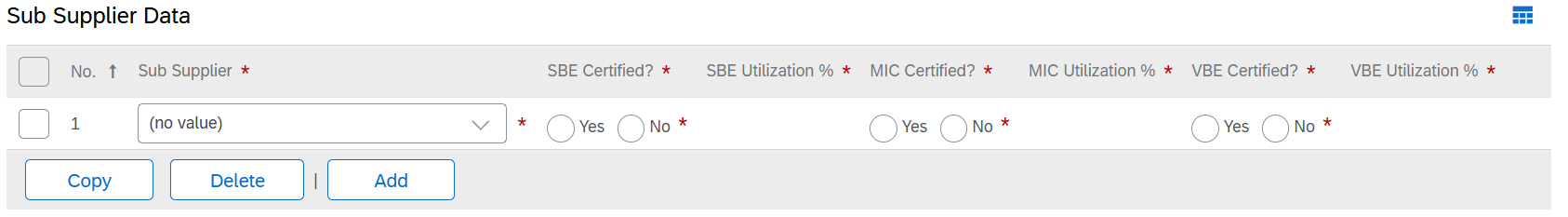 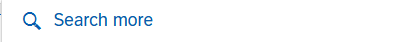 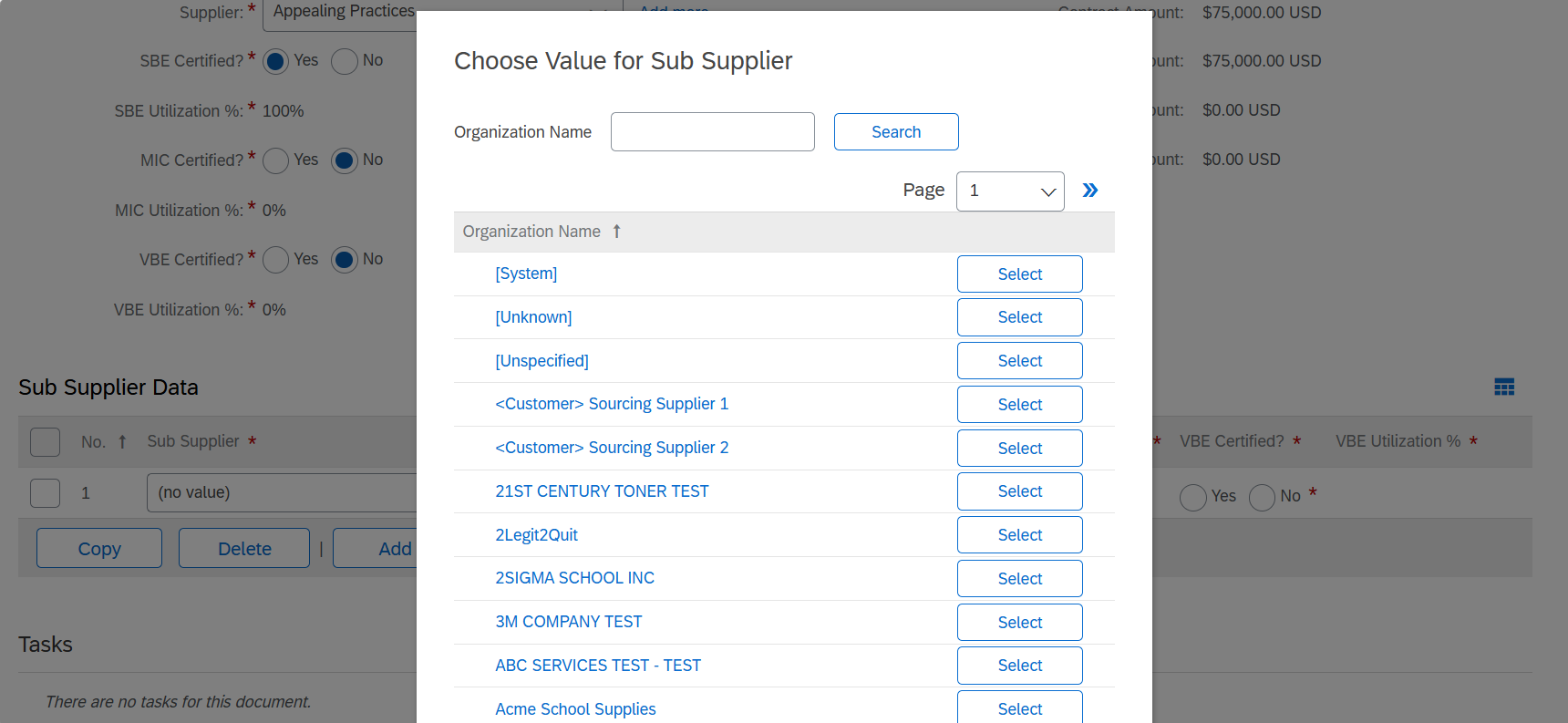 SBE Participation and Tracking
Search for the Sub supplier name. Click “Select” to the right of the supplier’s name.
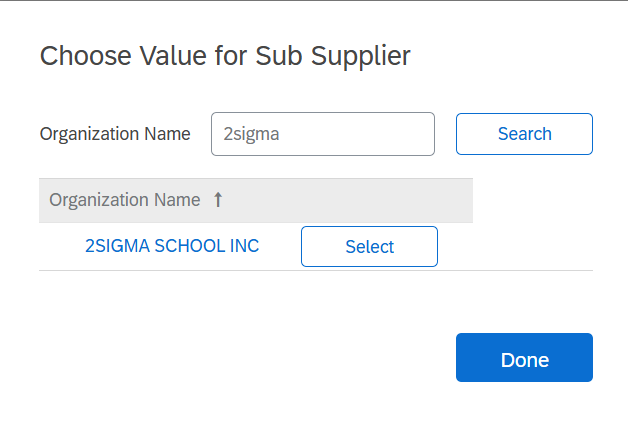 Choose the certification for this supplier
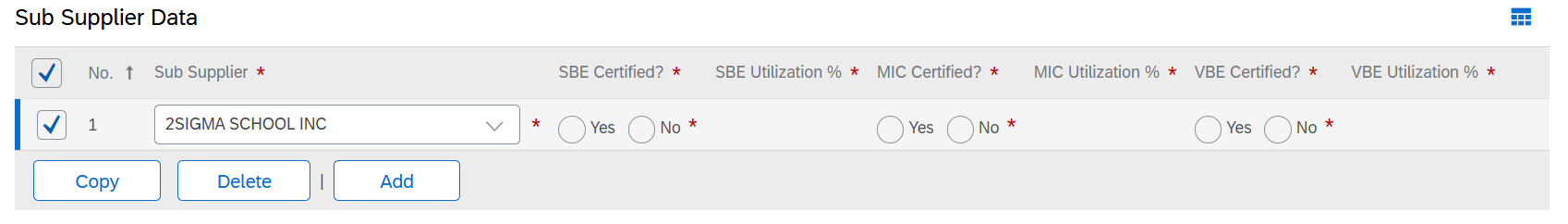 SBE Participation and Tracking
Enter the Percentage that will be applied as SBE Utilization.  

Please note – If the Primary supplier is SBE Certified, 100% of the contract will be applied to the primary supplier.  Adding Sub Suppliers and a percentage will be for reference only.
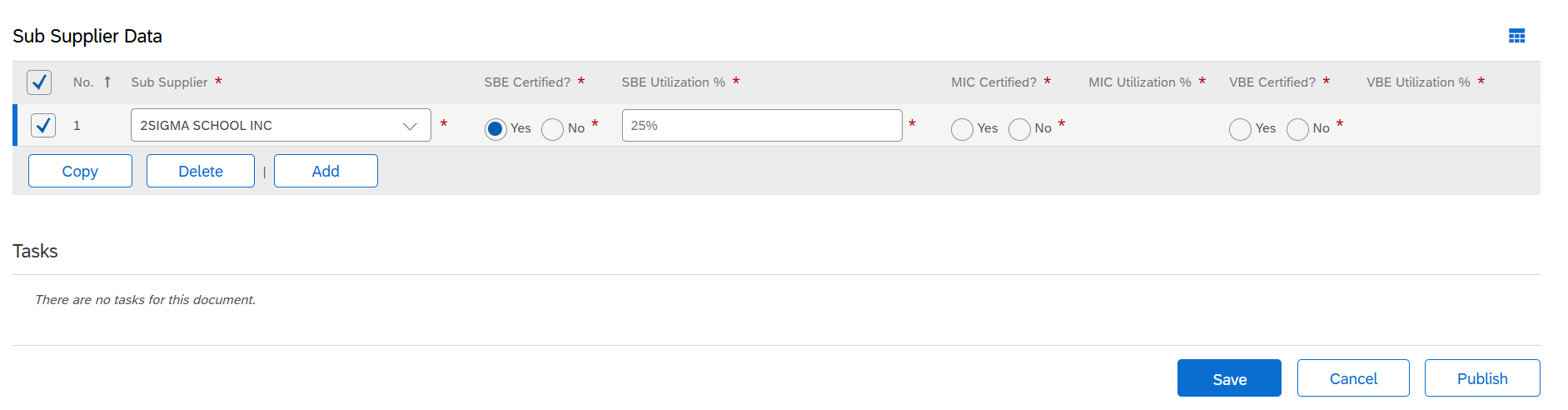 If there are additional Sub suppliers, click Add and follow the same process.
SBE Participation and Tracking
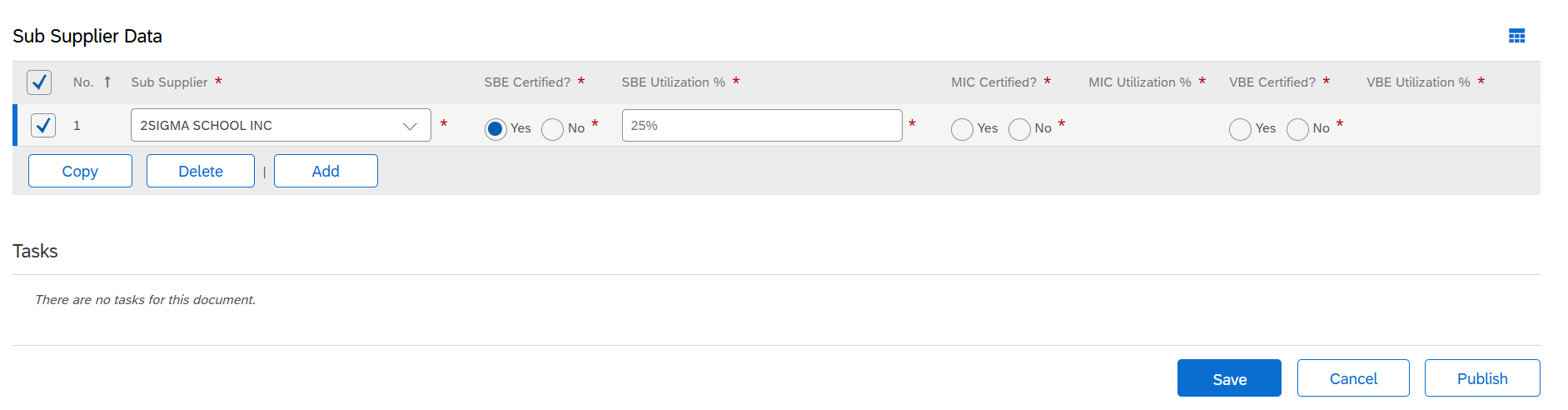 When finished, click Save.
Course Summary
Key Takeaways
The SBE Utilization D-Form can be found on the Contract Workspace Documents Tab, and then click Actions, then Form.  Click SBE Utilization Form
A Vendor can have multiple certification types
The SBE D-Form allows tracking against the primary vendor or sub suppliers
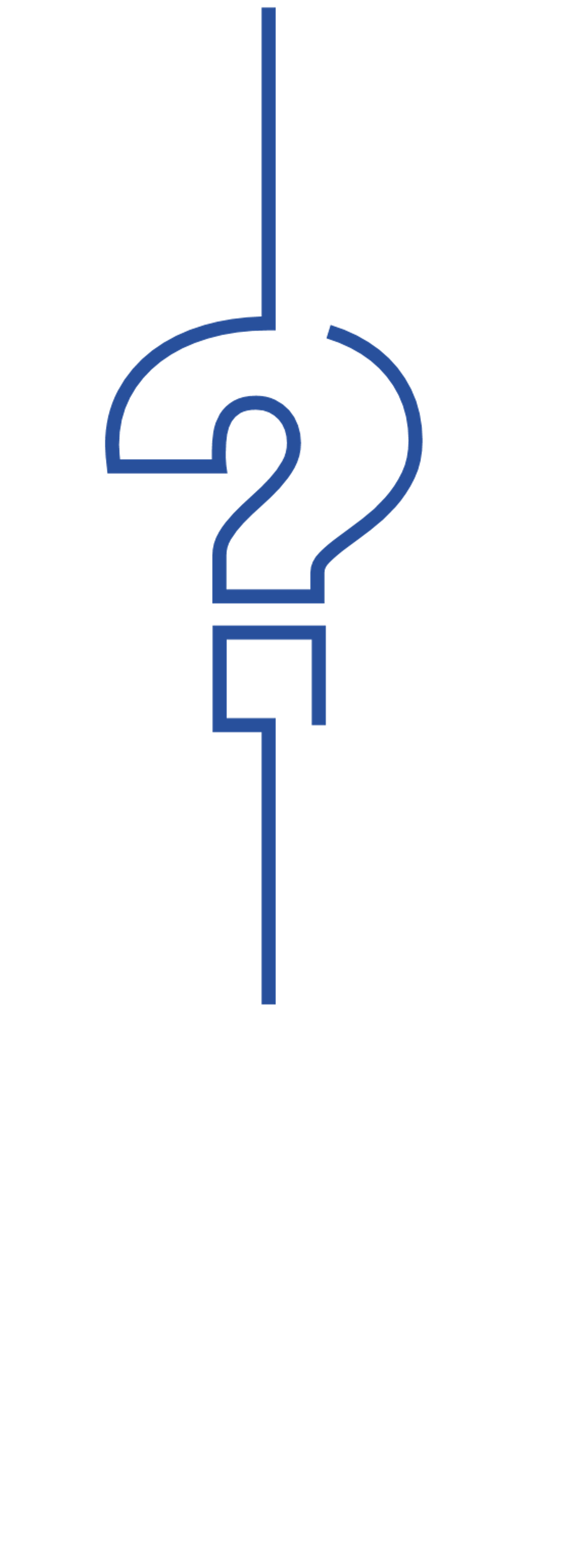 Knowledge Check
Question
Multiple Choice:
The SBE Utilization D-Form can be found
A – On the CW Overview Tab
c
B – On the CW Documents Tab
c
C – On the CW Task Tab
c
D – On the CW History Tab
c
Animate to show the correct answer
[Speaker Notes: Question 1 is B – On the Documents tab]
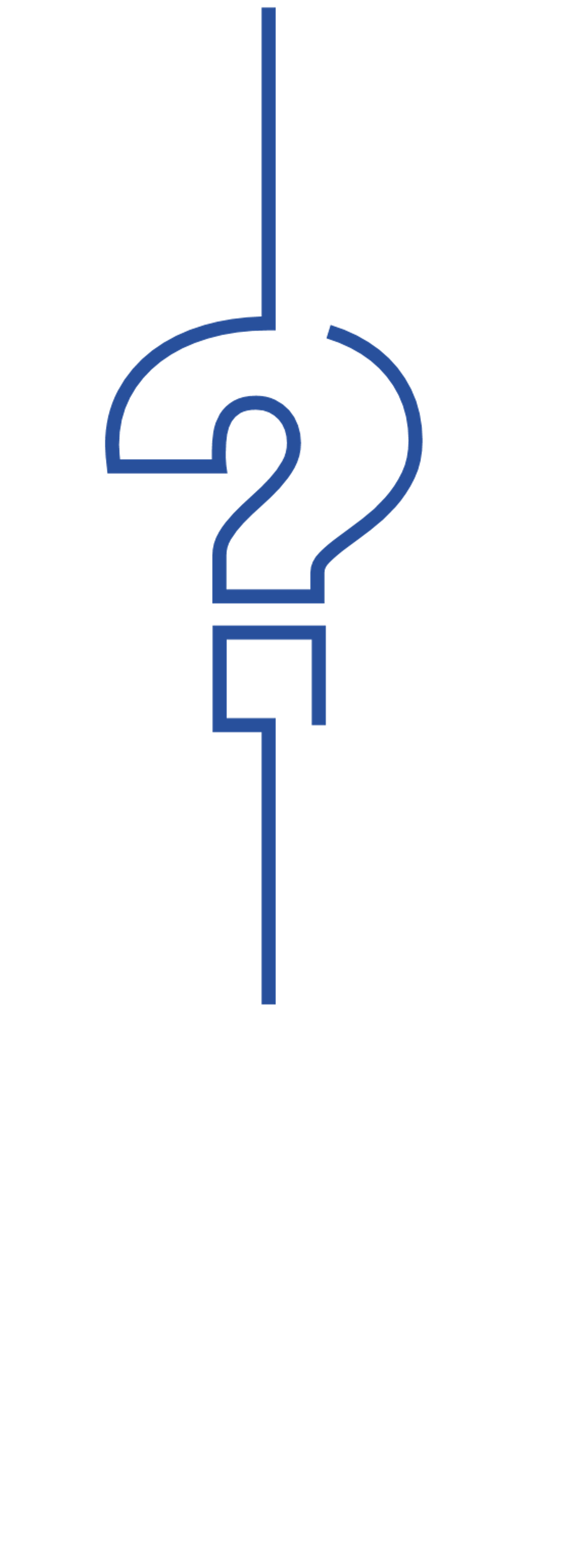 Knowledge Check
Question
True or False:
The total amount identified on the SBE form can be 100% to the Vendor on the Contract and 25% to a sub-supplier.
True
c
False
c
Animate to show the correct answer
[Speaker Notes: Question 3 is False.  The total amount identified on the SBE form cannot be more than 100%.]
Manage the Contract Workspace Task List
Complete Contract Tasks (cont’d)
The Task list is the LAUSD Contract process.  By following the task list, users will be sure that they have completed the contract process correctly.

The task list is made up of 4 sections.  Start with phase 1 and complete all of the tasks.  Then move to phase 2 and complete all the tasks until all tasks are complete.
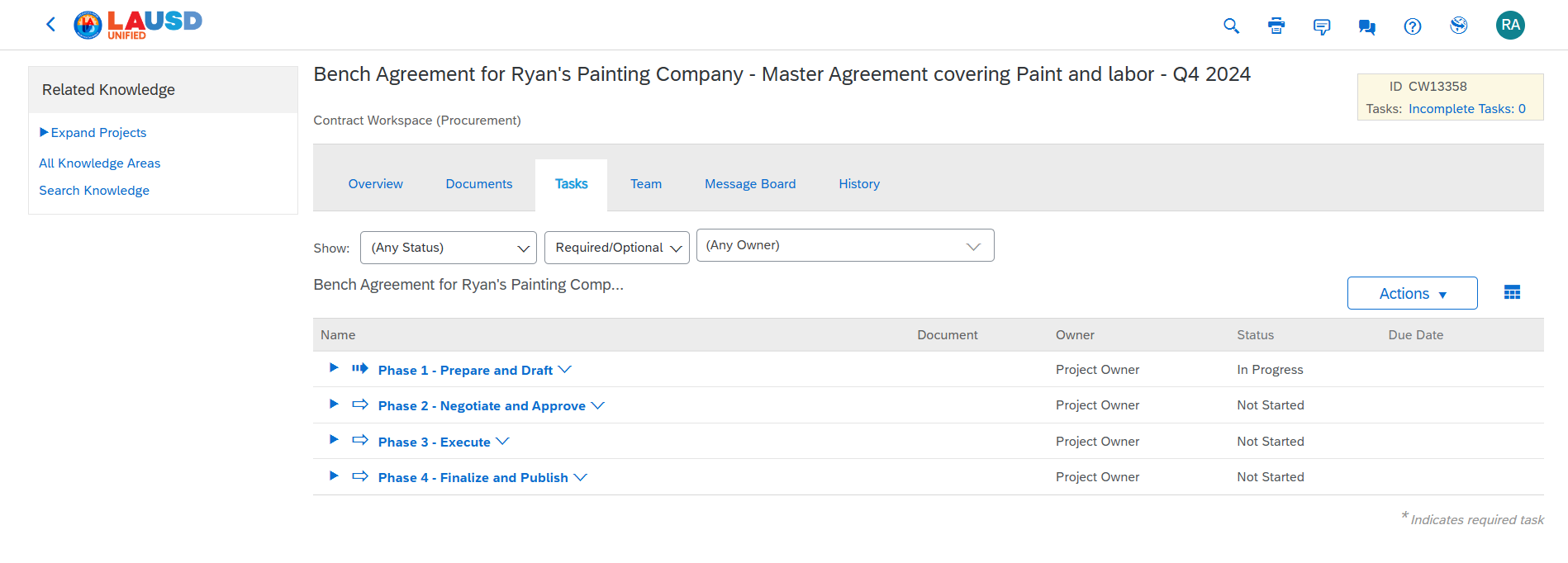 Complete Contract Tasks (cont’d)
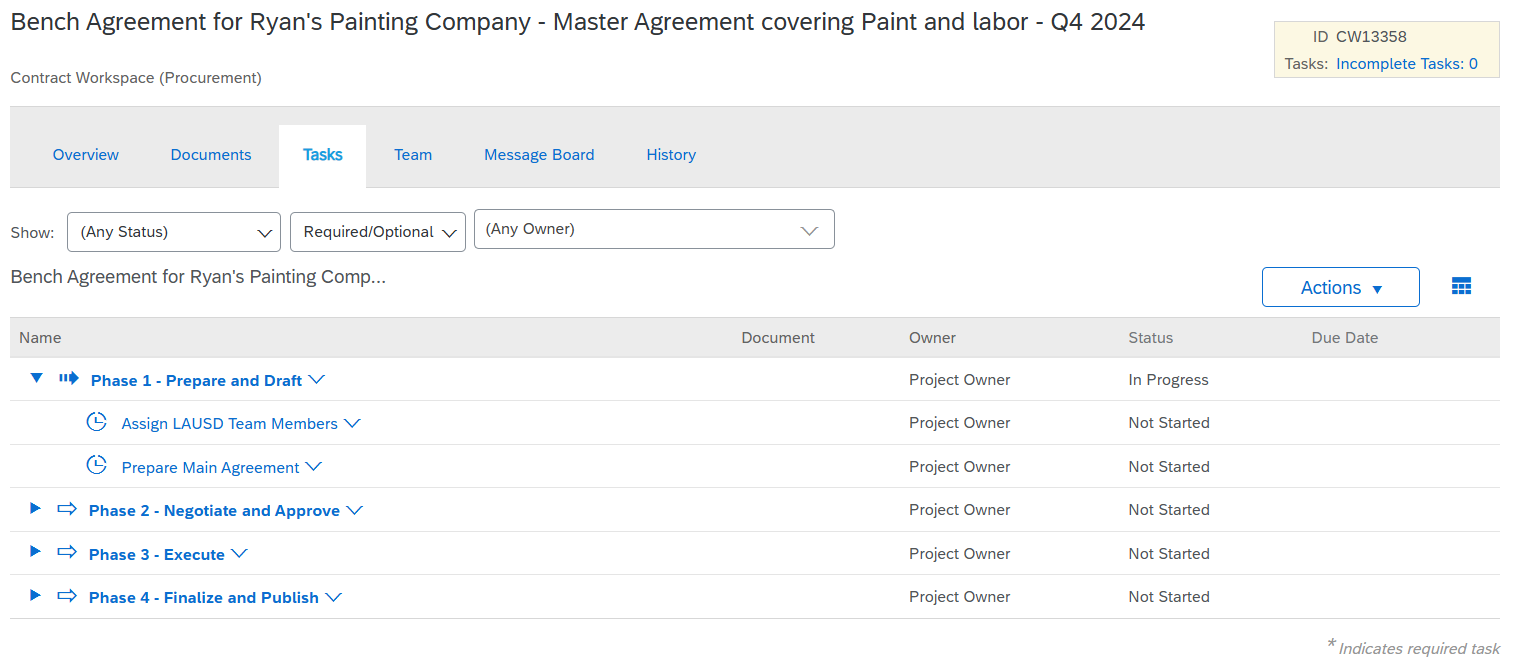 Expand each phase by clicking the right facing  arrow.
Complete Contract Tasks (cont’d)
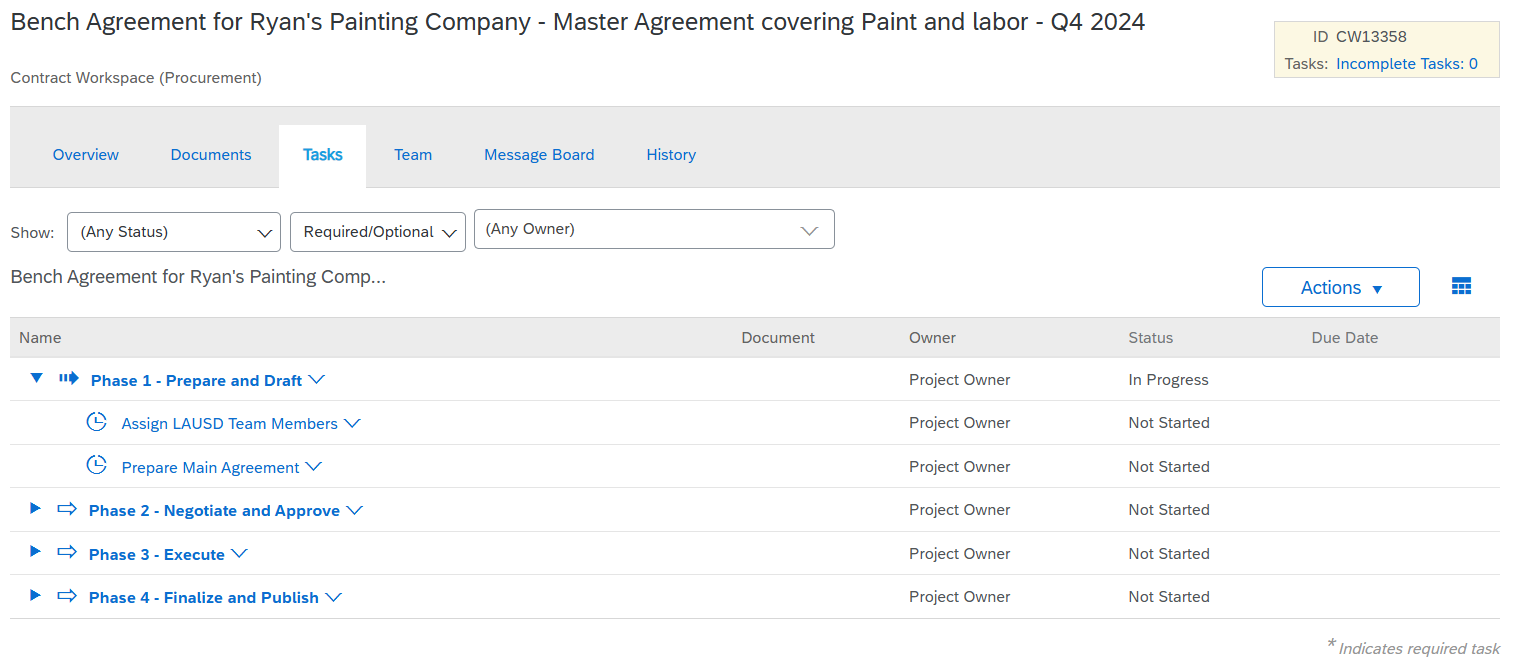 Expand each phase by clicking the right facing  arrow.
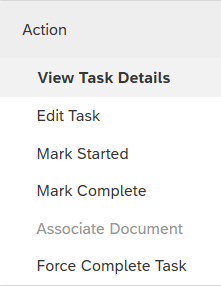 Click on the task name and then click View Task Details
Complete Contract Tasks (cont’d)
A large majority of the tasks on the task list are “To Do” Tasks.  To Do tasks all work the same way:
Read the task instructions.
Complete the task 
Mark the task complete
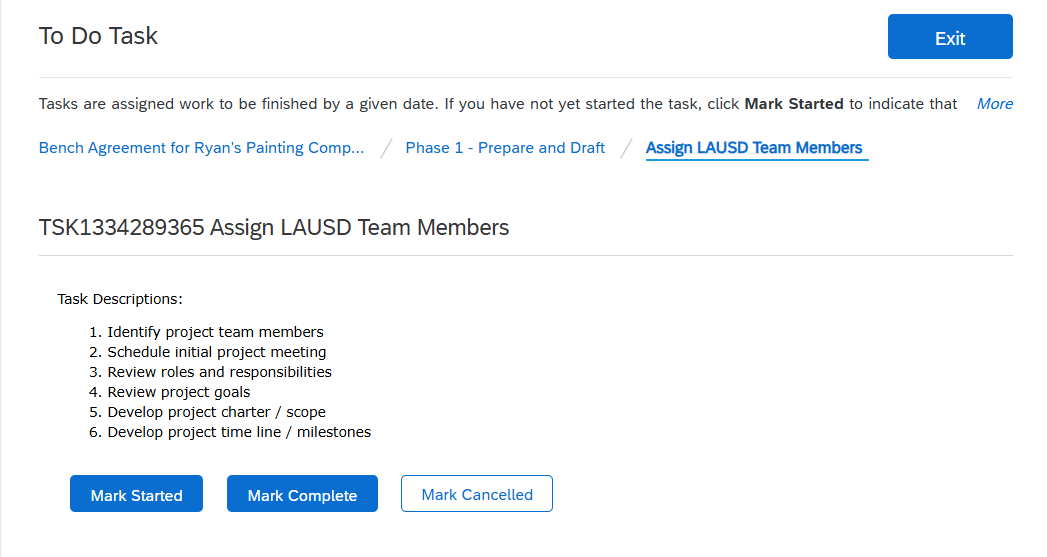 Click “Mark Complete”
Complete Contract Tasks (cont’d)
The First task is now complete.  Move on to the second task and repeat the process.
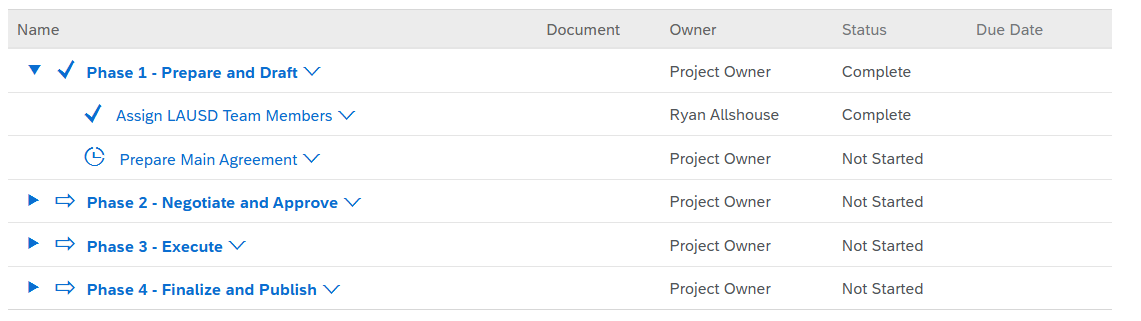 Click on the name of the 2nd task and then click View Task Details
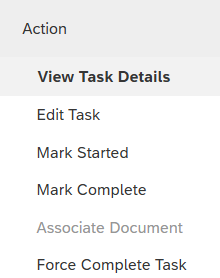 Complete Contract Tasks (cont’d)
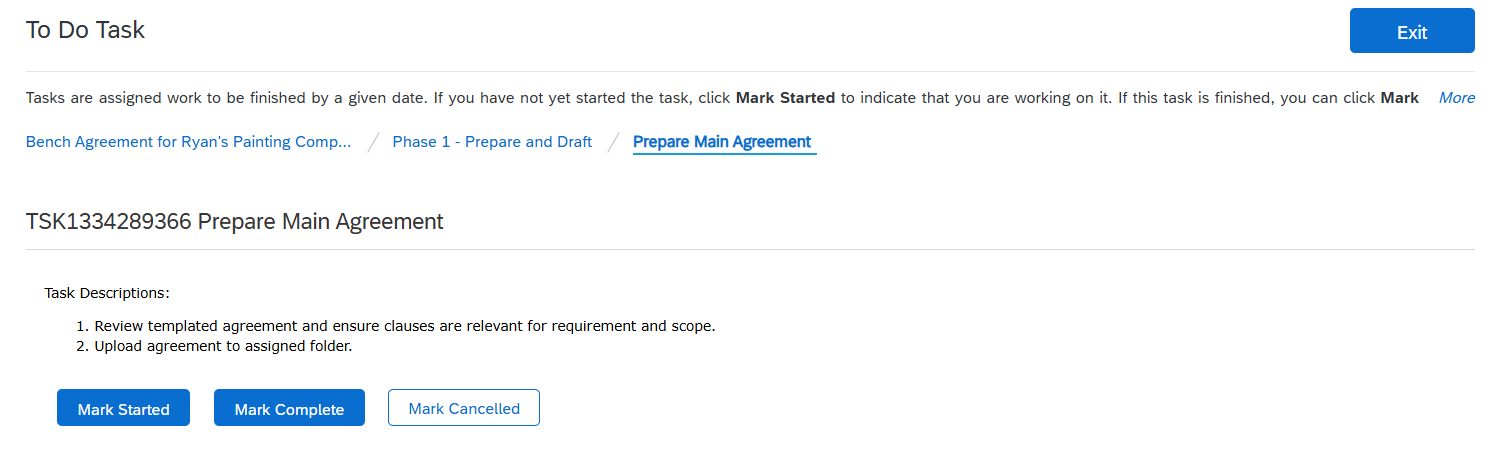 Read the Task Description and complete the task.
Complete Contract Tasks (cont’d)
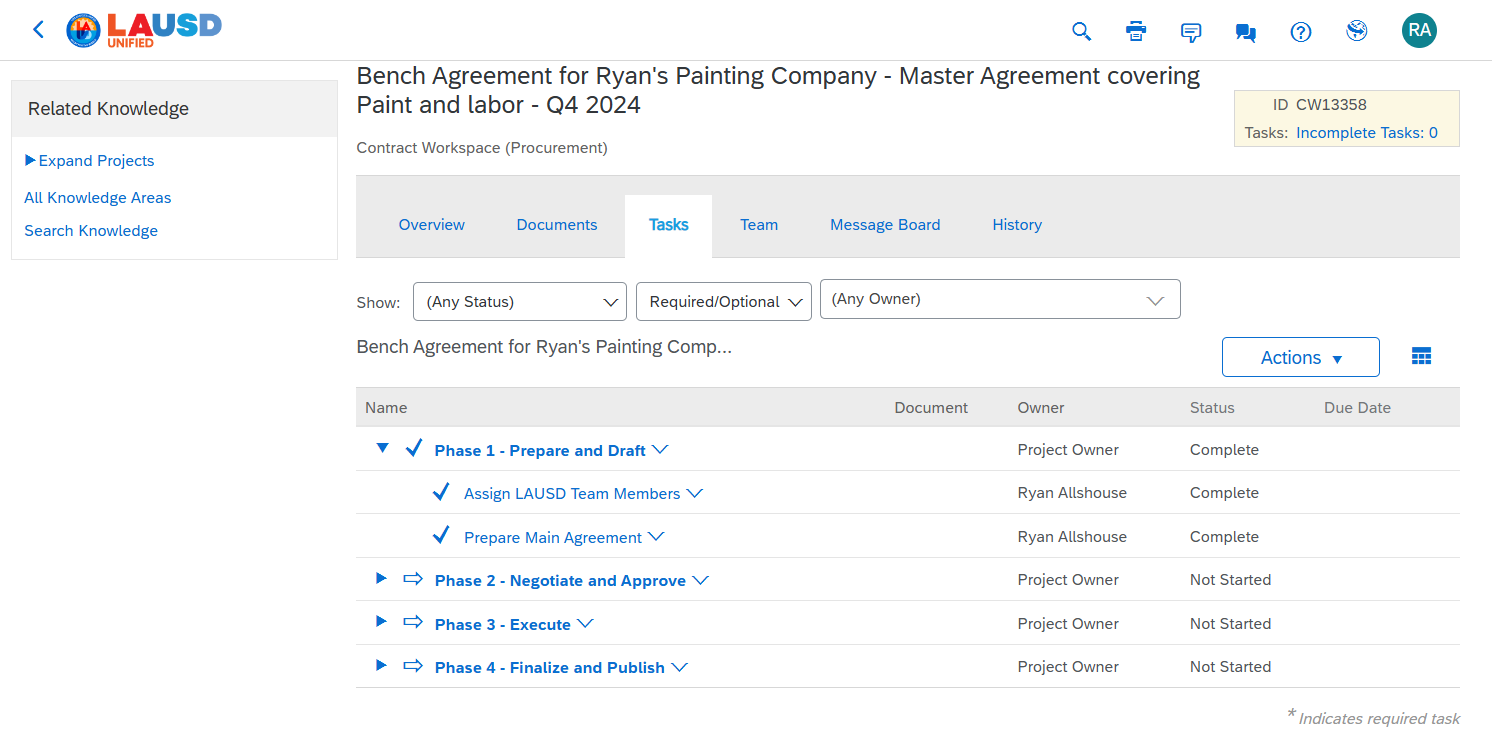 Both tasks have been completed and the Phase is complete.
Complete Contract Tasks (cont’d)
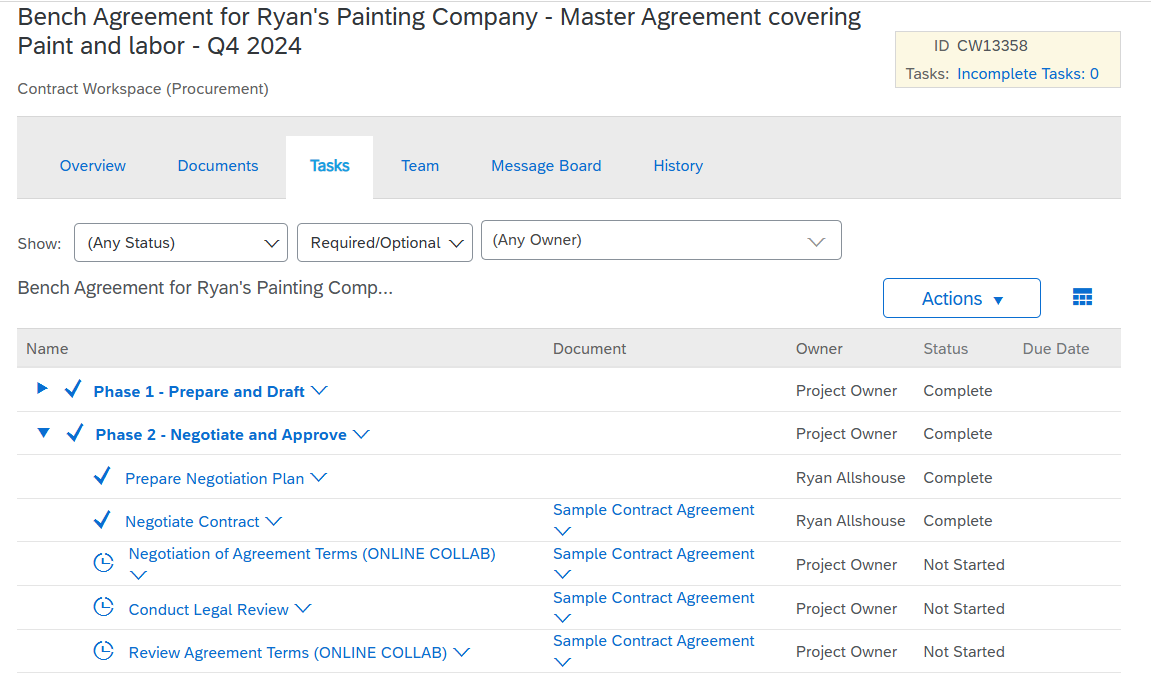 In Phase 2 there is a different type of task, called a Negotiation Task.

Click on the task name and then click, View Task Details.
Complete Contract Tasks (cont’d)
We can see the Task Type is a Negotiation Task
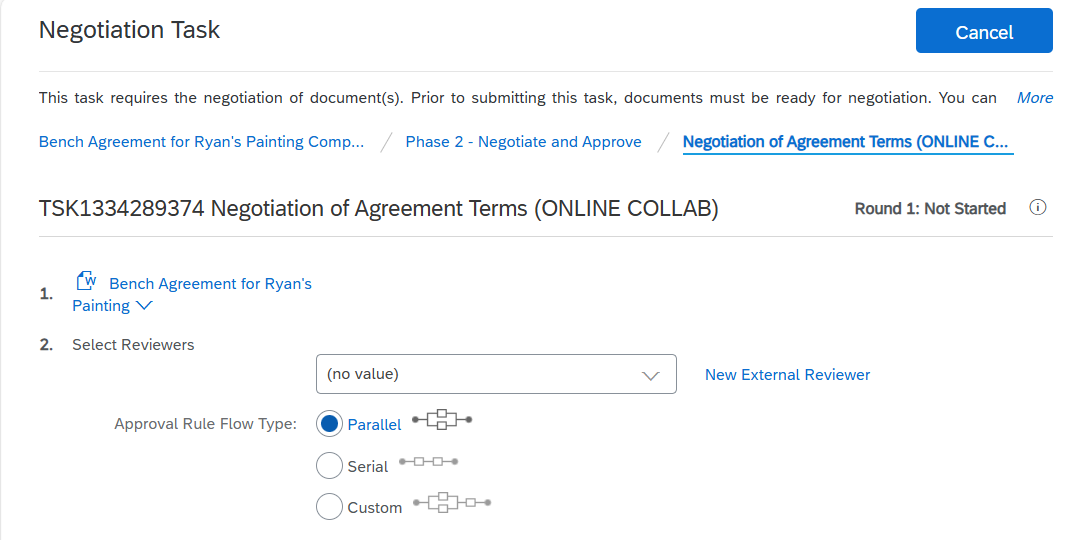 Step 1 is to review the agreement between LAUSD and the supplier.
Complete Contract Tasks (cont’d)
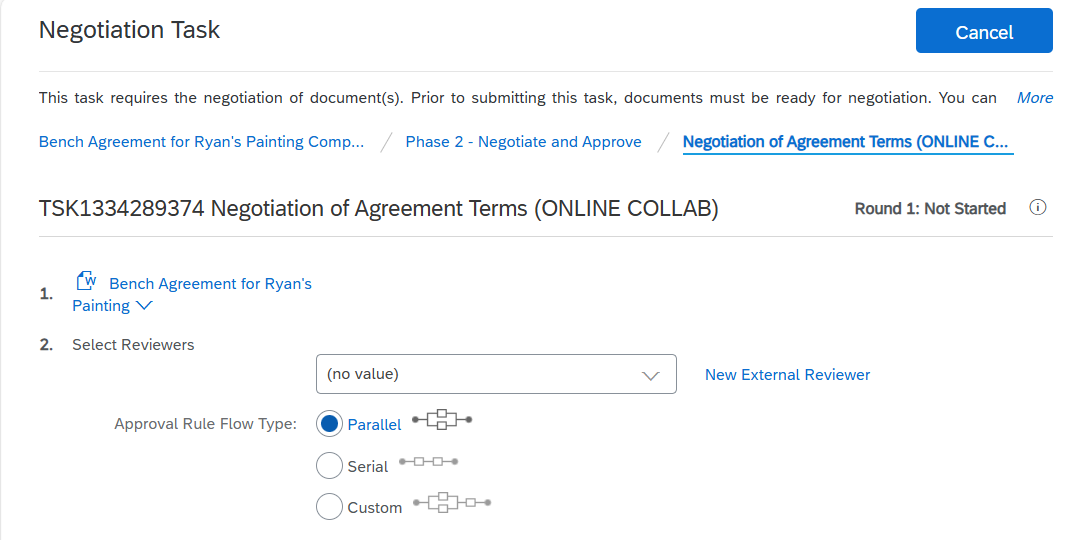 Step 2 is to add the contract reviewer(s) from the supplier.

Click “New External Reviewer” to enter the supplier’s email address
Complete Contract Tasks (cont’d)
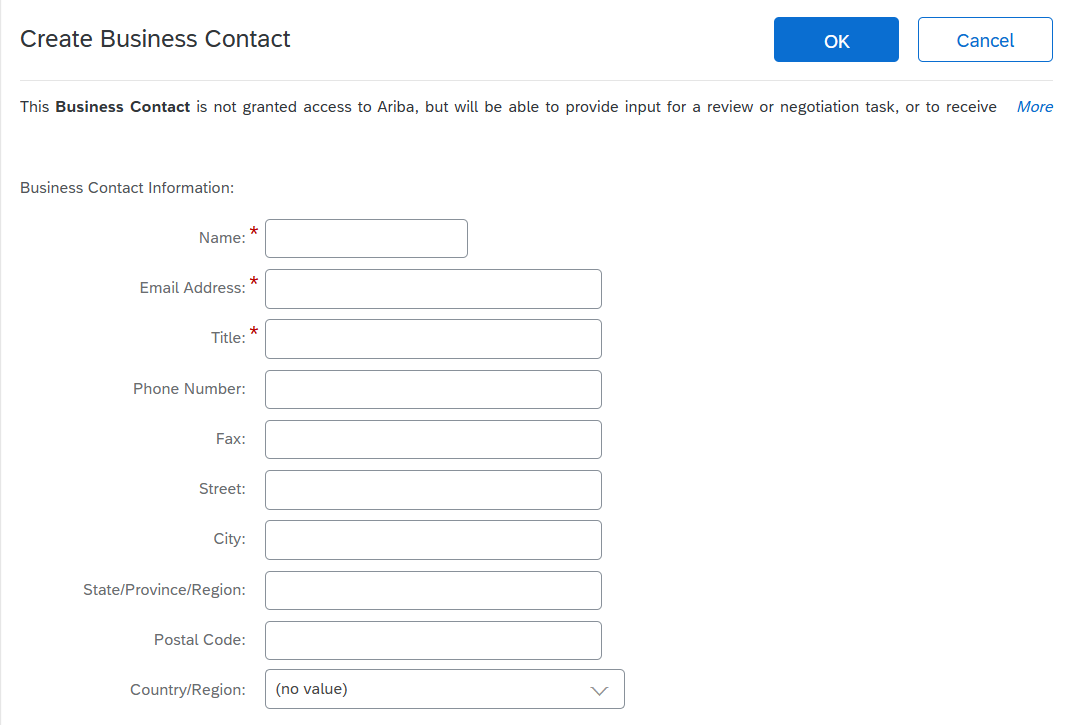 Complete the reviewer’s information, and then click OK.
Complete Contract Tasks (cont’d)
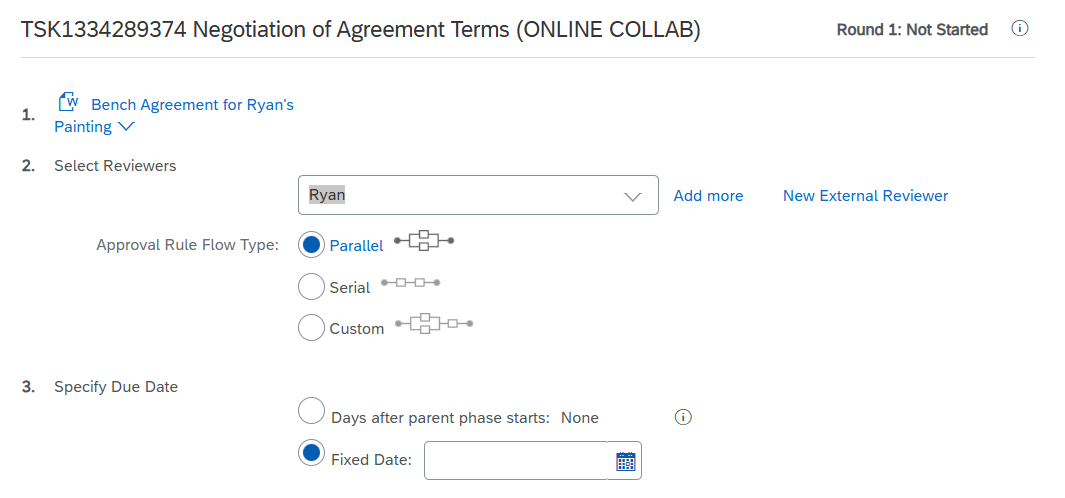 You have the option to add additional contract reviewers.
Additionally, you can indicate a due date for the contract review.
Complete Contract Tasks (cont’d)
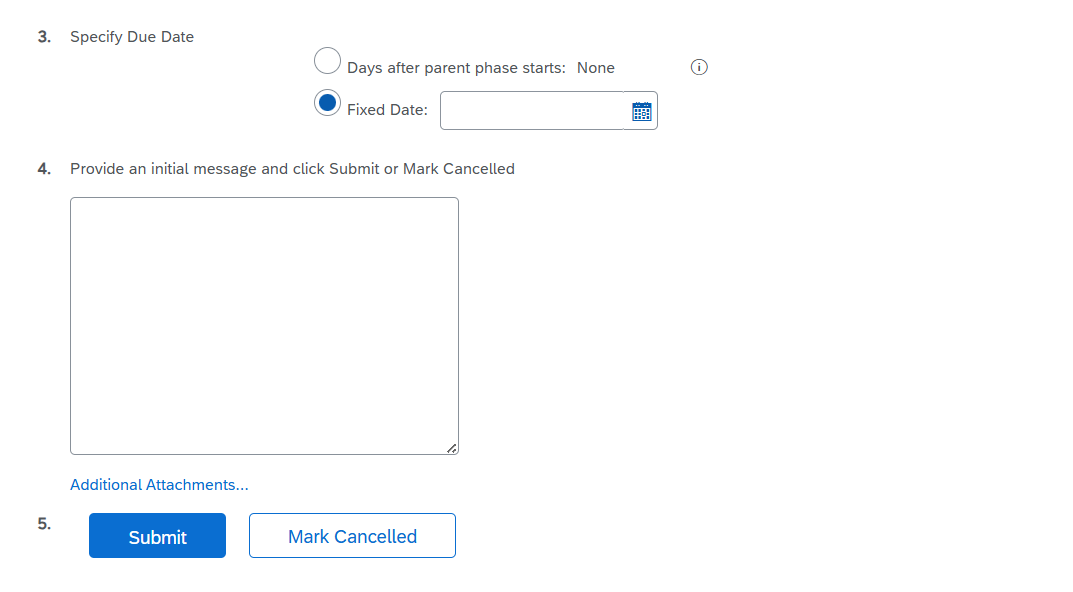 Optionally, add comments or attachments.
Complete Contract Tasks (cont’d)
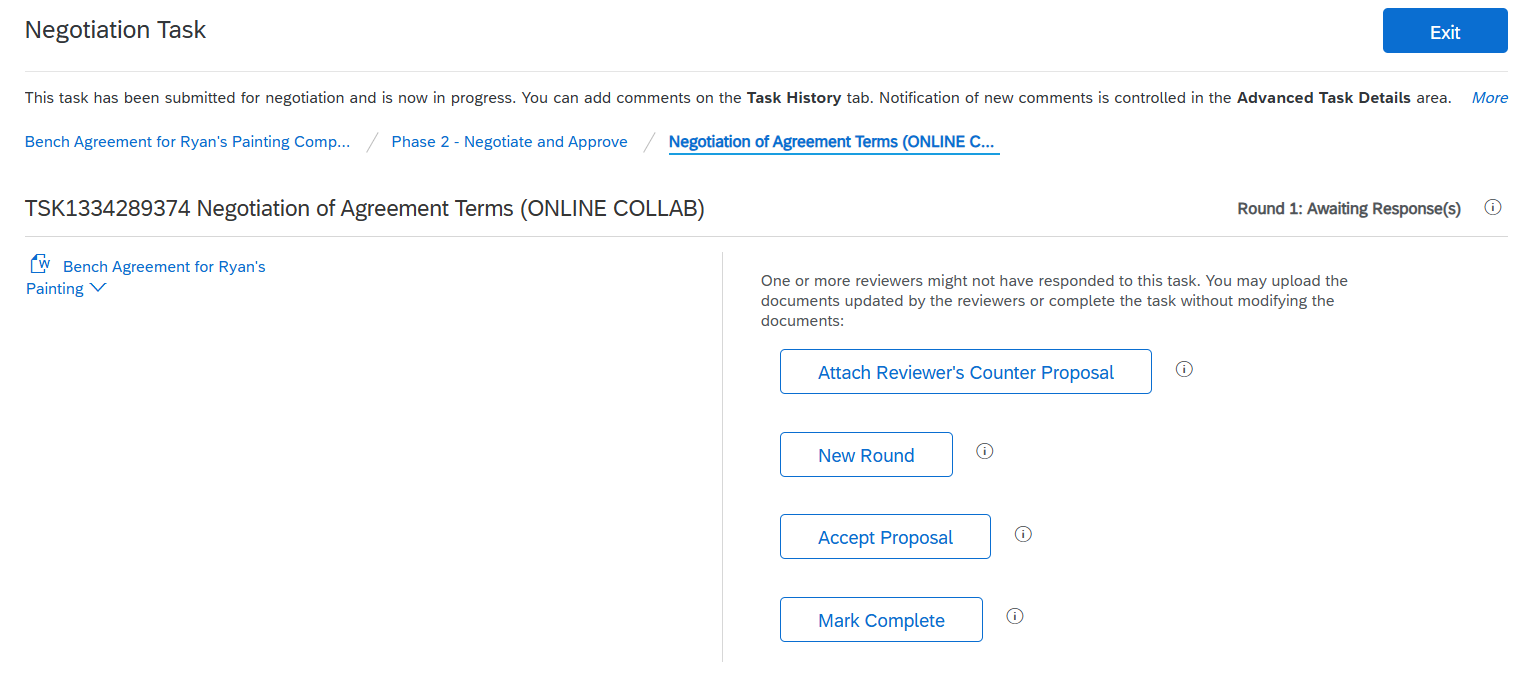 If the supplier submits changes to the contract.
If needed, the owner of the contract can start a new round of negotiations
The owner has the option to accept the proposed changes from the supplier
If the supplier accepts the contract as is, mark the task complete
Complete Contract Tasks (cont’d)
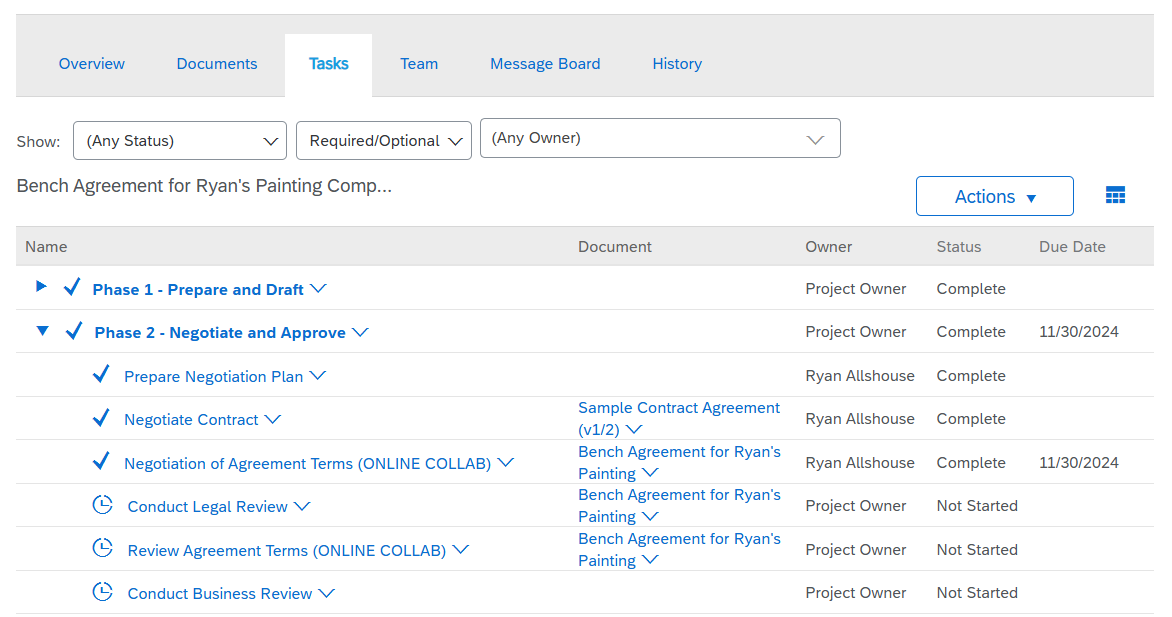 When the contract negotiation is finished, and the task has been marked complete move on to the next task.
Complete Contract Tasks (cont’d)
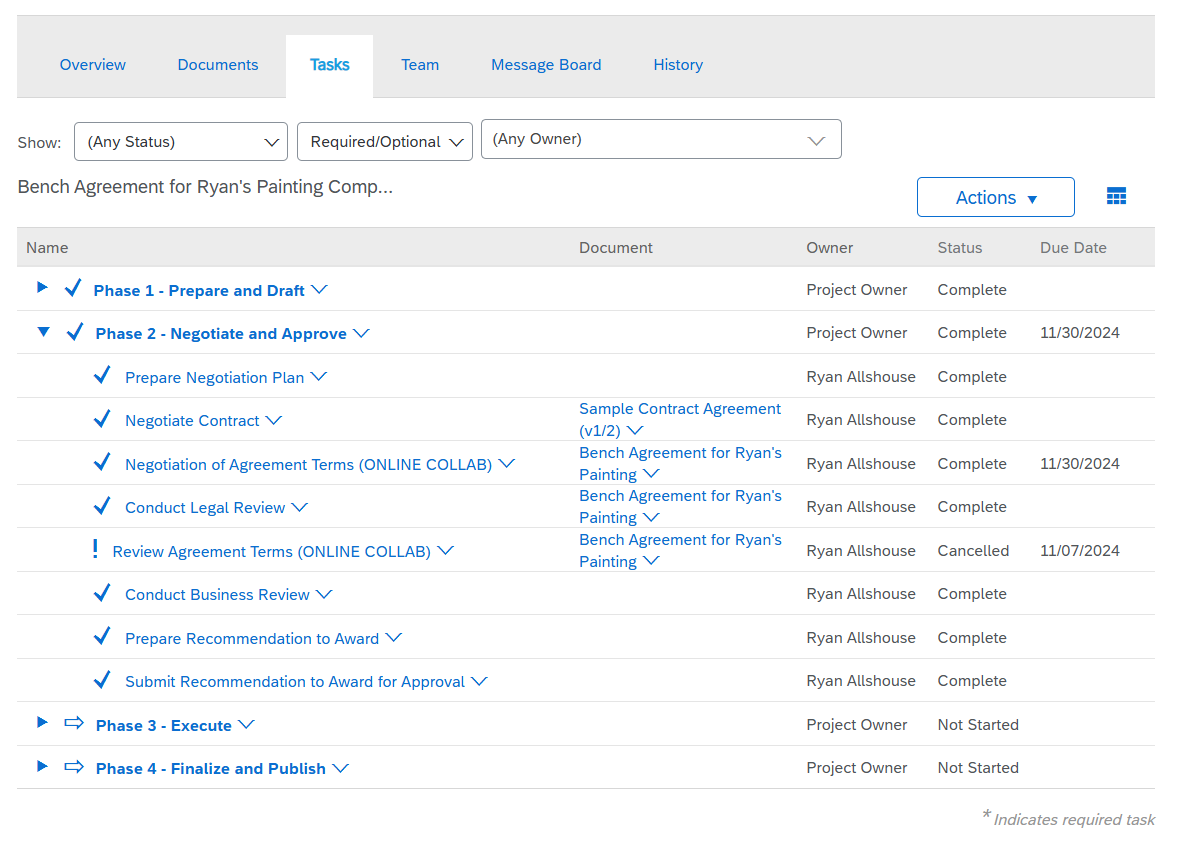 Complete the rest of the tasks in phase 2.
Complete Contract Tasks (cont’d)
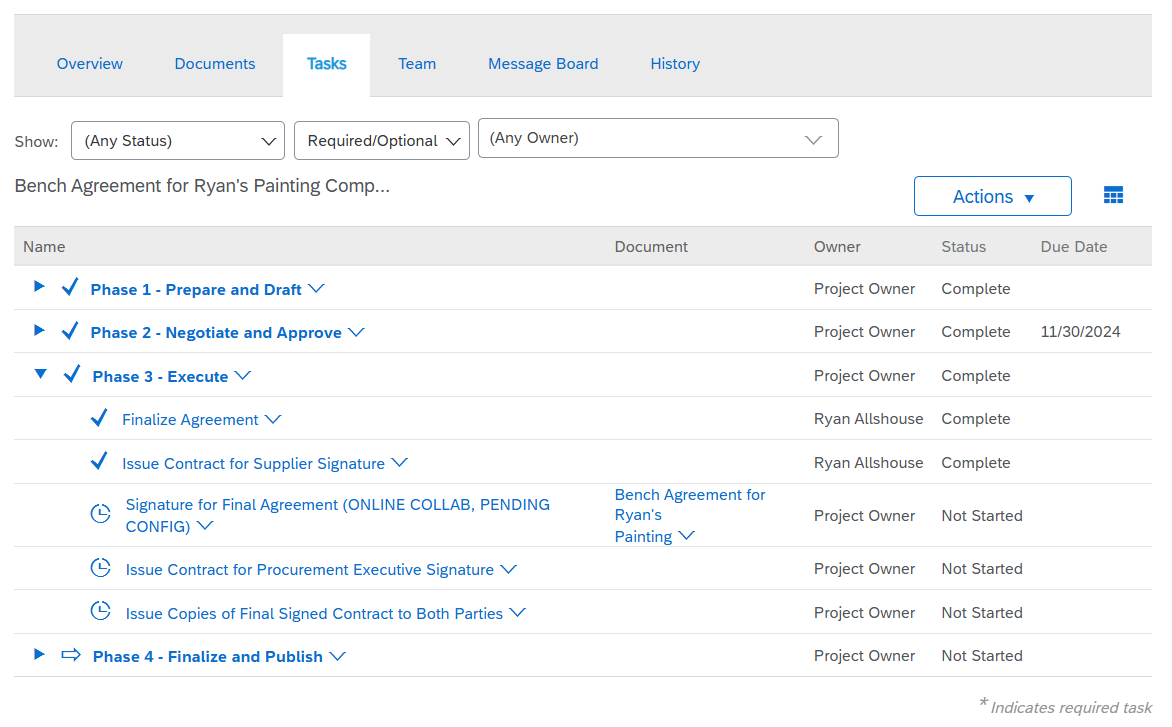 In Phase 3, there is a new task type.  This task is called a Signature Task.  Click on the Task name and click View Task Details
Complete Contract Tasks (cont’d)
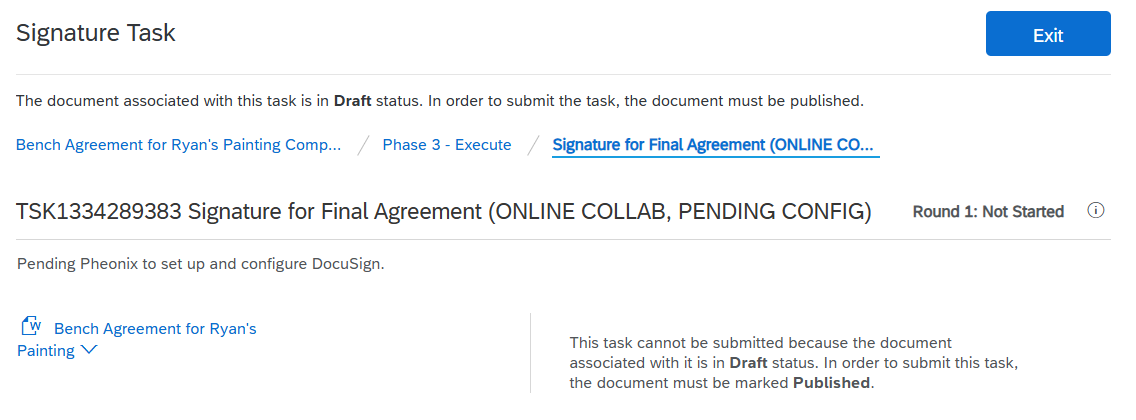 The instructions tell us that DocuSign is not currently set up.  Until then, contract signature will happen outside of Ariba.

Once the contract is signed, go to the Documents tab on the Contract Workspace.
Complete Contract Tasks (cont’d)
Make sure that you are on the Documents tab
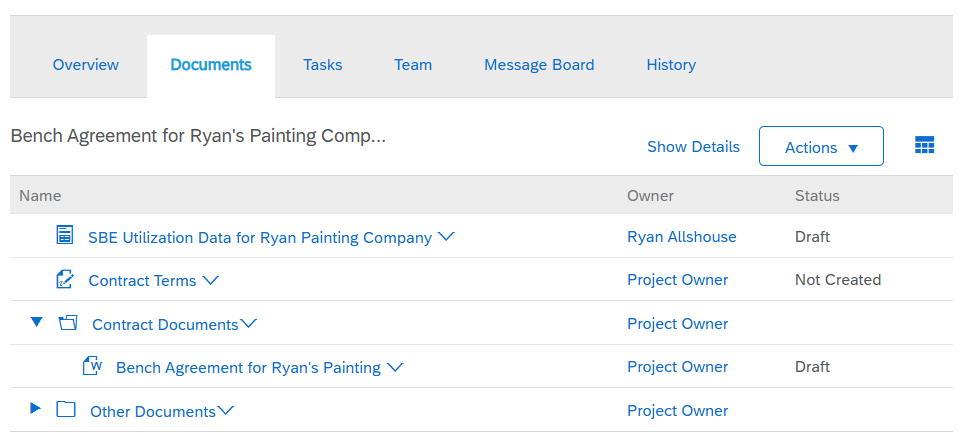 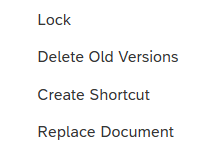 Click the current contract agreement, and then click Replace Document.
Complete Contract Tasks (cont’d)
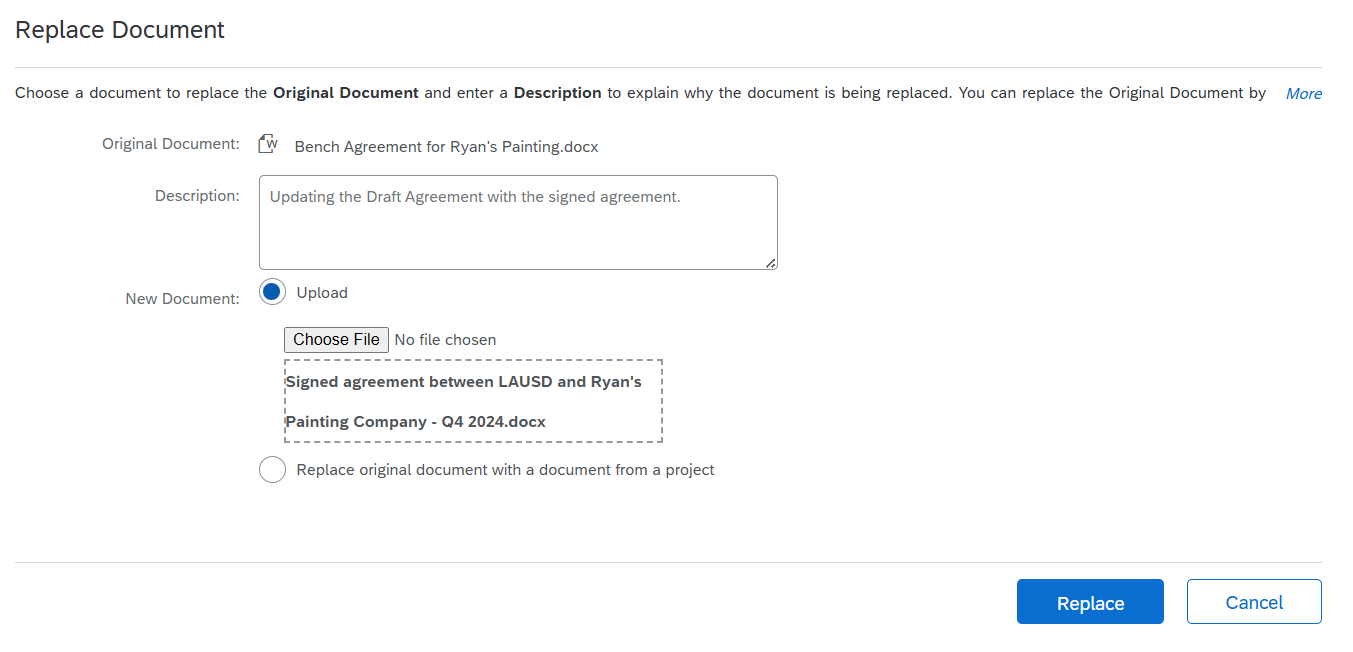 Replace the draft document with the signed document.  Make sure that the New document is set to “Upload” then drag the signed document to the upload box.
Click Replace
Complete Contract Tasks (cont’d)
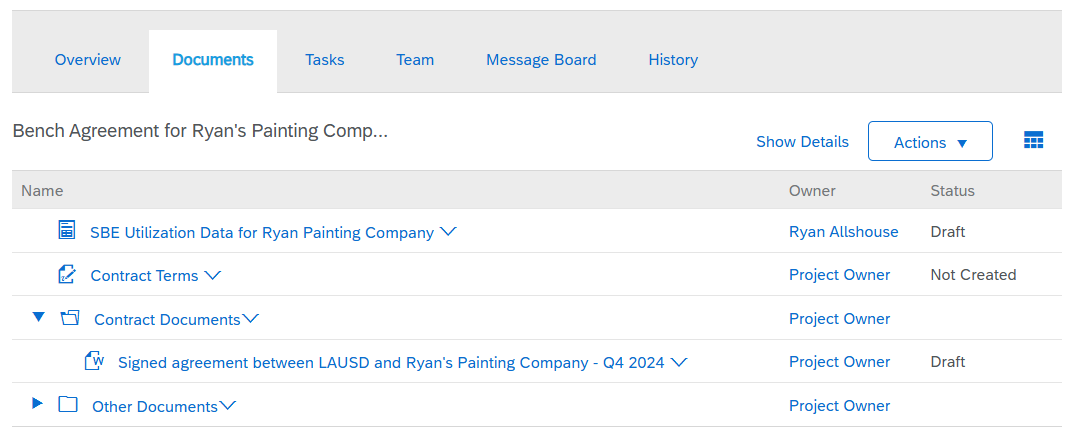 The Contract has been replaced with the signed contract.  Before we can continue, the contract must be Published.
Complete Contract Tasks (cont’d)
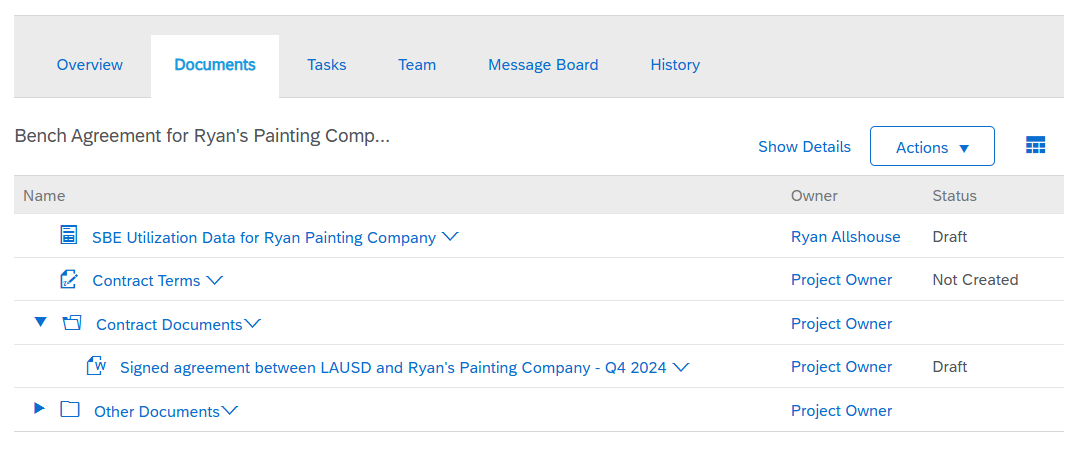 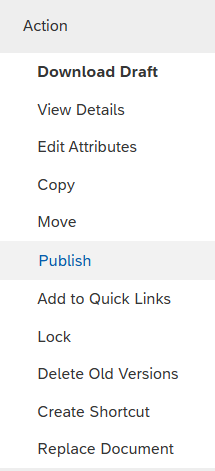 Click on the signed agreement, and then click Publish.
Complete Contract Tasks (cont’d)
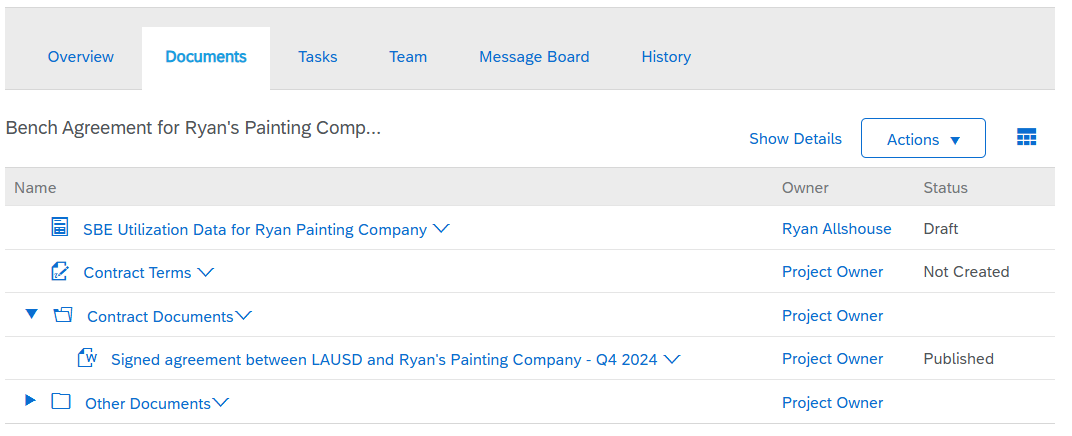 The Document is now in Published status.
Complete Contract Tasks (cont’d)
Return to the Task tab
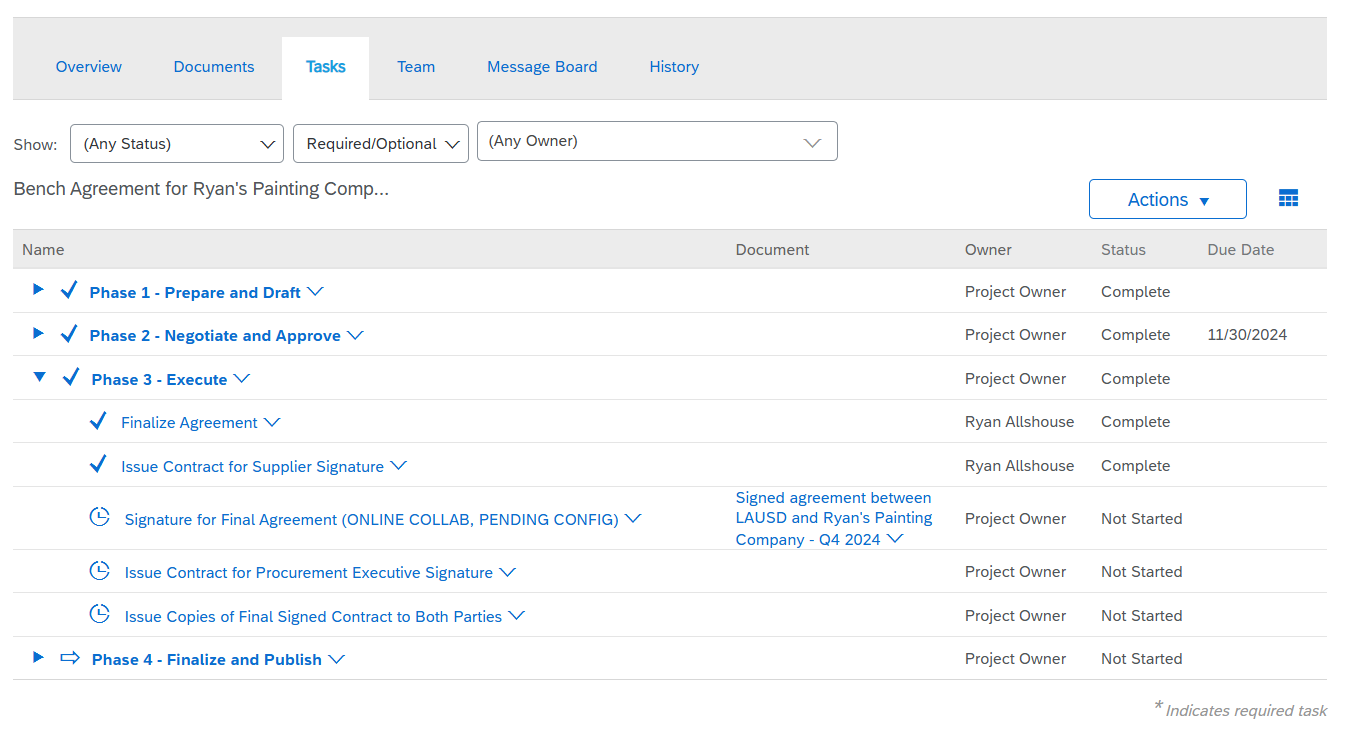 We have uploaded the signed agreement in the Documents tab. Since we are not using DocuSign, we must Force Complete Task.
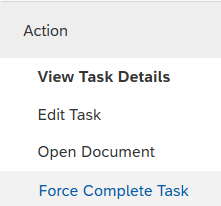 Complete Contract Tasks (cont’d)
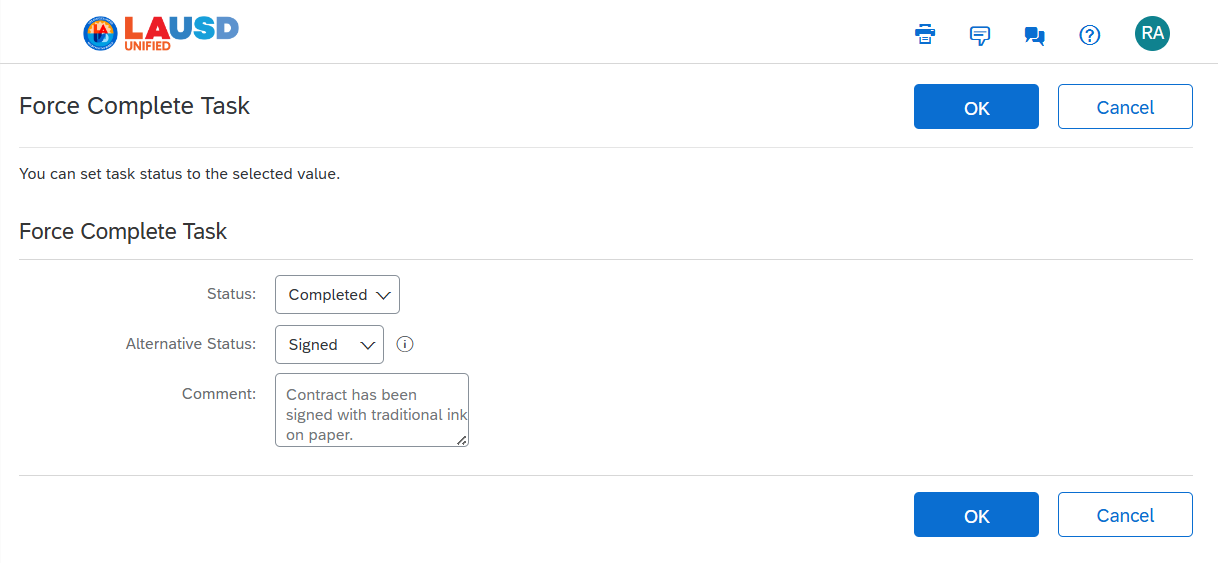 Update the fields to show that the signed contract was uploaded to the Contract Workspace.
Complete Contract Tasks (cont’d)
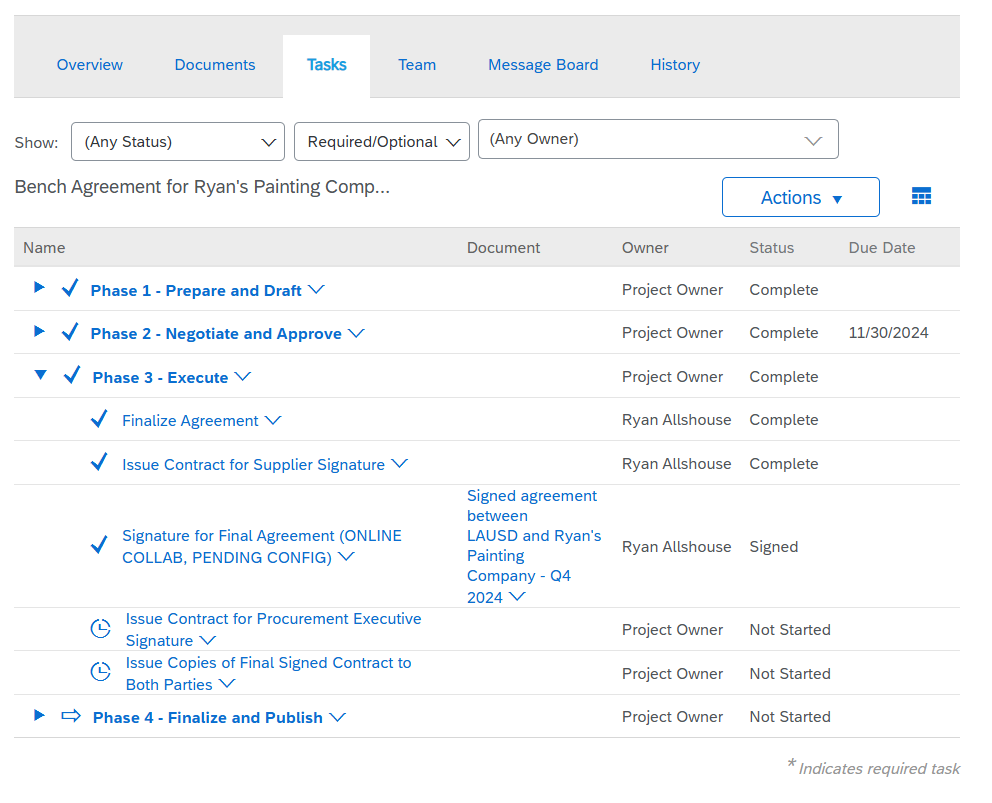 The Signature task is now complete
The next two tasks are both To Do tasks.  Read the task instructions, and then mark the tasks complete.
Complete Contract Tasks (cont’d)
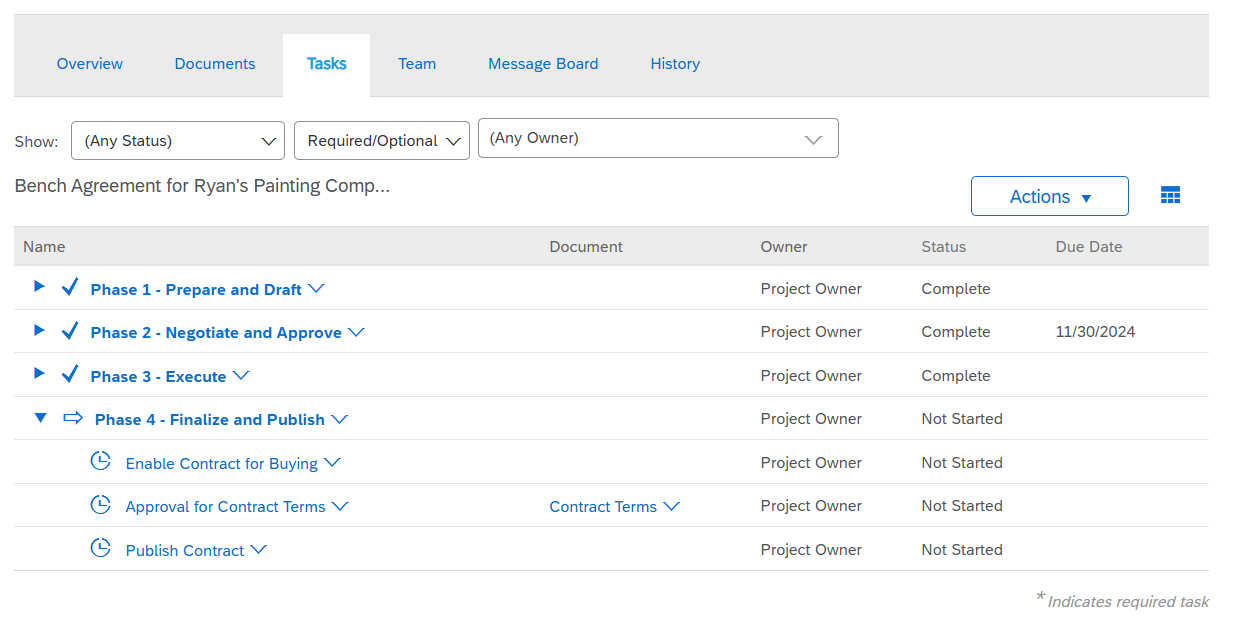 Phase 3 is complete, and now we move on to Phase 4
Complete Contract Tasks (cont’d)
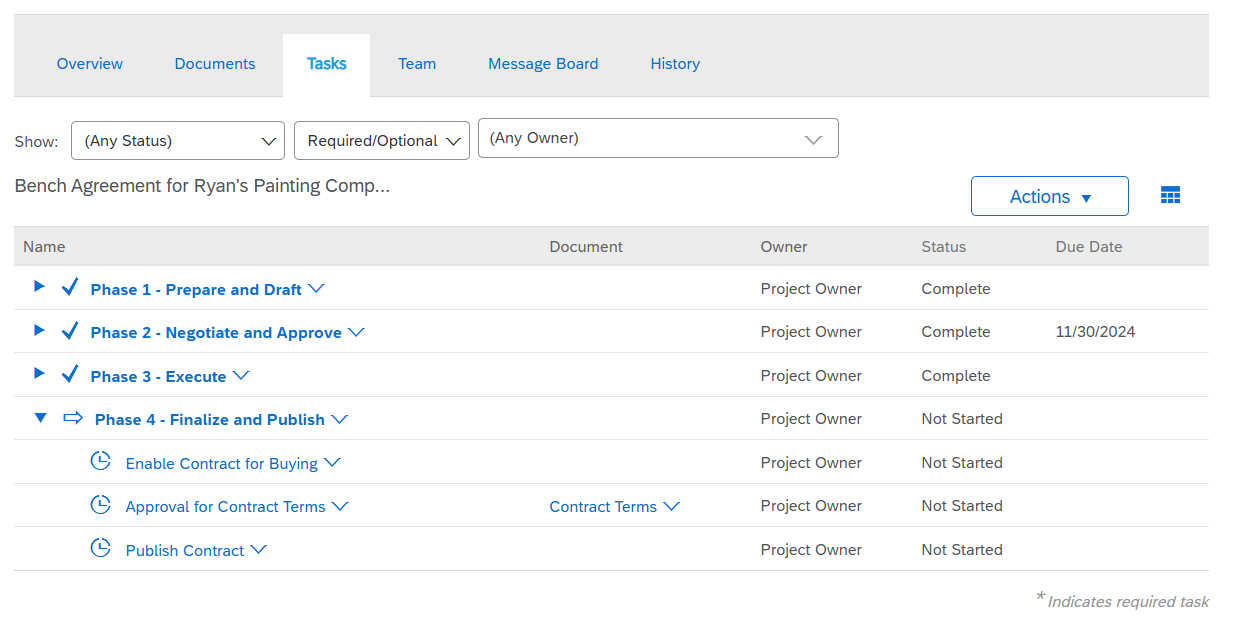 Click the task titled “Enable Contract for Buying” and then click View Task Details
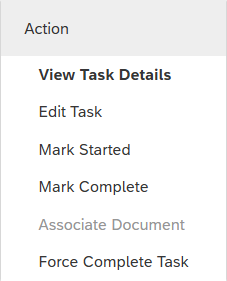 Complete Contract Tasks (cont’d)
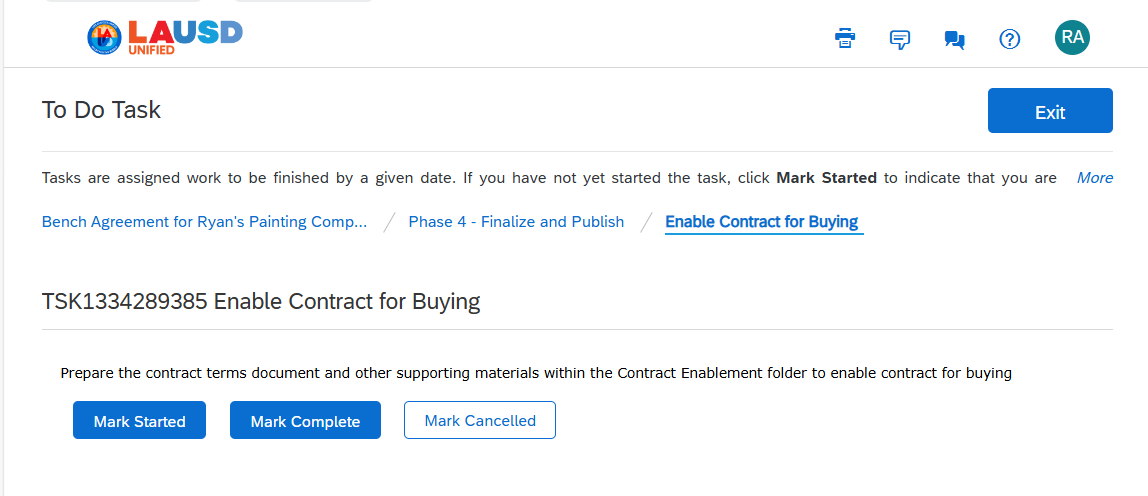 Read the task instructions and click Mark Started
Course Summary
Key Takeaways
Make sure that you are on the Contract Workspace Task tab.
There are several task types: To Do Task, Document Task, Negotiation Task, Review Task, and Signature Task, 
Start at the first task and click on the task name, and then click "View Task Details.“  Read the task description and complete the task.
Once complete, click on the task name, and then click "Mark Complete."
Repeat this process for all the tasks on the task list.
The Signature Task is not currently set up, bypass the signature task but using the “Replace Document” feature and then cancelling the signature task.
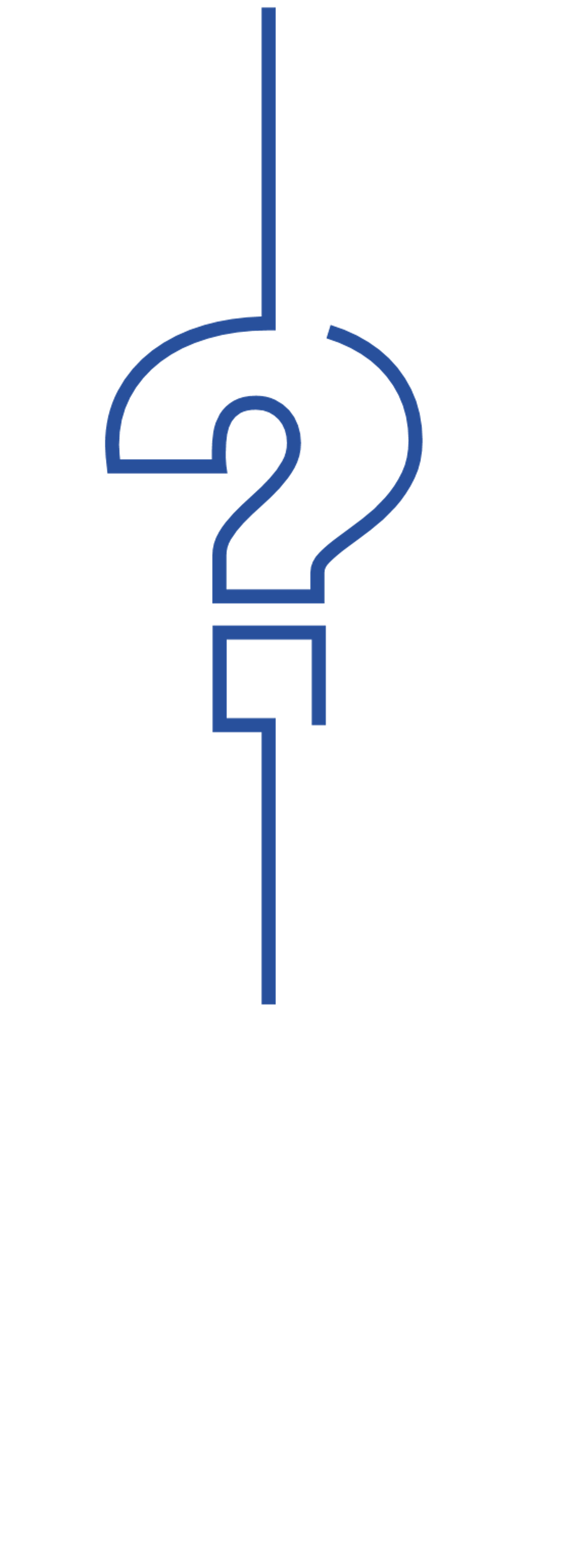 Knowledge Check
Question
True or False:
Best Practice is to start at the top of the task list and complete each task in order from top to bottom.
True
c
False
c
Animate to show the correct answer
[Speaker Notes: Answer = True. LAUSD requires a Contract Terms Document to be filled out with each Contract Workspace.]
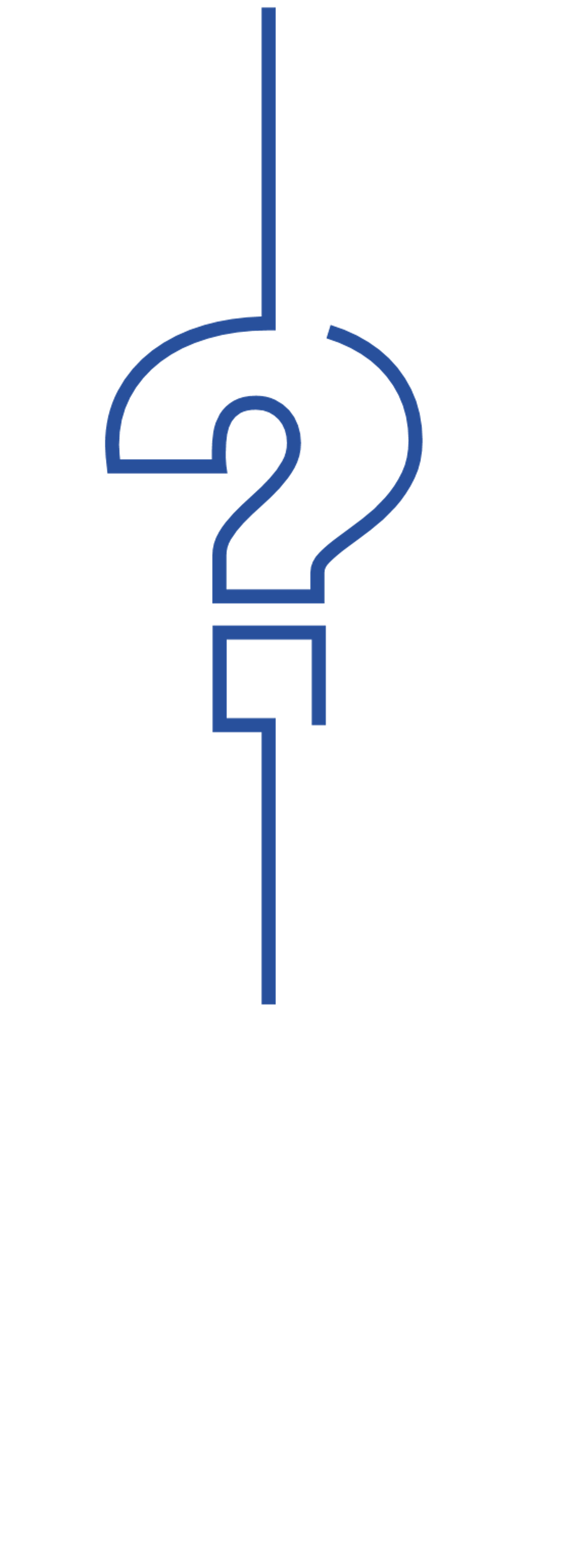 Knowledge Check
Question
Multiple Choice:
The task list for LAUSD is:
A – Made up of Required Tasks and Optional Tasks
c
B – Can be completed by the owner of the CW or anyone on the Team Tab.
c
C – Can be To Do Tasks, Negotiation Tasks or Approval Tasks
c
D – All of the above
Animate to show the correct answer
[Speaker Notes: D – All of the above]
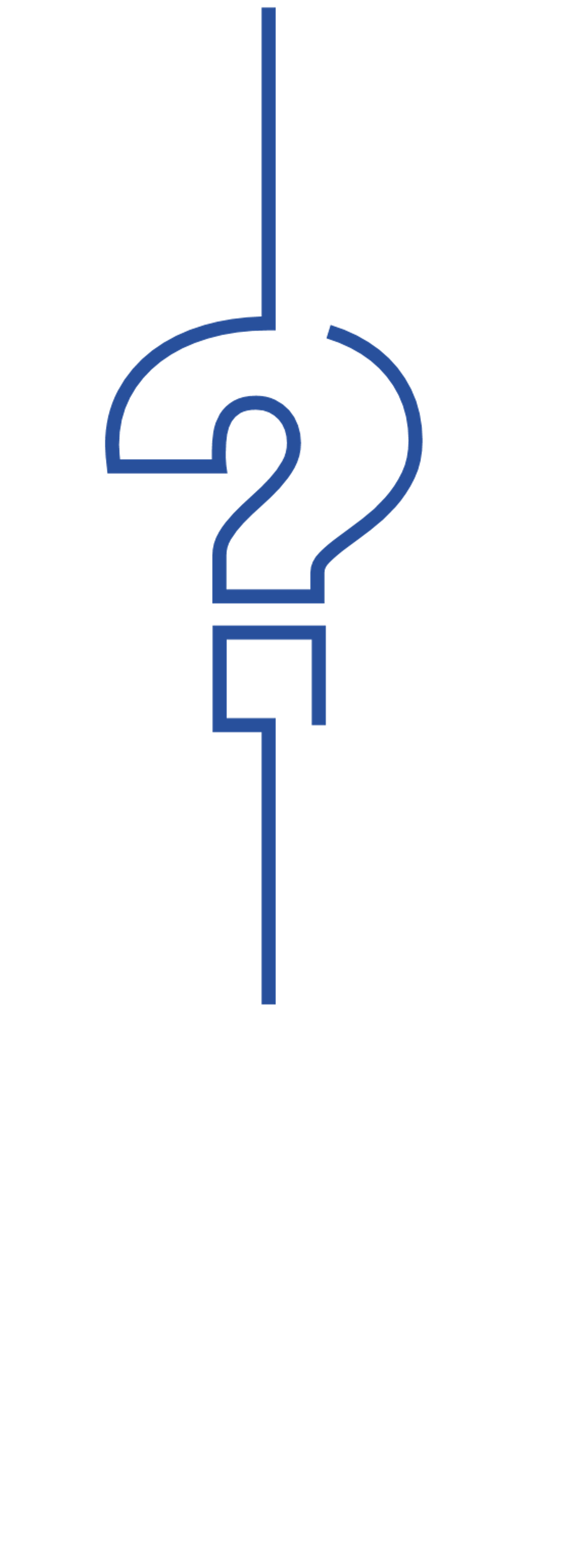 Knowledge Check
Question
Multiple Choice:
If a task does not apply to your contract
A – Just skip the task and move on
c
B – Get written approval from your supervisor to skip the task
c
C – Mark the task Cancelled
c
D – Mark the task Cancelled and add a note
Animate to show the correct answer
[Speaker Notes: D – Mark the task Cancelled and add a note]
Contract Compliance
 
A.K.A Contract Terms Document
Contract Compliance (or Contract Terms)
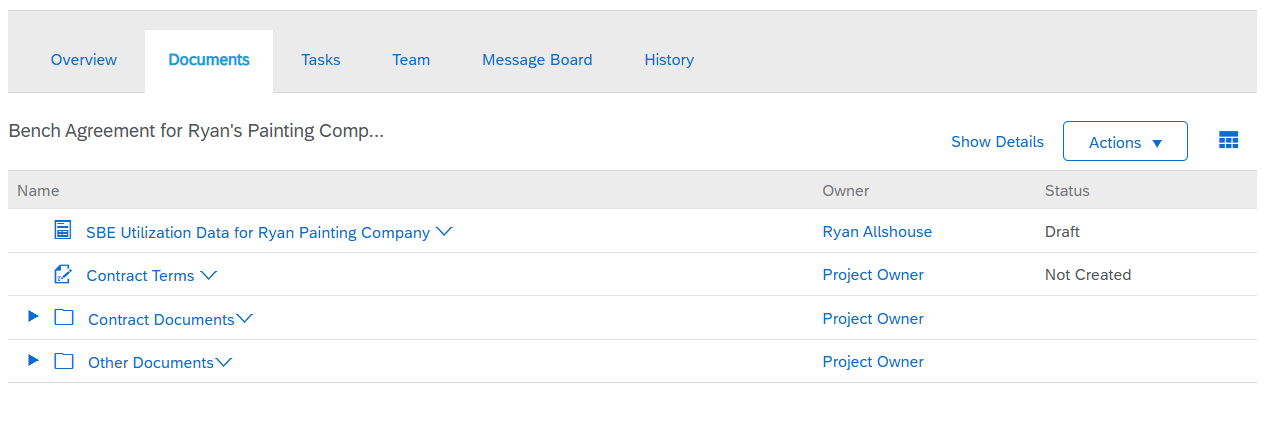 Click on the Contract terms document to proceed further.
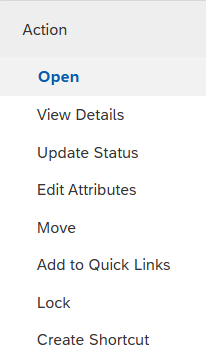 Contract Compliance (cont’d)
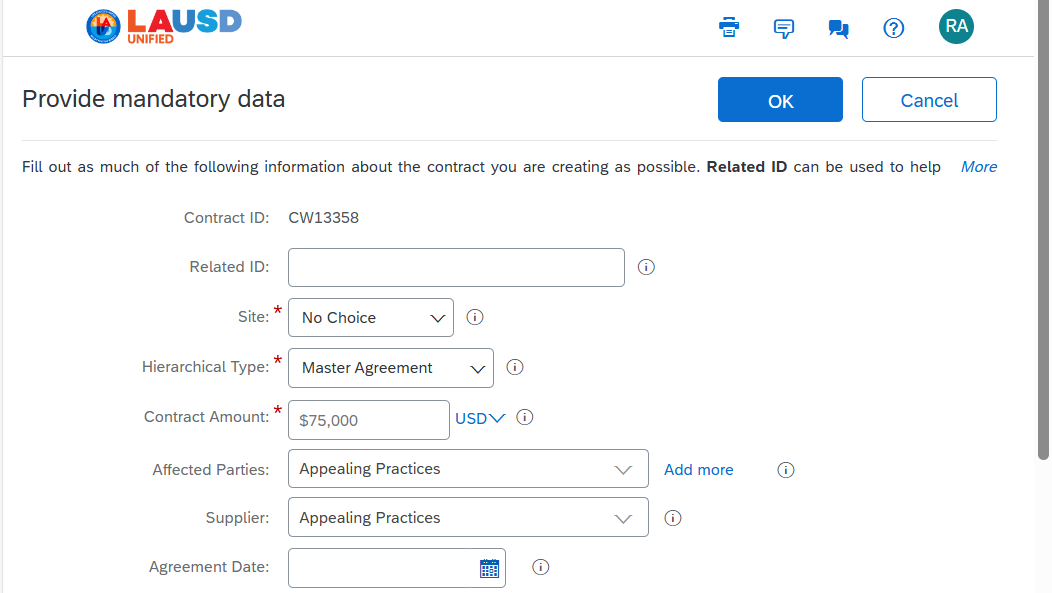 The Related ID should not be used due to consistency in reporting.
Contract Compliance (cont’d)
The Contract Terms Screen opens. 

This is the initial screen.  The Contract Terms Document can be easily identified by the 8-step wizard on the left side of the screen.

The definitions page contains the general contract definitions and header level details.
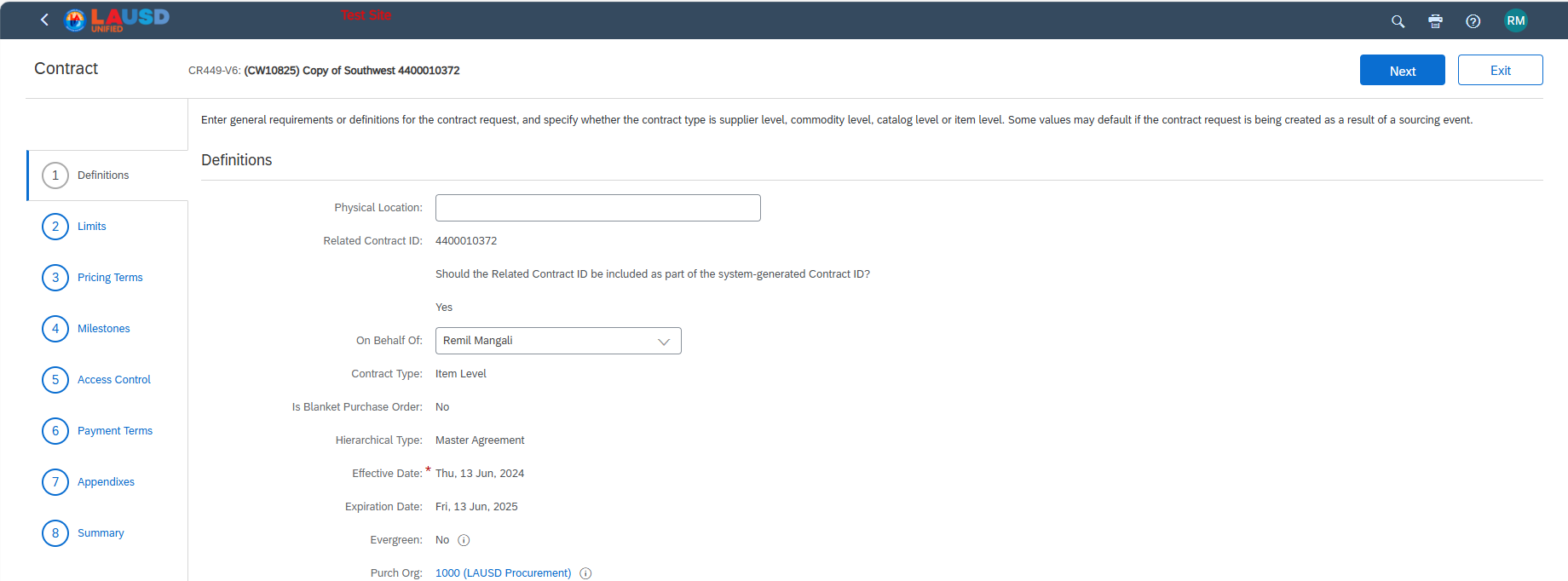 Contract Compliance (cont’d)
Supplier Level – It’s recommended that this is NOT used.  All spend to this supplier would be applied to this contract.  If a supplier has multiple contracts, it will be difficult to change the referenced contract.

Catalog Level – When a Catalog is created for this supplier, all catalog items will apply to this contract.

Commodity level – If the Supplier and the Commodity matches what was entered on this contract, the PR will apply to this contract.

Item Level – All items must be listed on the contract.  When one of these items is selected, it will be applied to this contract
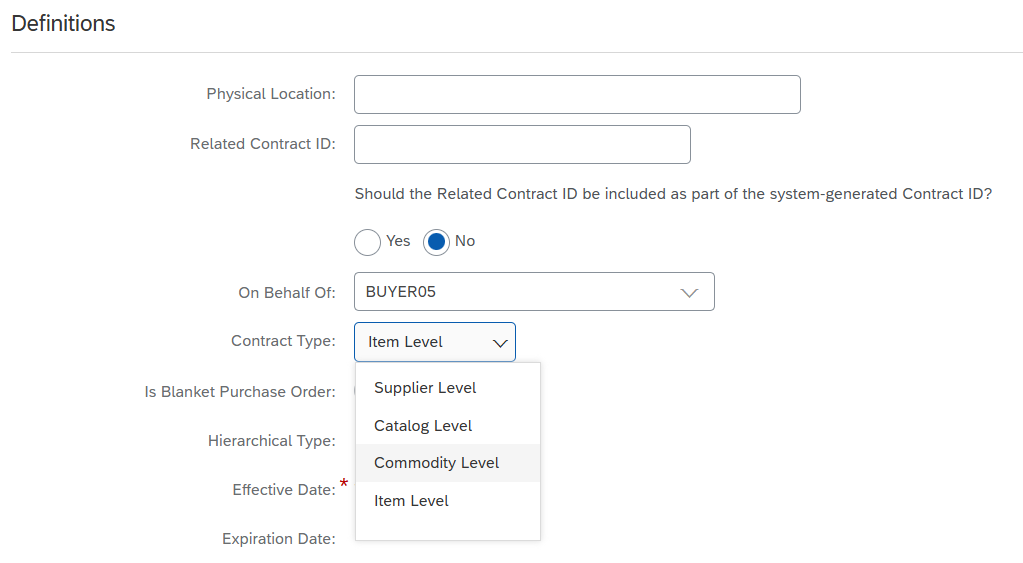 Contract Compliance (cont’d)
Is Blanket Purchase Order: Yes or No.
BPOs can be either release or no-release order contracts. BPOs are issued to one supplier for multiple purchases of specific goods or services for a specific time-period and a predetermined amount that cannot be exceeded.  This is not commonly used.
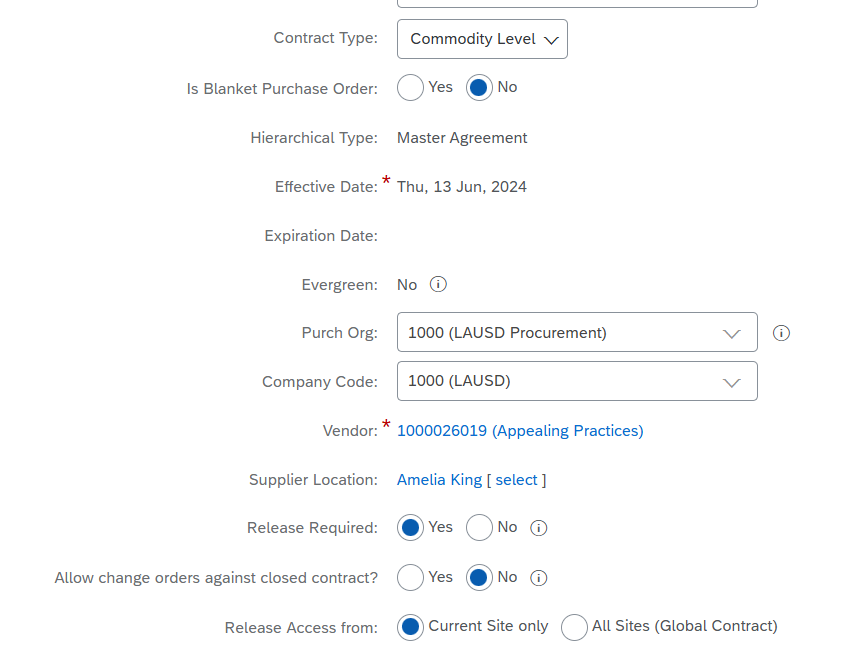 Release Required is typically set to yes.  A release is a Purchase Requisition applied to this contract.  Once the Requisition is approved, that is the release against this contract.
Contract Compliance (cont’d)
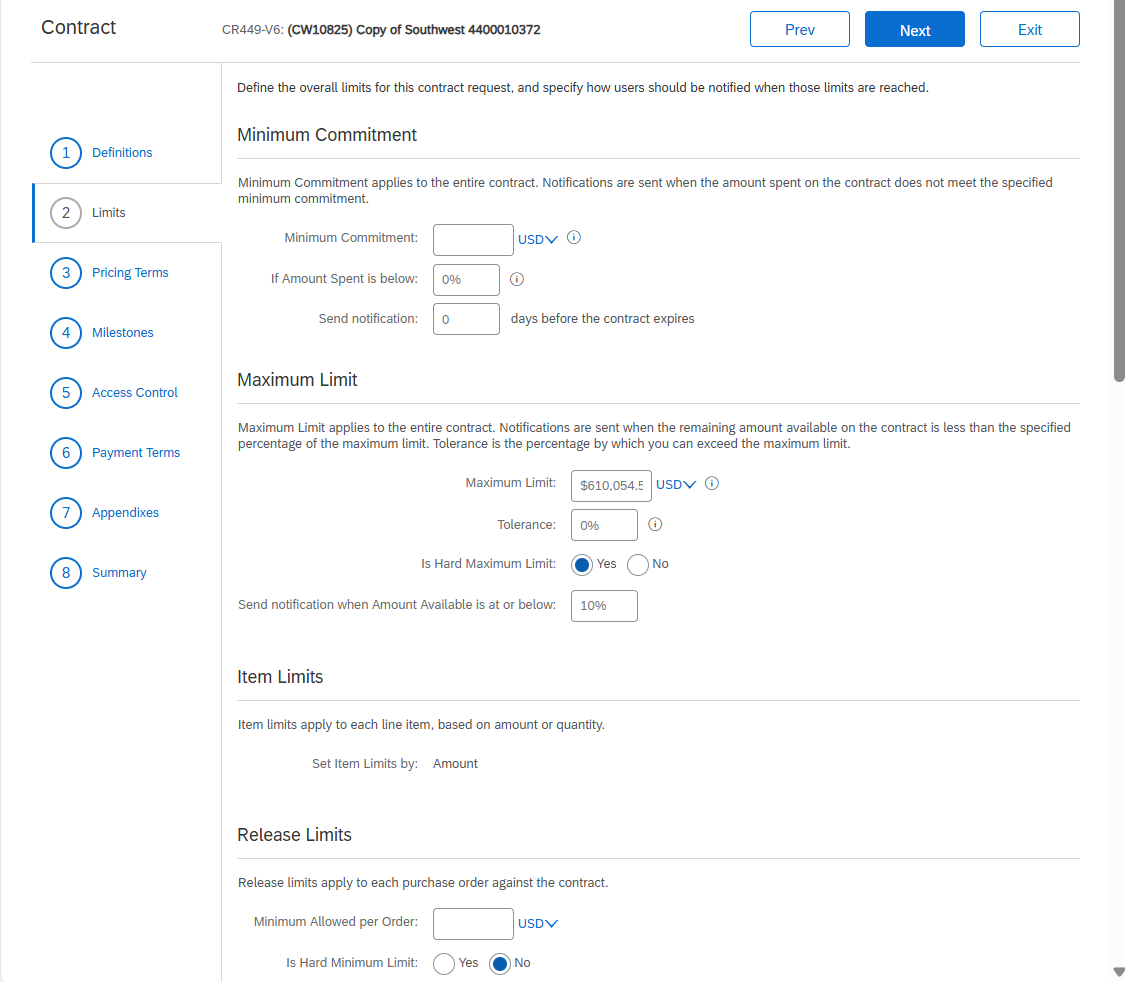 The Limits section defines contract limits. For example, defining the contract minimum and maximum.

Release limits allows the user to define minimum and maximum Purchase Order amounts.

Notice that the Maximum limit is pulling from the Contract Amount.
Contract Compliance (cont’d)
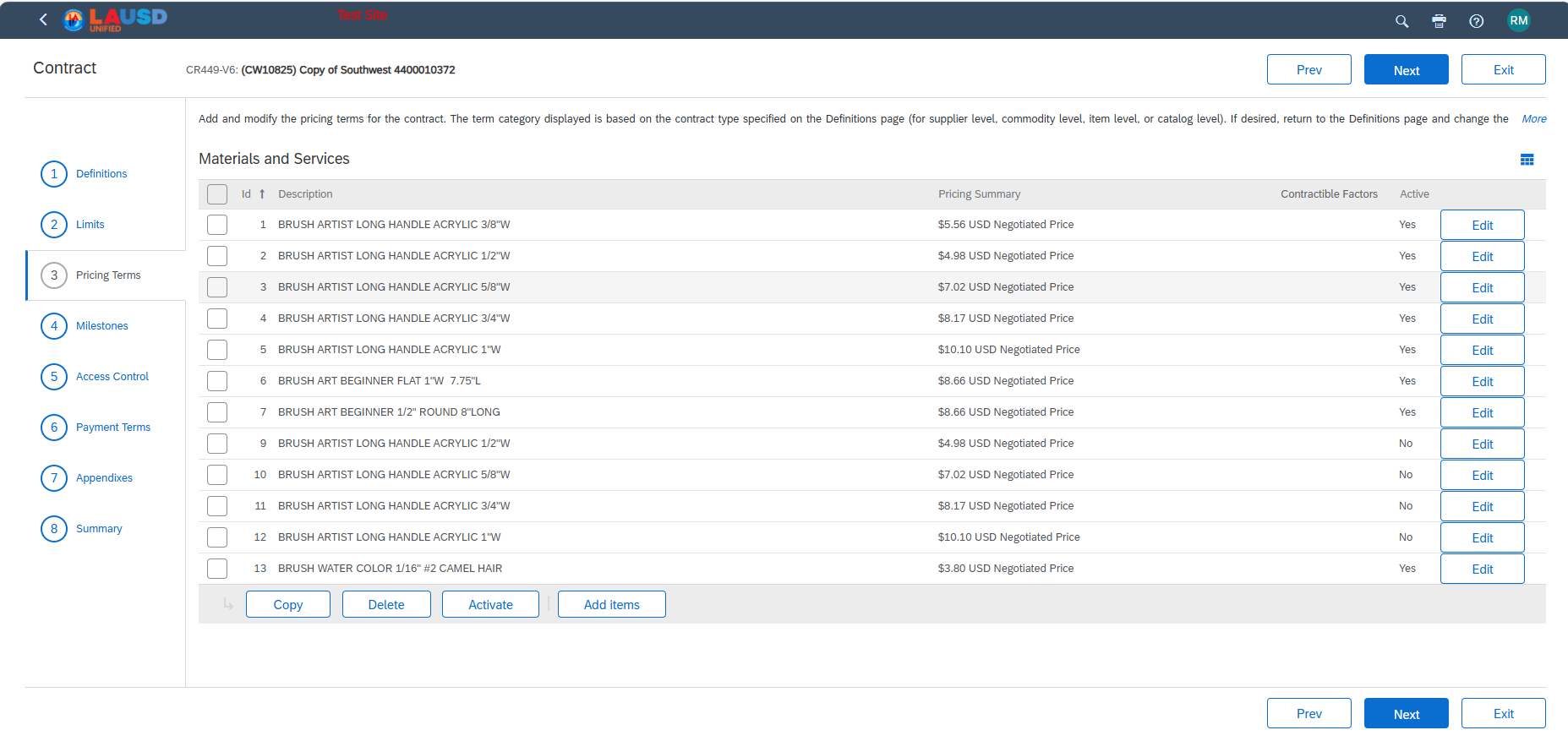 Pricing terms is where we would enter the line items covered in this contract.  This will enforce the terms negotiated.
Contract Compliance (cont’d)
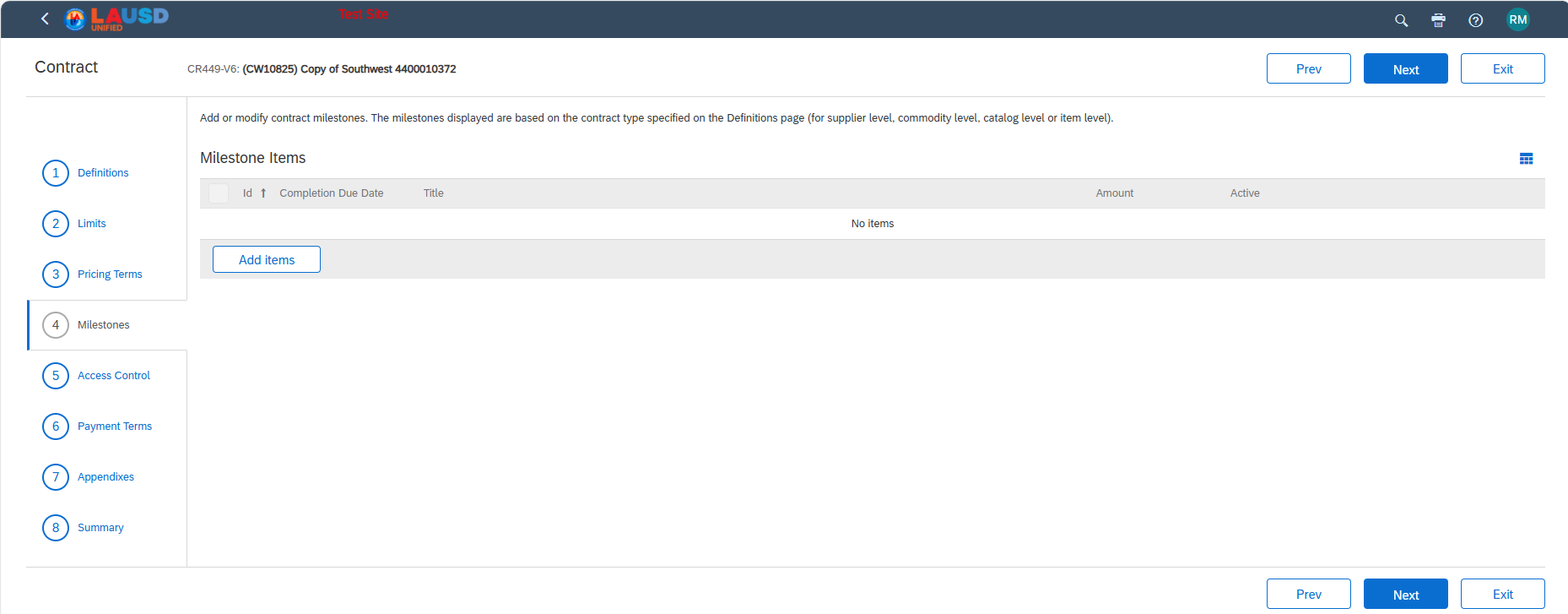 Milestones can be defined on this page.  For example, you can set a list of conditions that must be met before the supplier can receive payment.
Contract Compliance (cont’d)
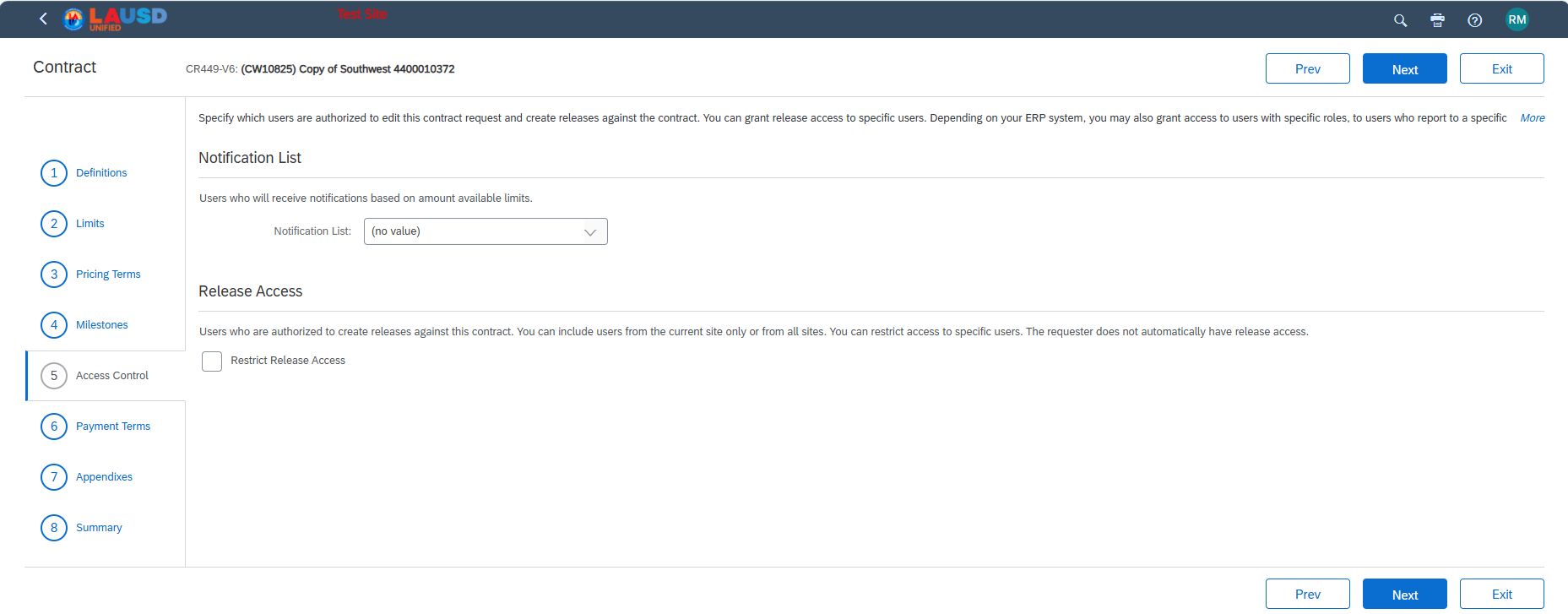 Access Control allows you the ability to define which users can create releases against this contract, receive notifications, and edit the Contract Compliance Terms document.
Contract Compliance (cont’d)
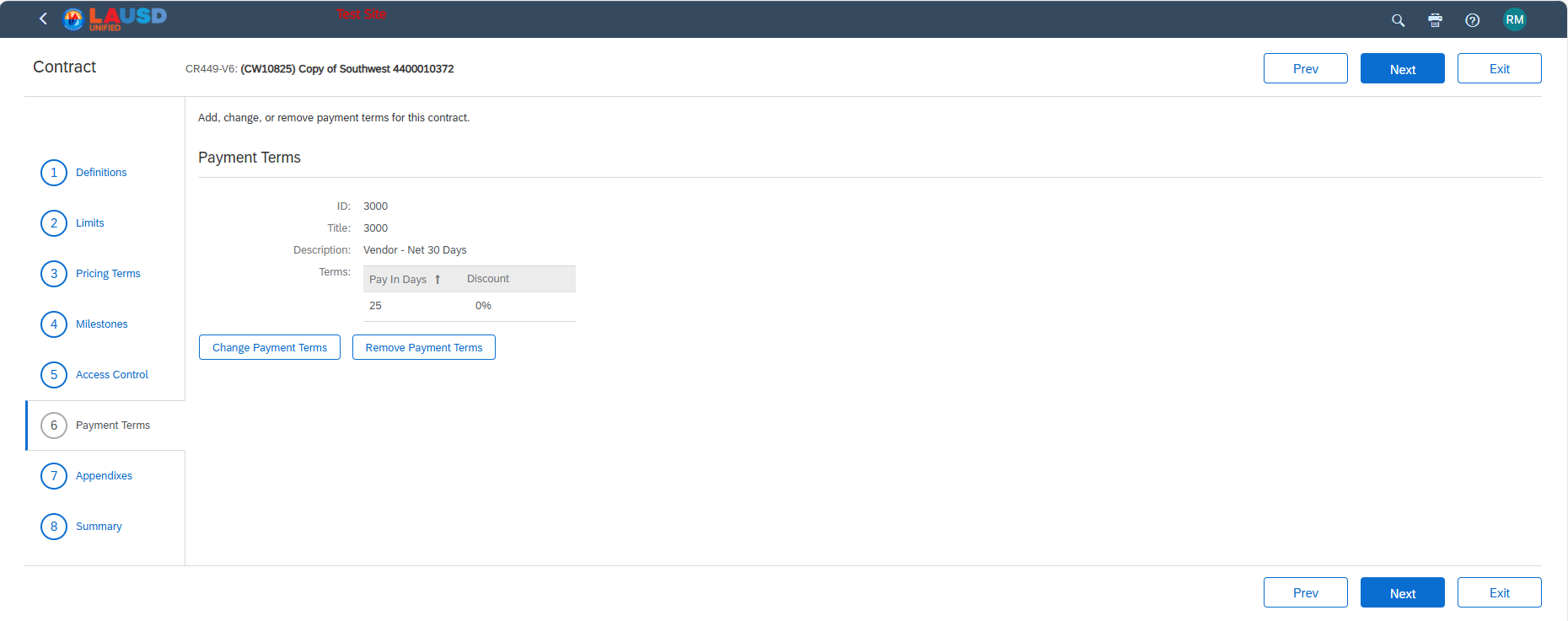 Payment terms are defined when creating the contract workspace, but you can set different payment terms for the items defined on the Pricing Terms section.
Contract Compliance (cont’d)
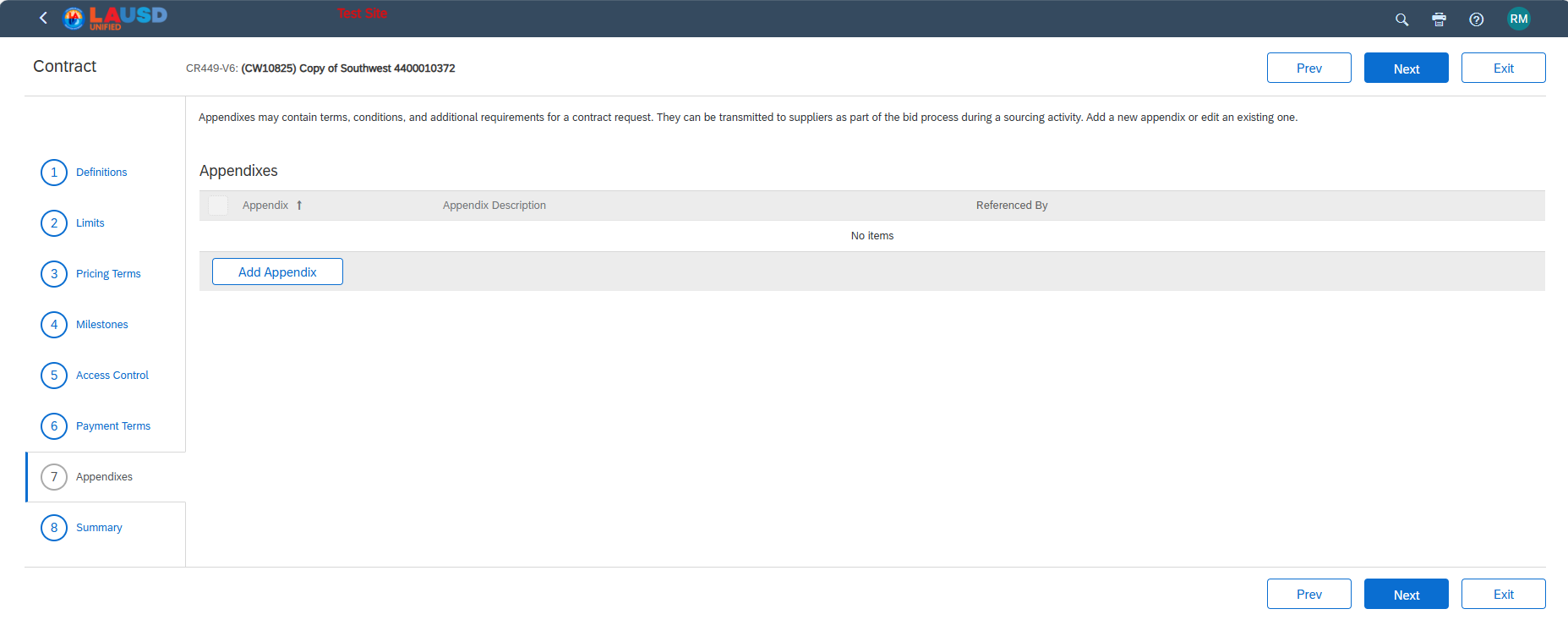 Appendix are additional terms, conditions, or requirements that need to be defined.
Contract Compliance (cont’d)
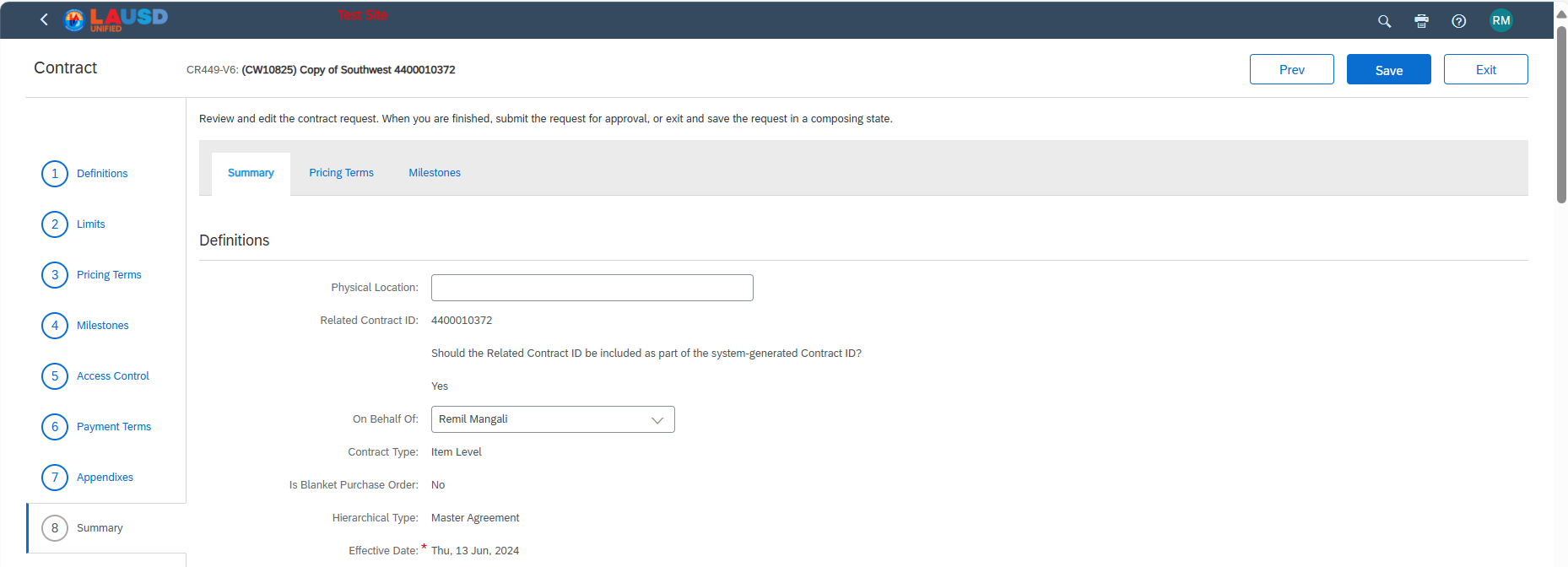 Summary.  Review the settings for this contract terms document. If everything is correct, click Save in the upper right corner.
Contract Compliance (cont’d)
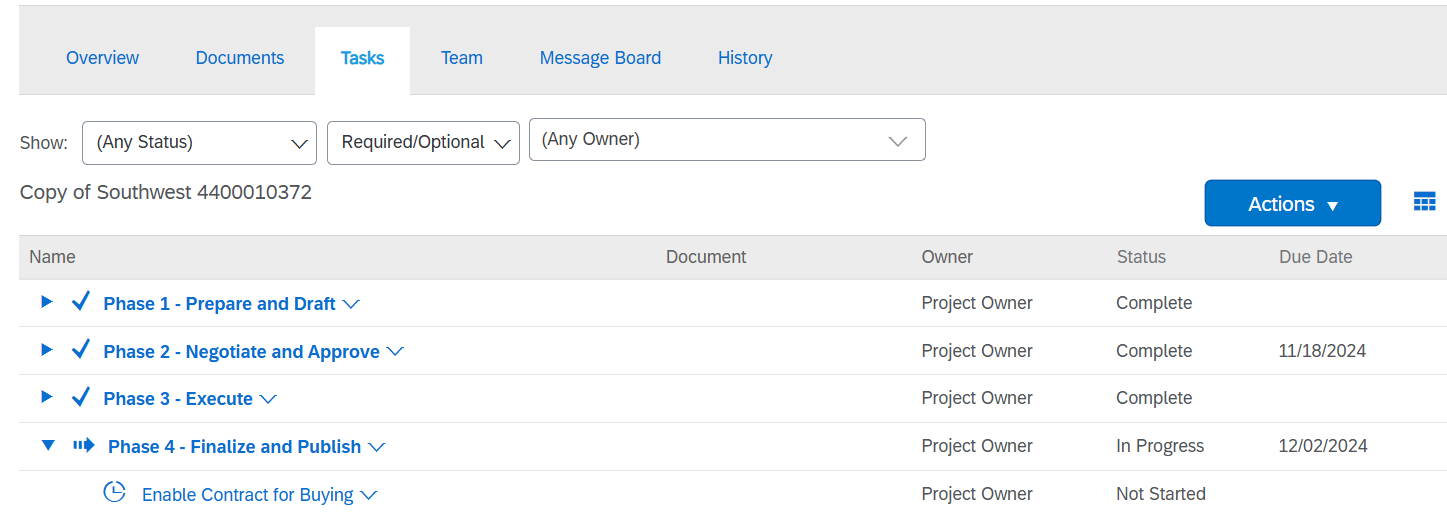 In Phase 4, Click on the Task titled “Enable Contract for Buying”, and then click View Task Details
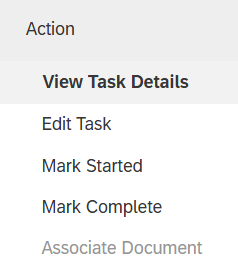 Contract Compliance (cont’d)
Prepare the Contract terms document means to complete the Contract Compliance document.  We have completed the Contract Compliance Terms Document and now we need to mark this task complete.
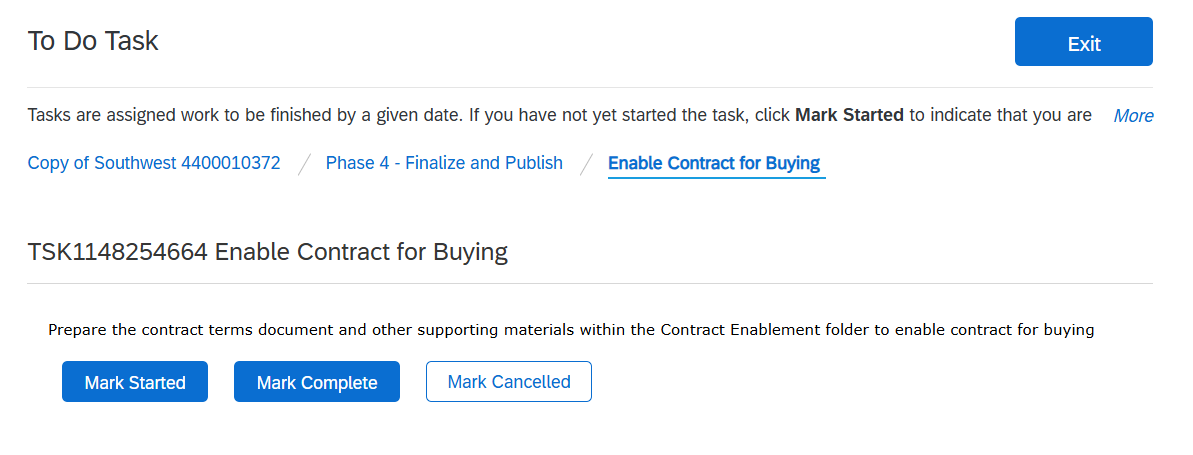 Contract Compliance (cont’d)
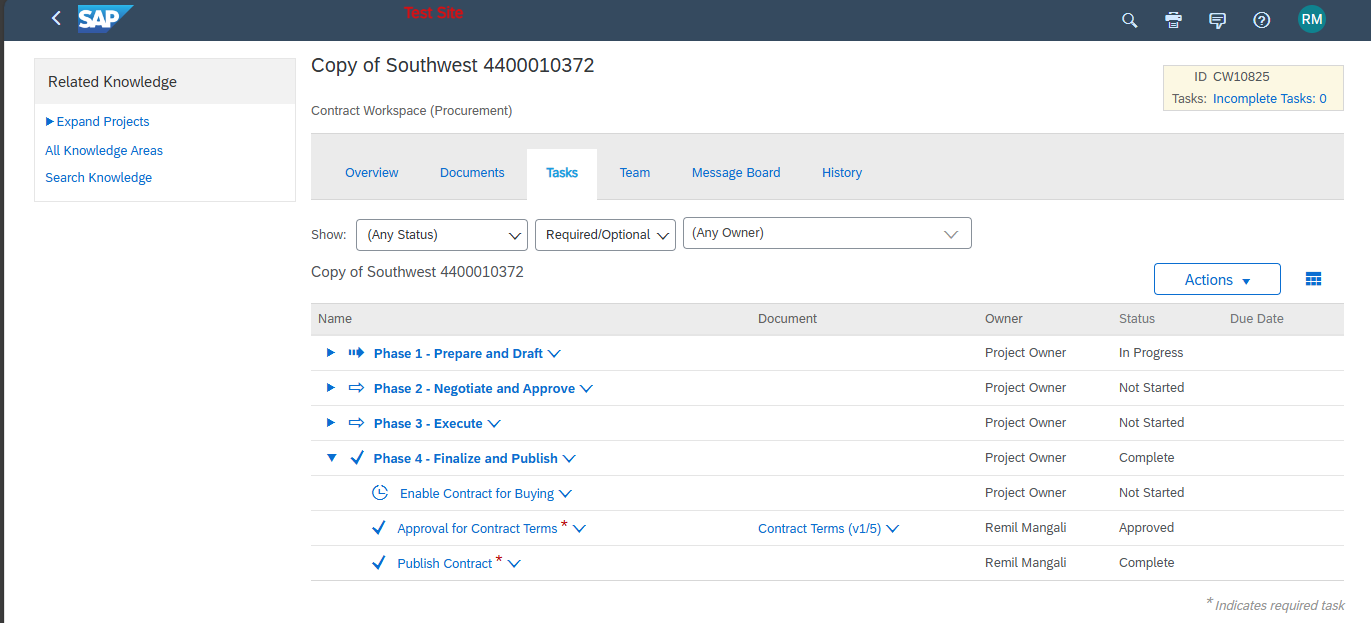 The Contract Terms Document needs to be approved. Access the Approval of Contract Terms, Review and enter the required information, and then submit for approval.
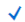 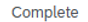 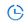 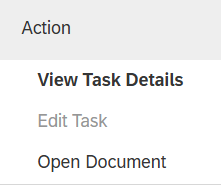 Contract Compliance (cont’d)
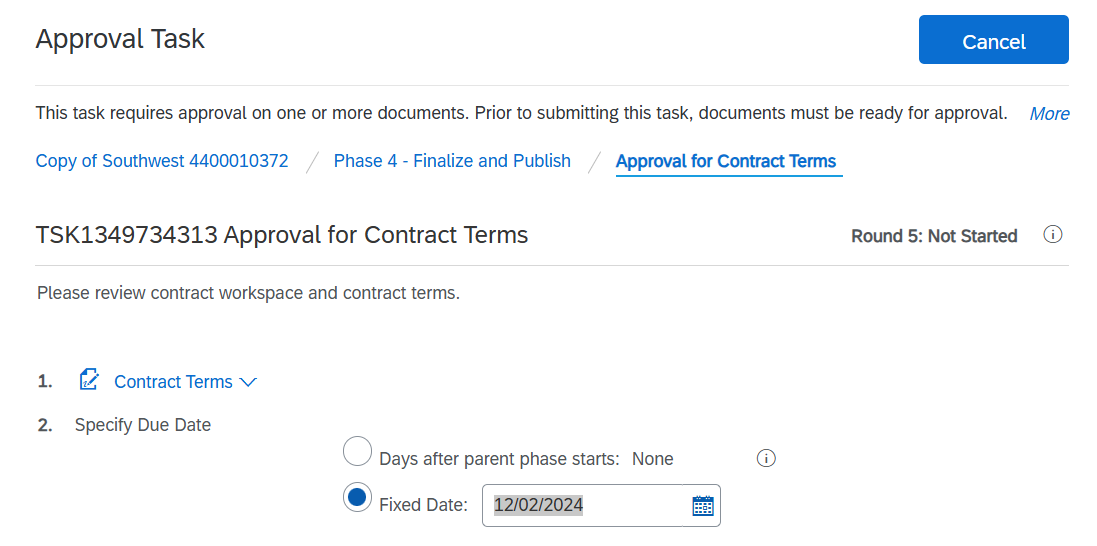 Verify that the Contract Terms Document is accurate and complete
Select a due date for the Contract Compliance Terms Document
Enter a comment to the  Contract Terms Document approver.
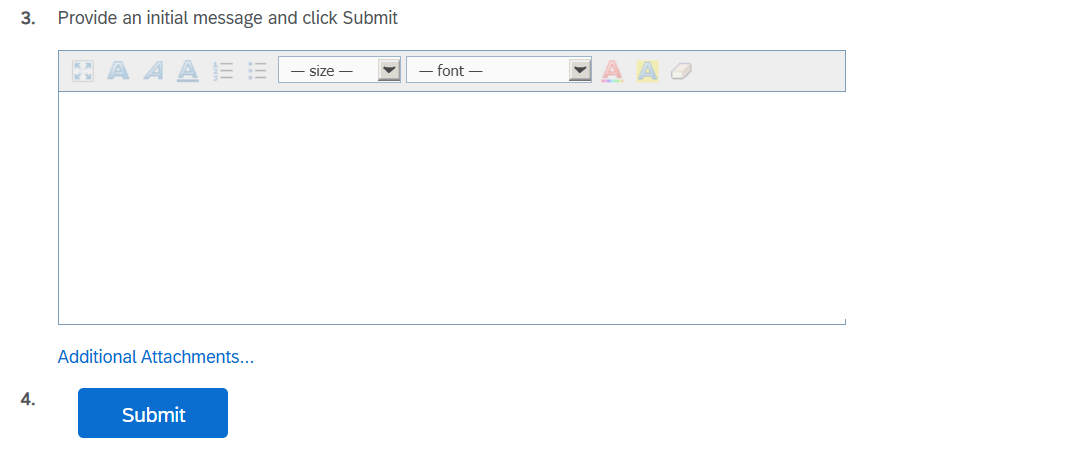 Do NOT click Submit yet.  Scroll down
Contract Compliance (cont’d)
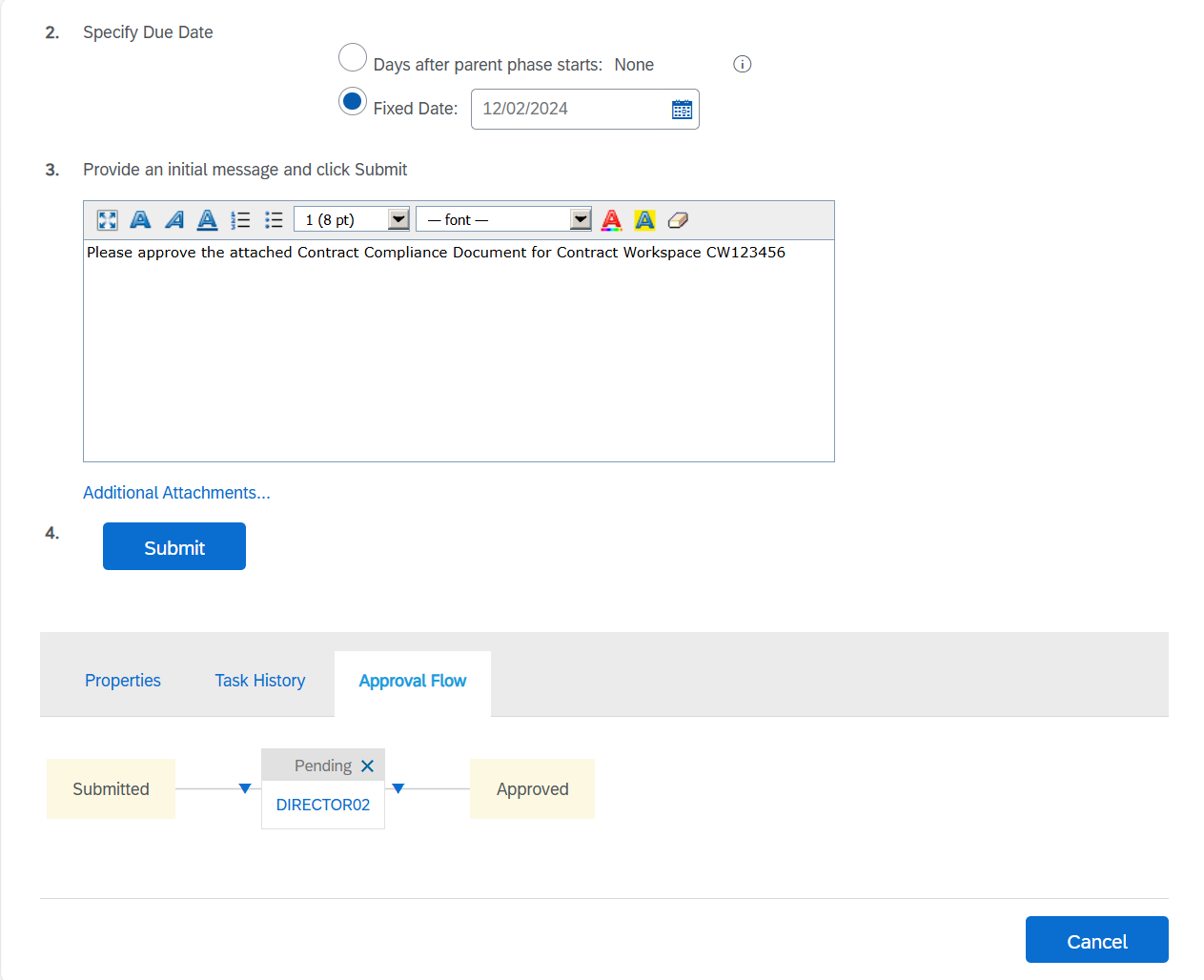 Make sure that your Supervisor is listed in the approval flow.  If not, the next few slides show how to add an approver
Contract Compliance (cont’d)
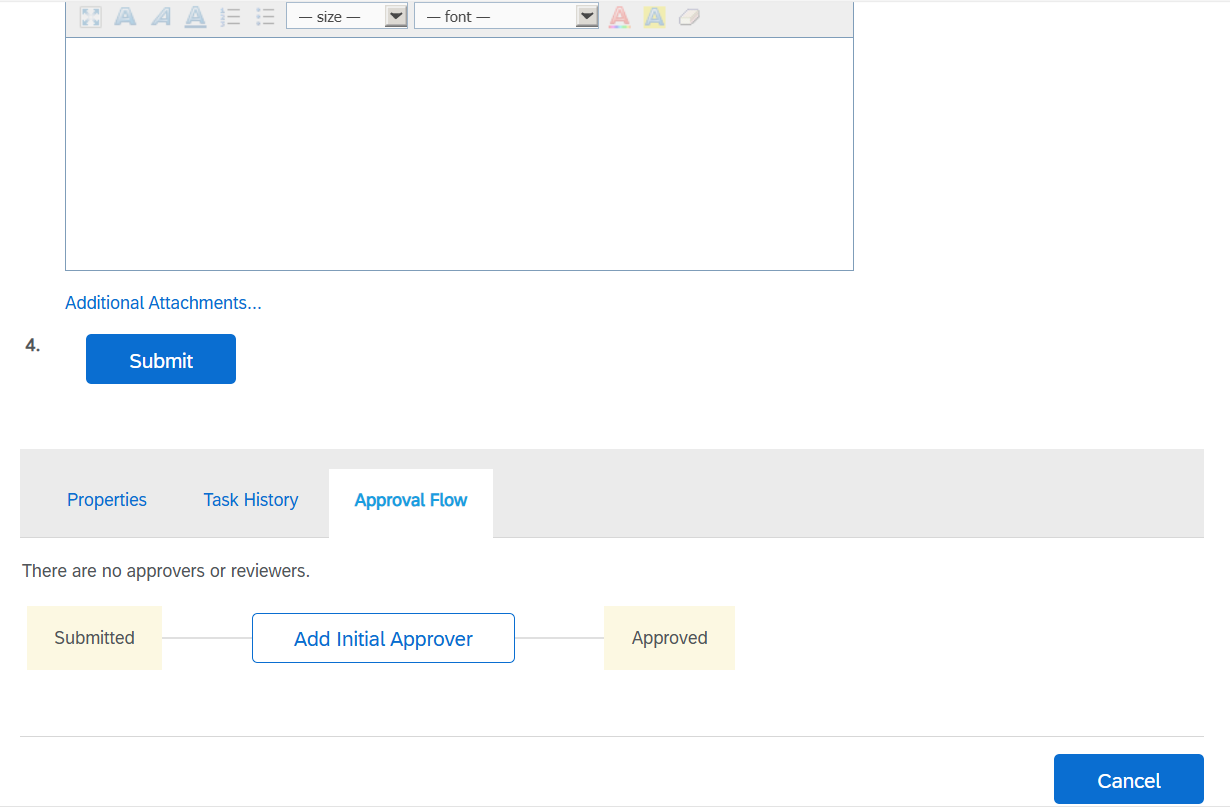 Click on the Approval Flow tab
If your Supervisor is not in the approval flow.  Click Add Initial Approver
Contract Compliance (cont’d)
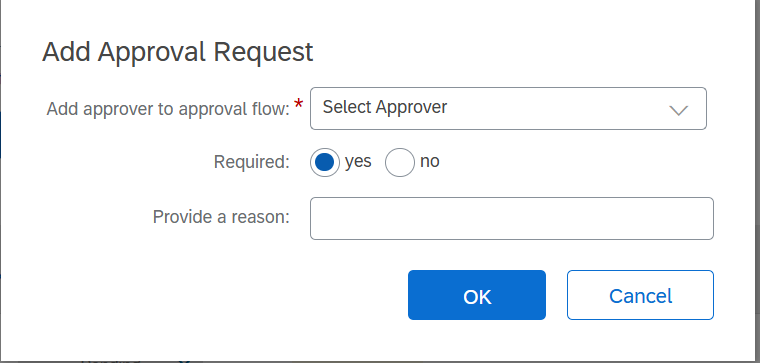 Click the downward arrow to search for the approver’s name.
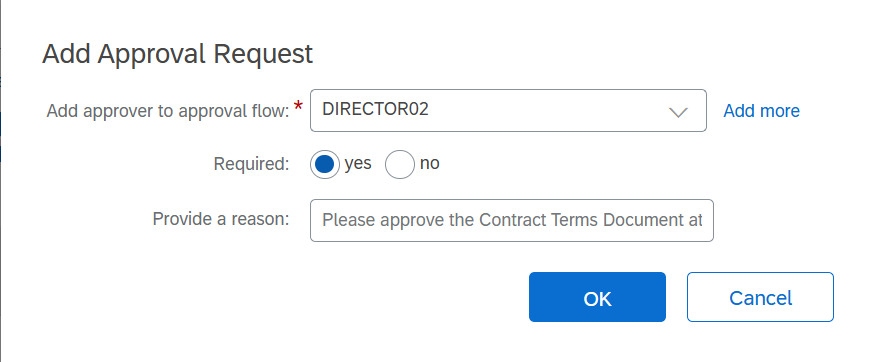 We have selected Purchasing Director 02 as the approver.  Please select the appropriate approver for your contract
Contract Compliance (cont’d)
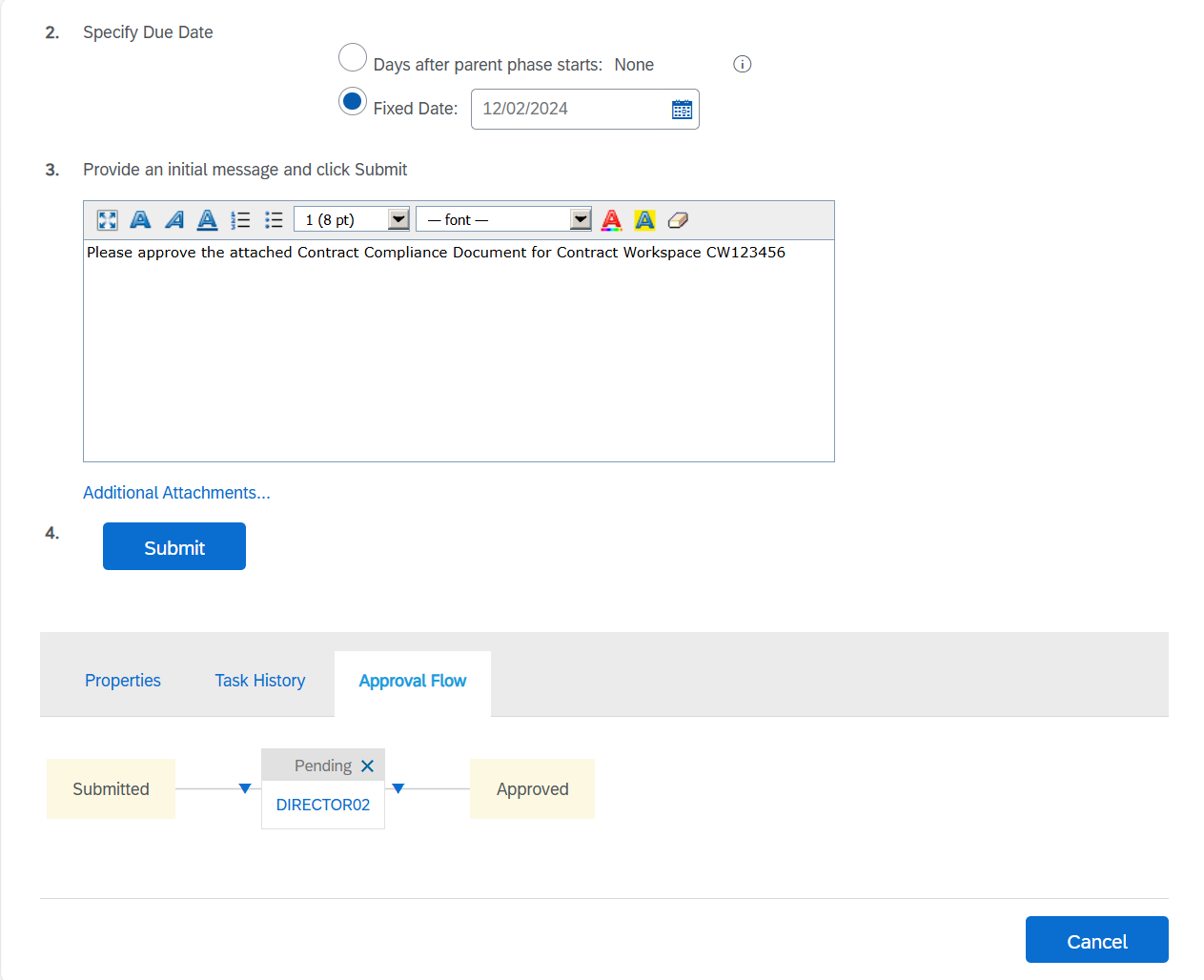 When the approval flow is correct, click Submit.
Course Summary
Key Takeaways
To Access the Contract Compliance Terms document, click on the Documents tab, and then click on the Document titled "Contract Terms."
The best way to verify that you are on the Contract Terms Document is to look for the 8-step wizard on the left size of the screen.
When setting up a Contract Terms Document the most common type is Commodity and Items.  
Save the Terms Document and then return to the Task tab to submit the terms document for approval.
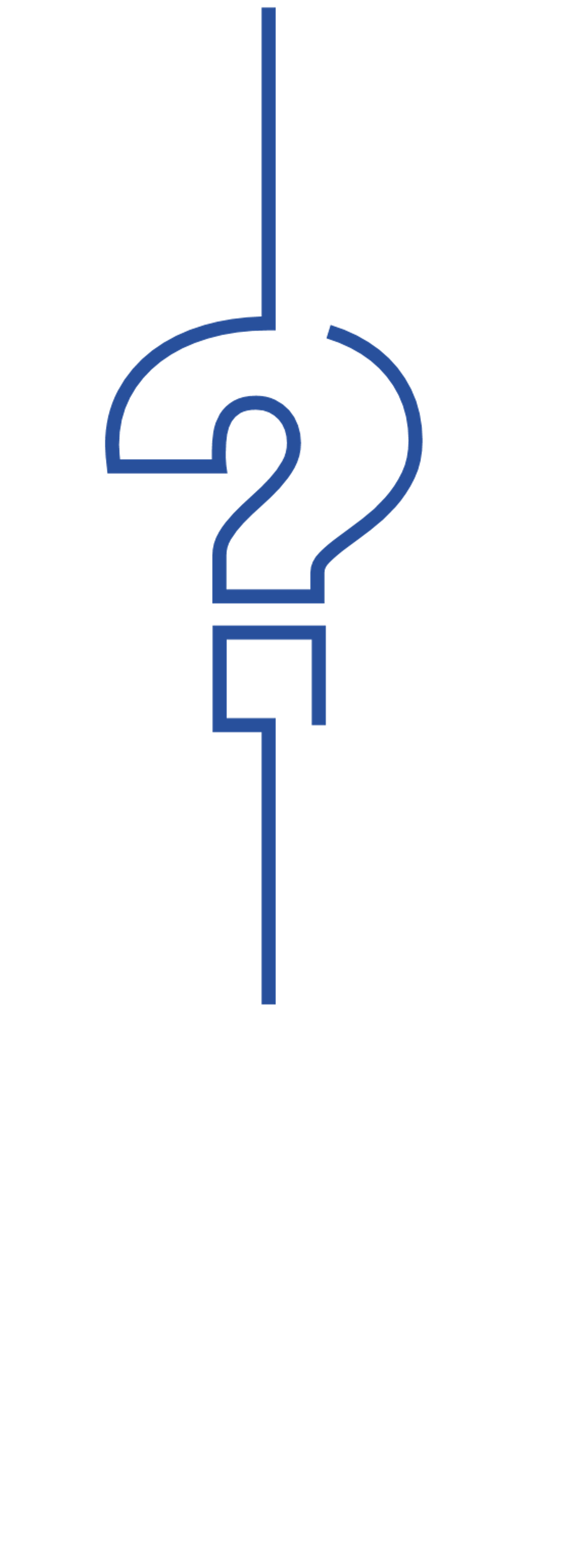 Knowledge Check
Question
True or False:
A Contract Compliance Document (a.k.a Contract Terms Document) is mandatory and should be created with each contract.
True
c
False
c
Animate to show the correct answer
[Speaker Notes: Answer = True. LAUSD requires a Contract Terms Document to be filled out with each Contract Workspace.]
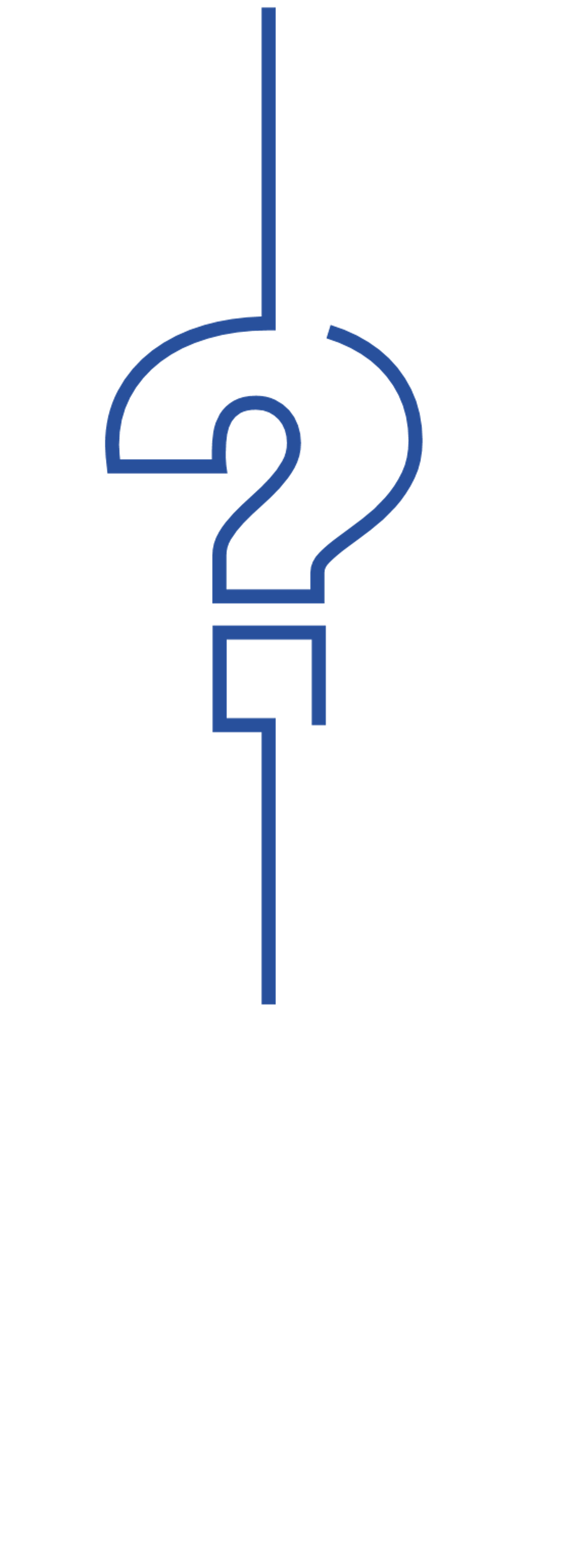 Knowledge Check
Question
Multiple Choice:
When creating a Contract Compliance Document
A – Supplier level contract are commonly used
c
B – Supplier level contracts are seldomly used
c
C – It is recommended that Supplier Level Contracts are not used
c
D – There is no such thing as supplier level contracts
c
Animate to show the correct answer
[Speaker Notes: Question 2 The answer is C.  Supplier Level Contracts are against company policy and should not be used.]
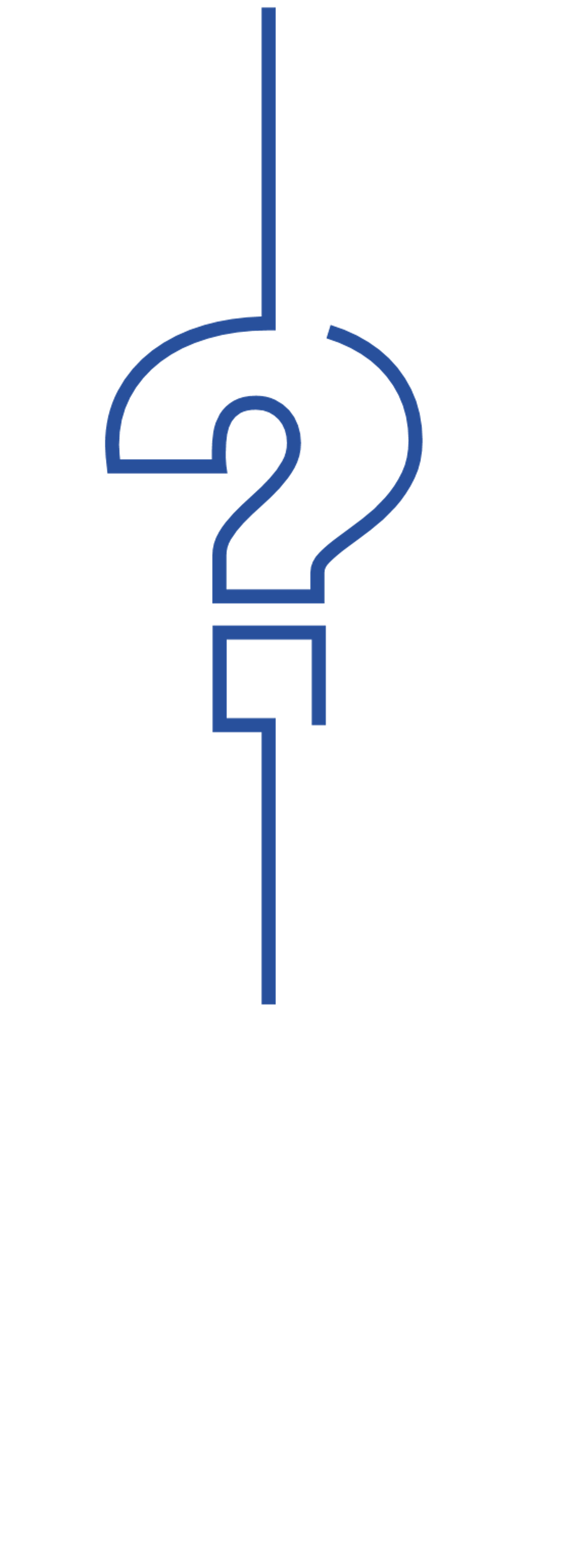 Knowledge Check
Question
True or False:
Each Contract Compliance Document (a.k.a Contract Terms Document) must be approved by Procurement Management.
True
c
False
c
Animate to show the correct answer
[Speaker Notes: Answer = True. The CW owner must manually add the Procurement Management as an approver for the Contract Compliance Terms document.]
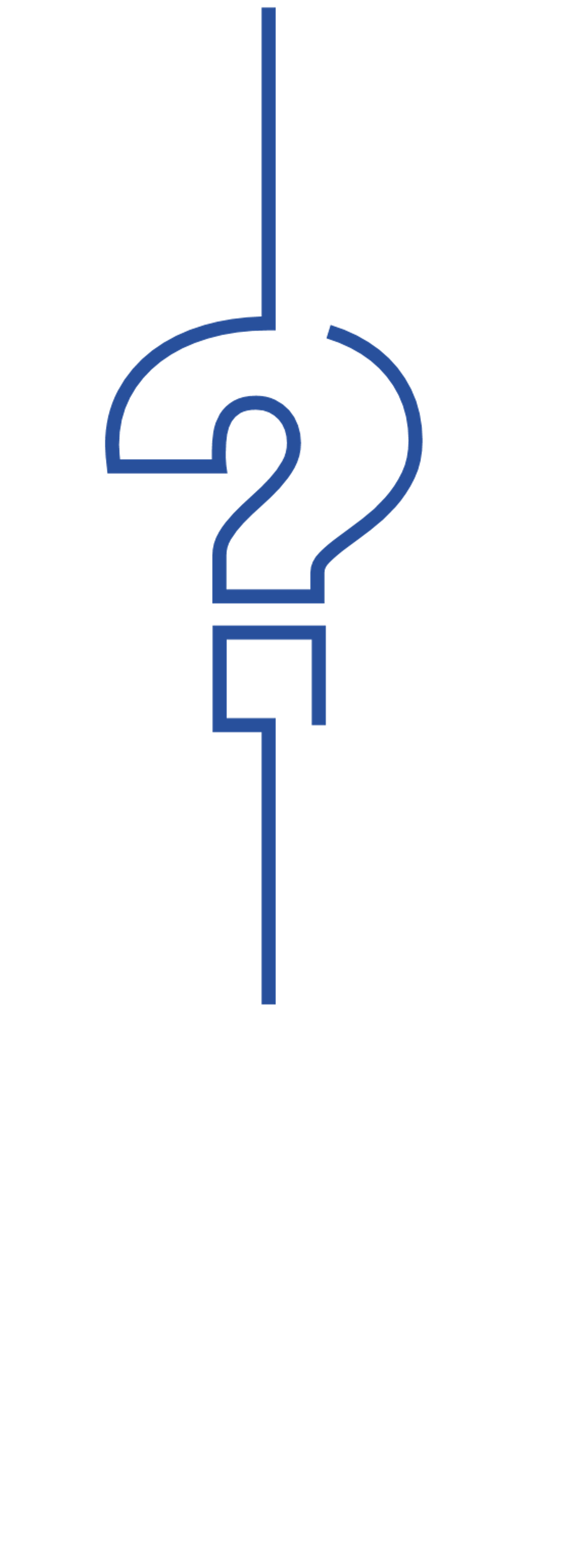 Knowledge Check
Question
Multiple Choice:
A – Supplier level contract are commonly used
c
B – Supplier level contracts are seldomly used
c
C – It is recommended that Supplier Level Contracts are not used
c
D – There is no such thing as supplier level contracts
c
Animate to show the correct answer
[Speaker Notes: Question 2 The answer is C.  Supplier Level Contracts are against company policy and should not be used.]
Publish the Contract Workspace
Contract Compliance (cont’d)
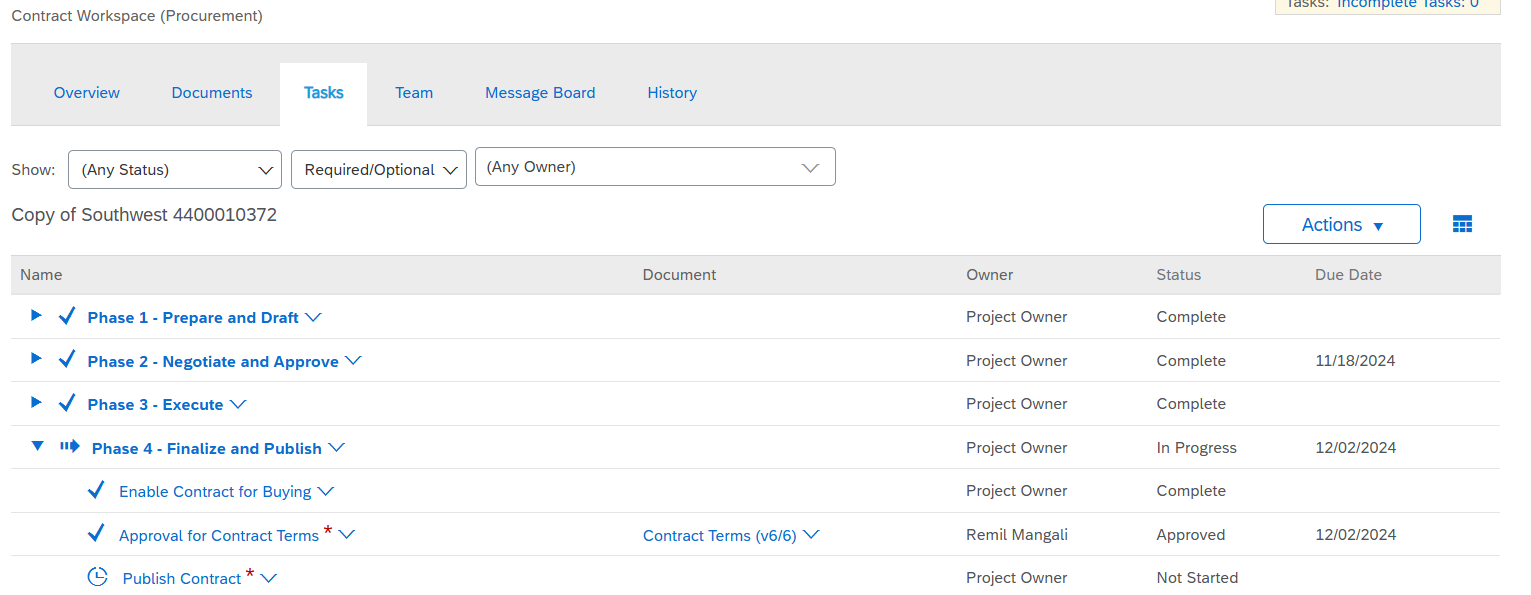 Once the Contract Compliance Terms document has been approved, it’s time to publish the Contract.

Click Publish Contract task and mark it complete.
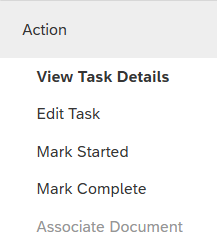 Contract Compliance (cont’d)
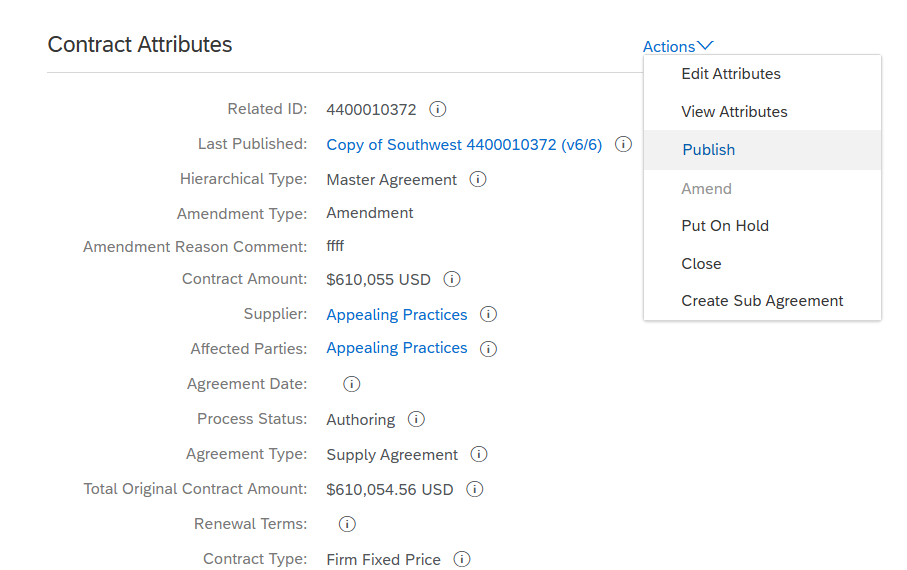 Scroll down to the Contract Attributes section on the Contract Overview tab.

Click Actions, and then click Publish.
Contract Compliance (cont’d)
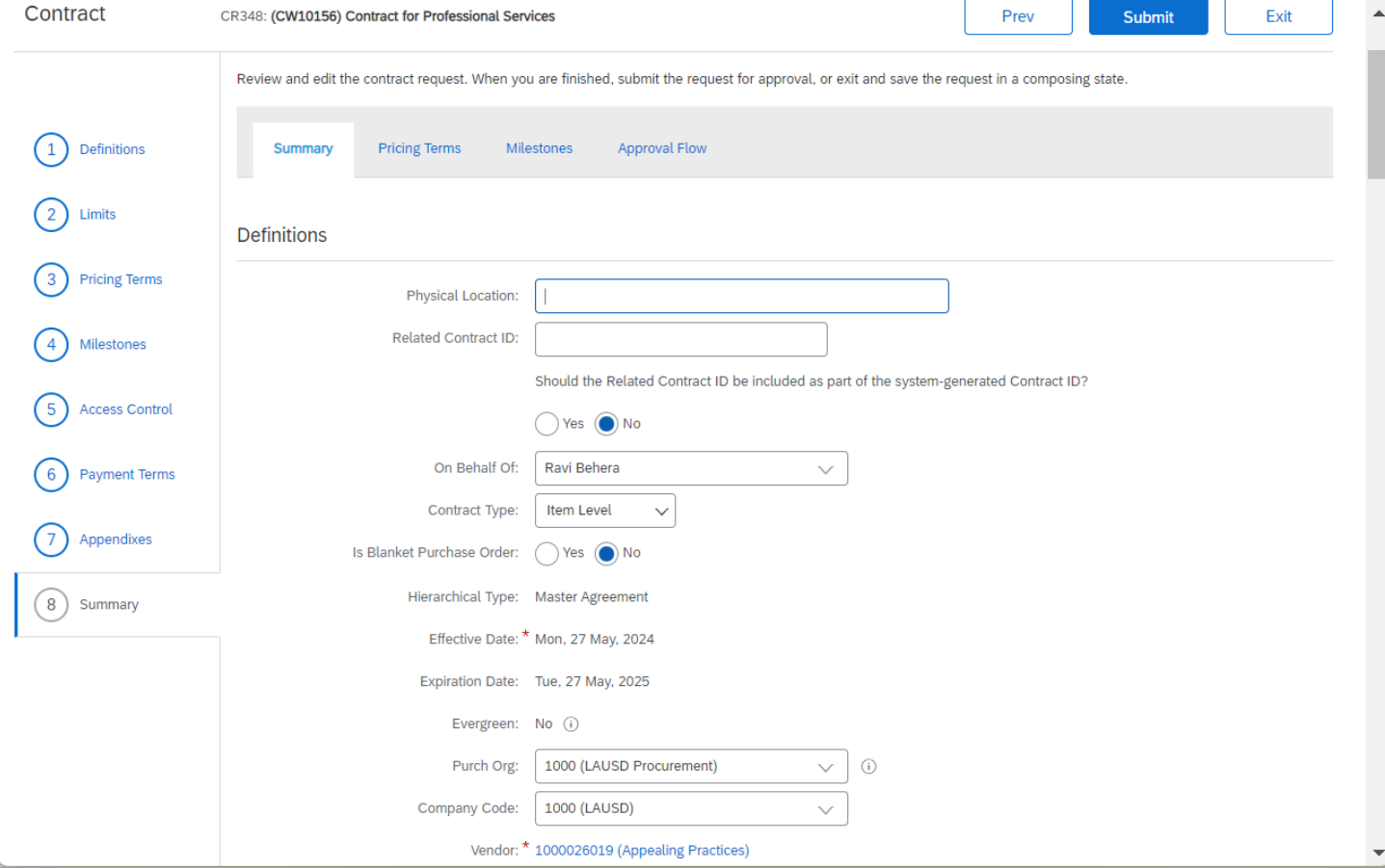 The Contract Compliance Terms document will open.  Review the entire document and then click Submit.
Contract Compliance (cont’d)
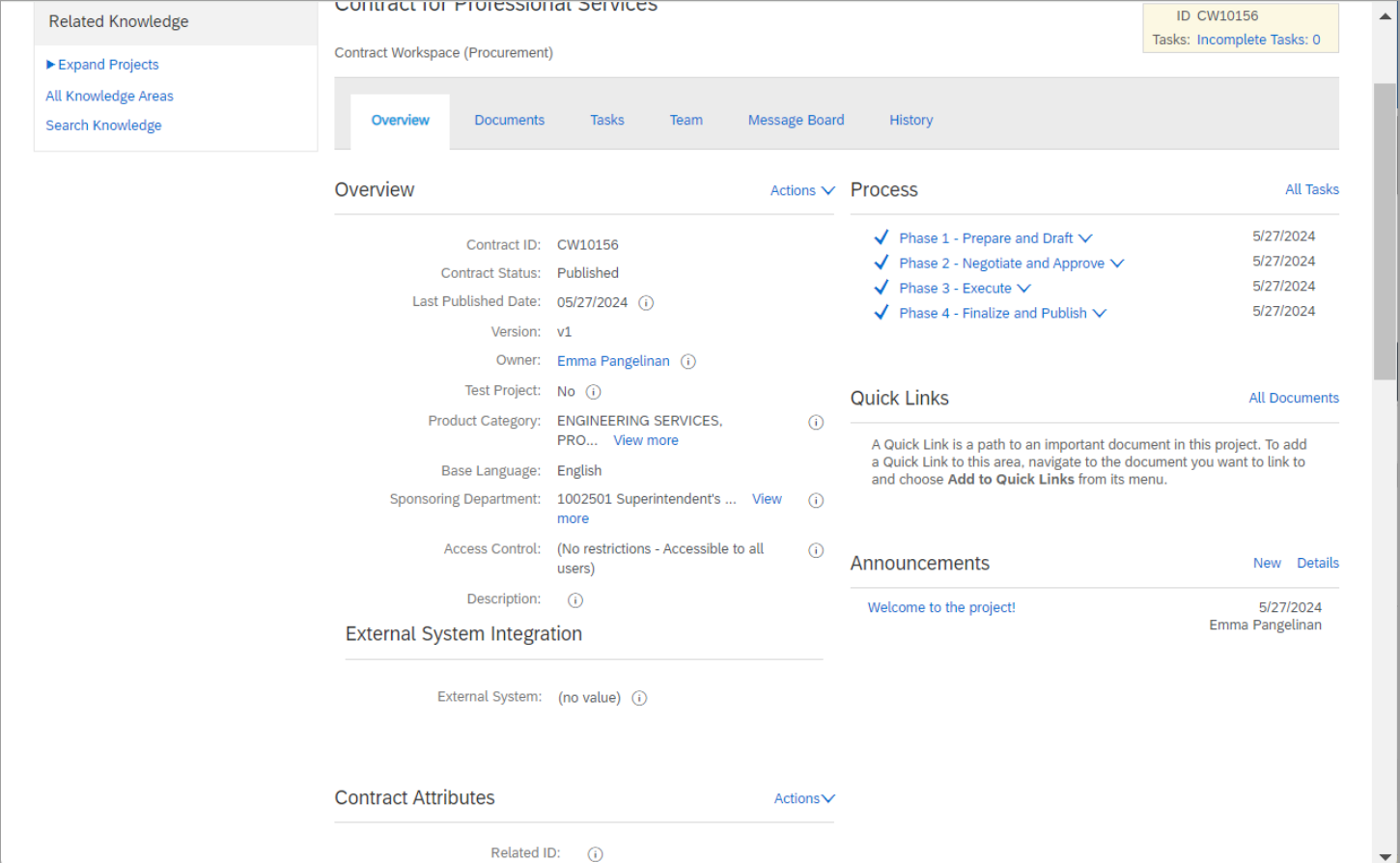 The contract is Published, and Requisitions can be applied to this contract.
Course Summary
Key Takeaways
User must complete all required tasks in the Contract Workspace task list before Publishing the contract.
If the Contract effective date is in the future, the status will not change to Published until the start date of the contract
Any changes to the contract will require an Amendment
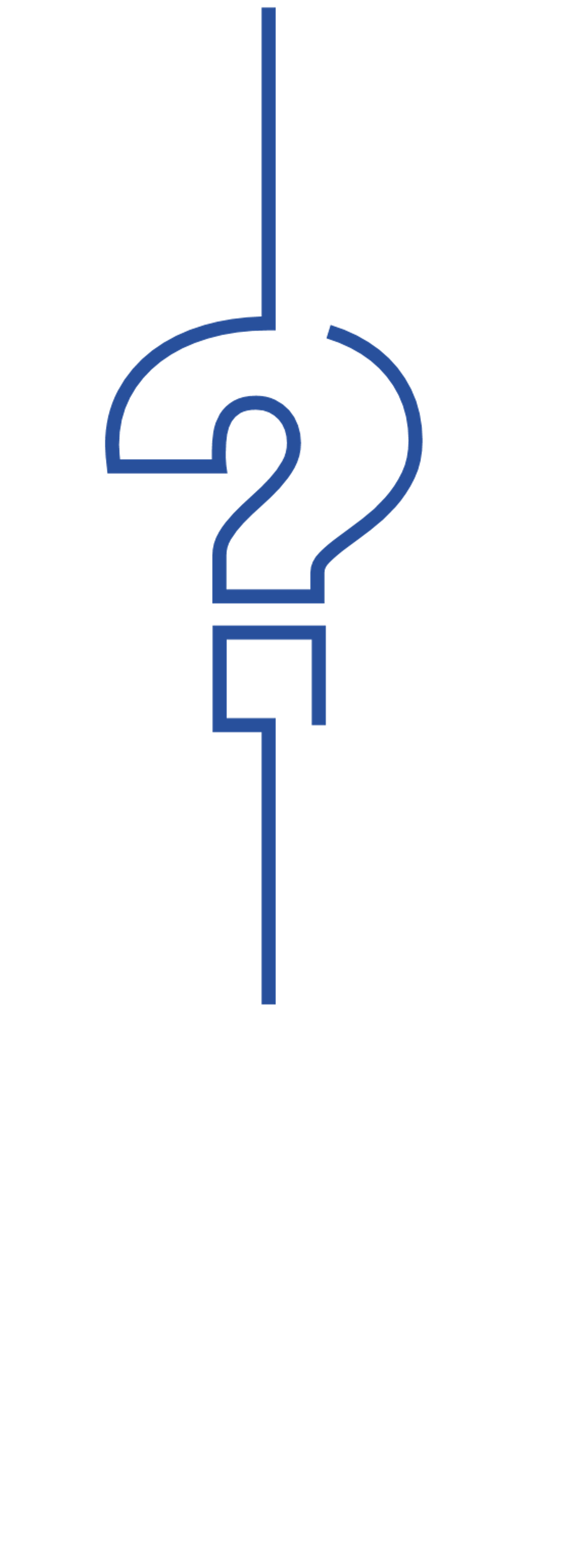 Knowledge Check
Question
True or False:
The Contract MUST be published to apply Purchase Orders against the Contract.
True
c
False
c
Animate to show the correct answer
[Speaker Notes: Answer = True. Users must publish the Contract]
Create a Sub-Agreement
Contract Compliance (cont’d)
Create a “Contract Workspace (Procurement).”
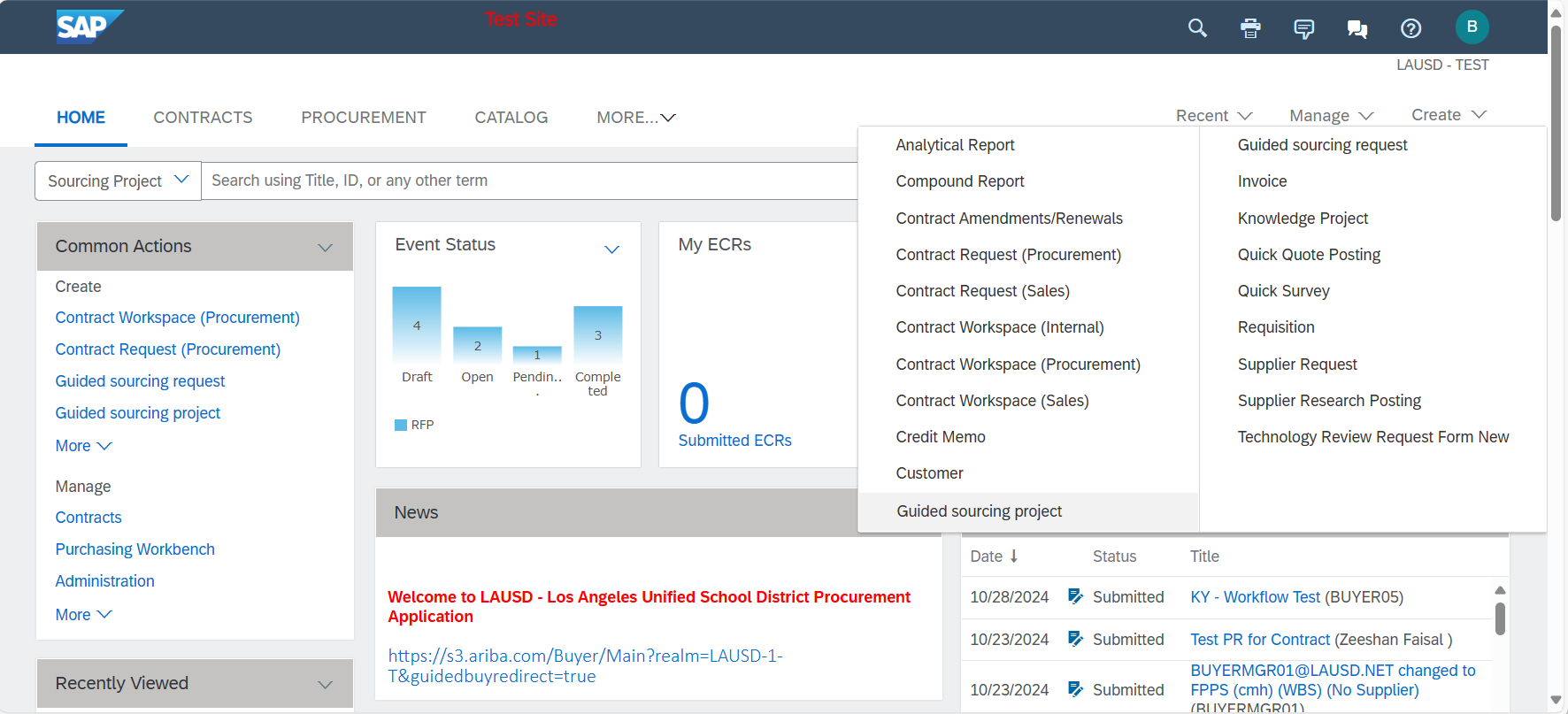 Contract Compliance (cont’d)
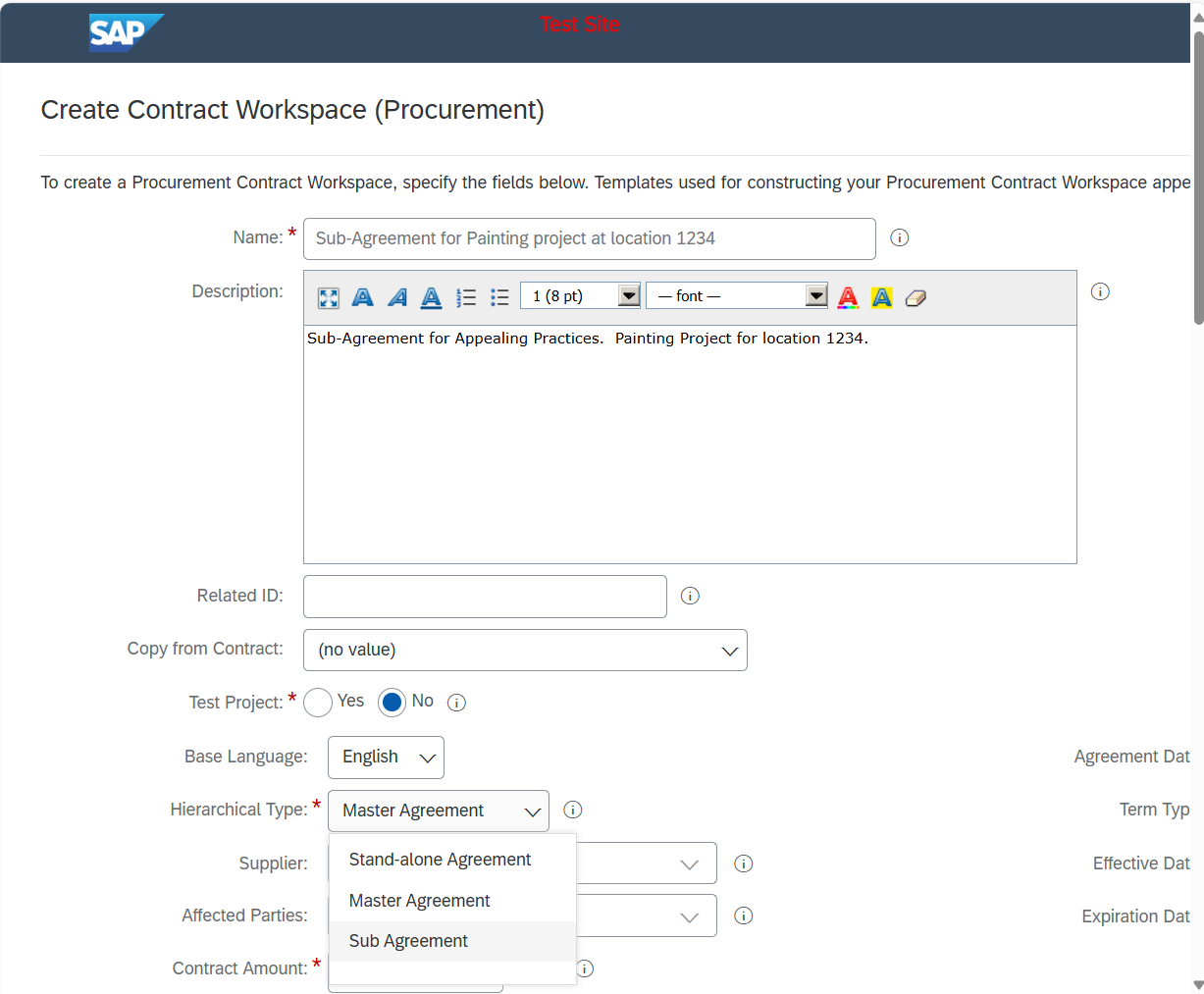 Complete the Name, Description based on what you learned in the previous module.
In the Hierarchical Type field, click ‘Sub Agreement’
Contract Compliance (cont’d)
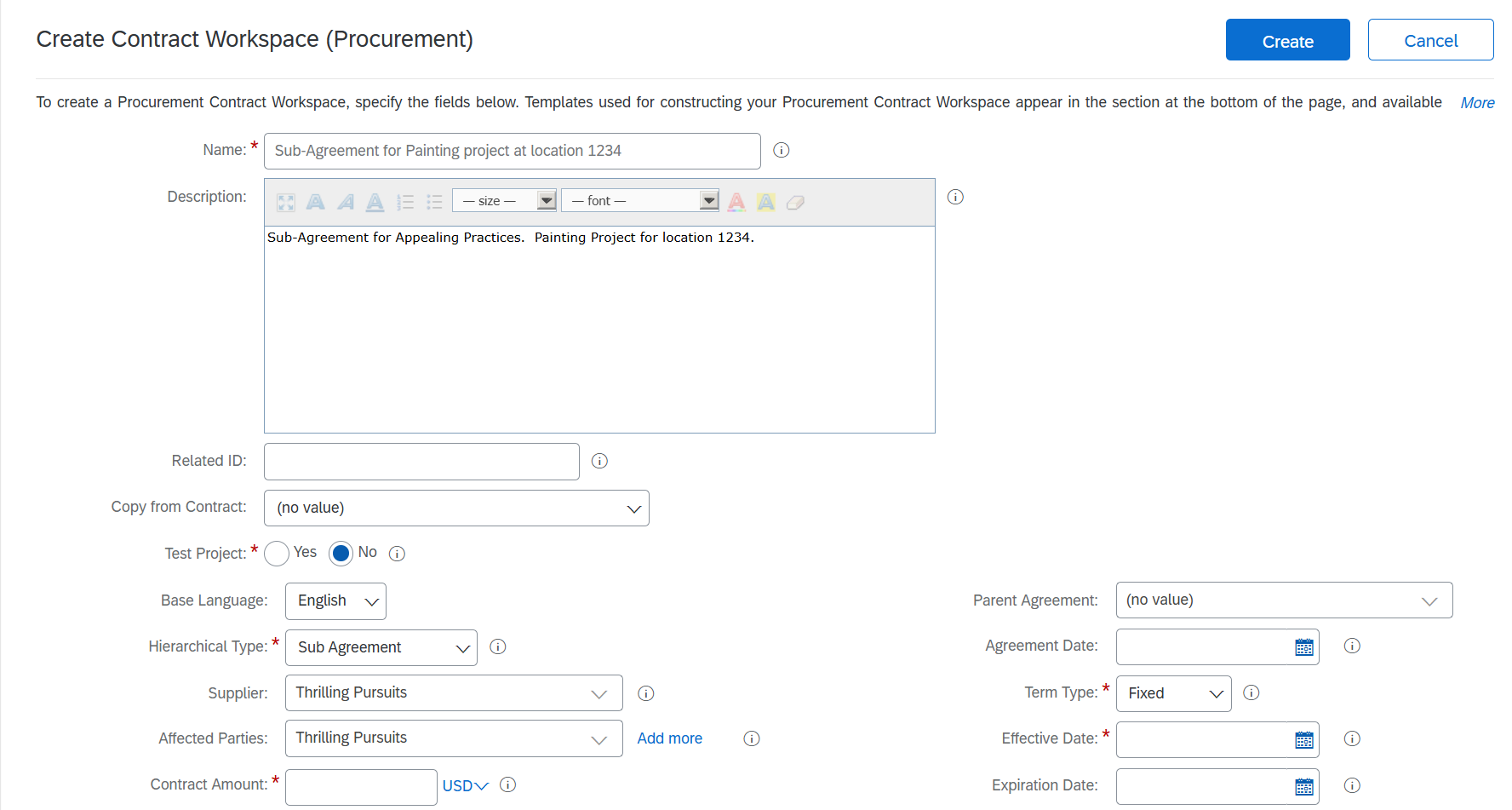 Because we selected ‘Sub Agreement’ there is a new field titled ‘Parent Agreement’
Contract Compliance (cont’d)
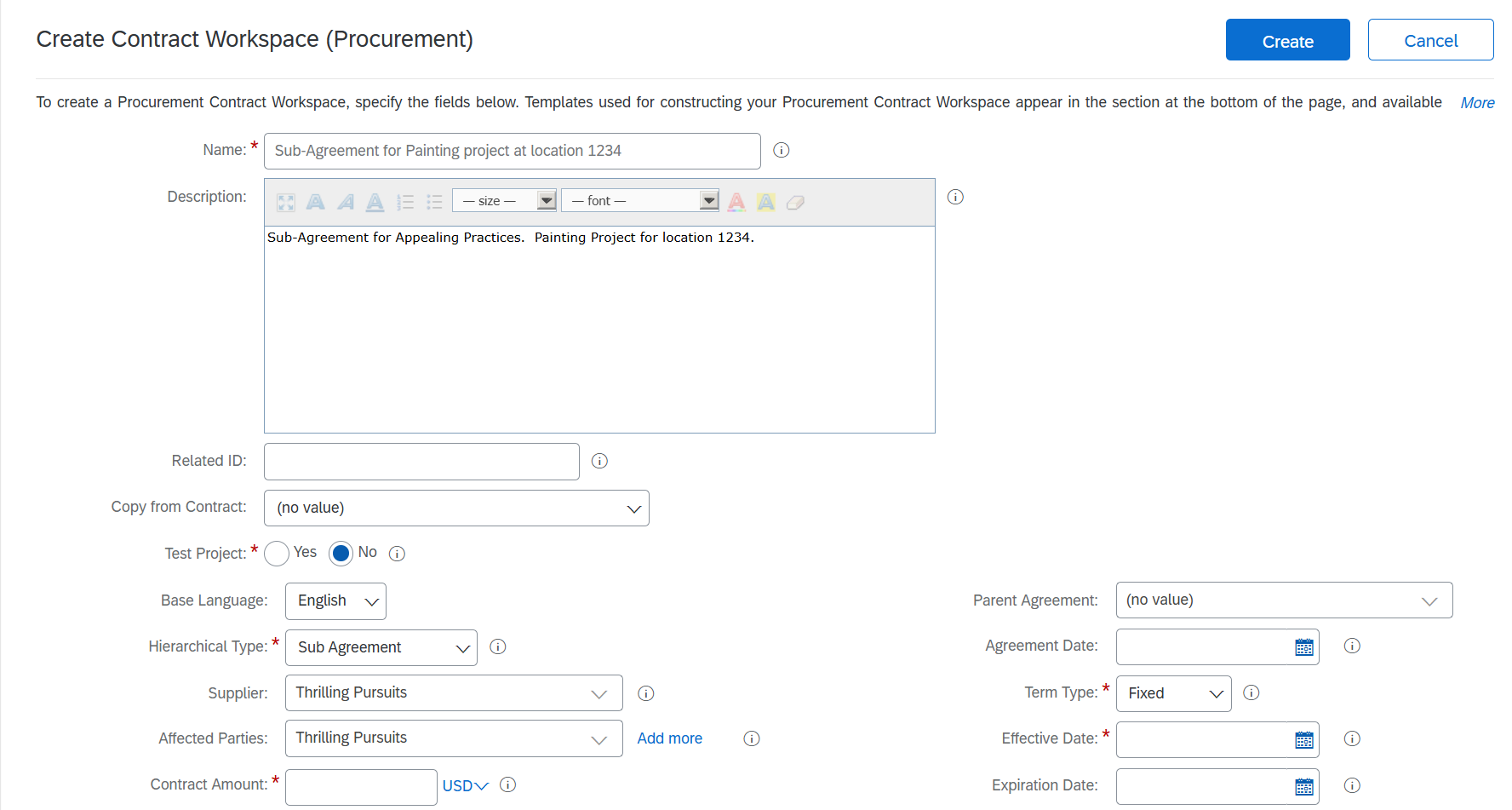 The Effective and Expiration dates should be within the term dates of the parent agreement.
Contract Compliance (cont’d)
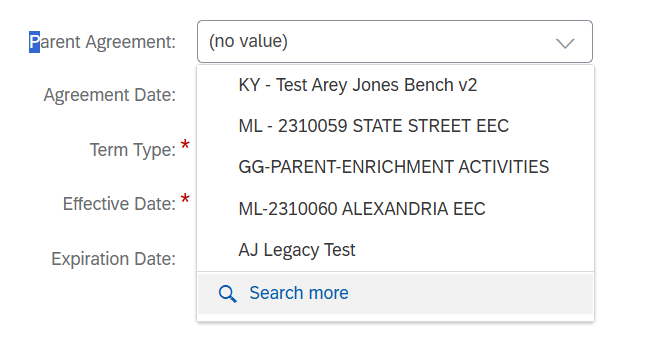 Search for the Parent Agreement
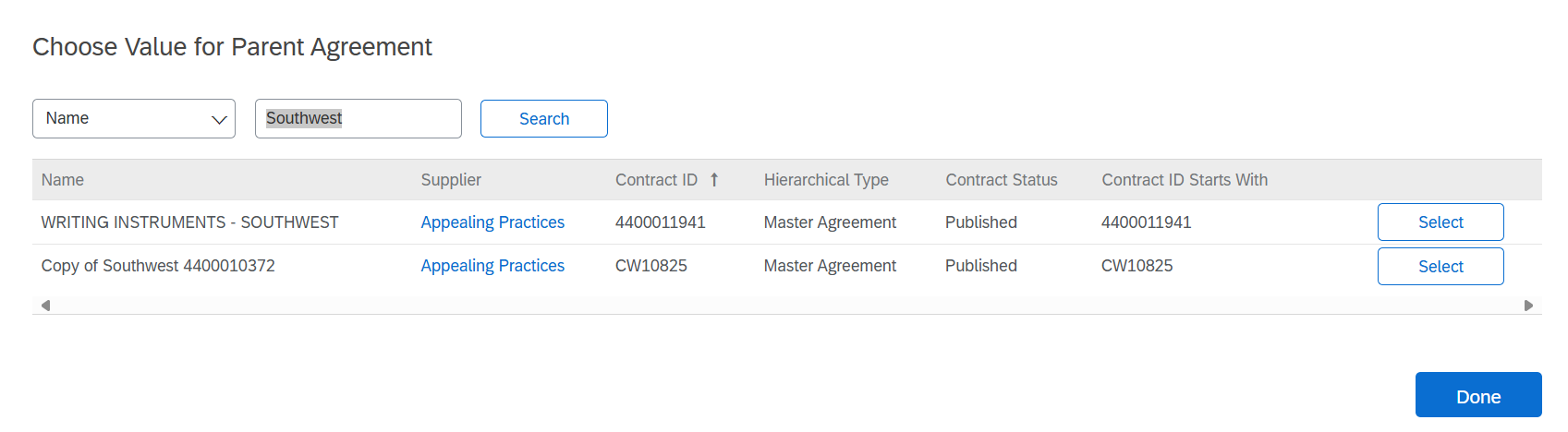 Click Select to the right of the parent agreement
Contract Compliance (cont’d)
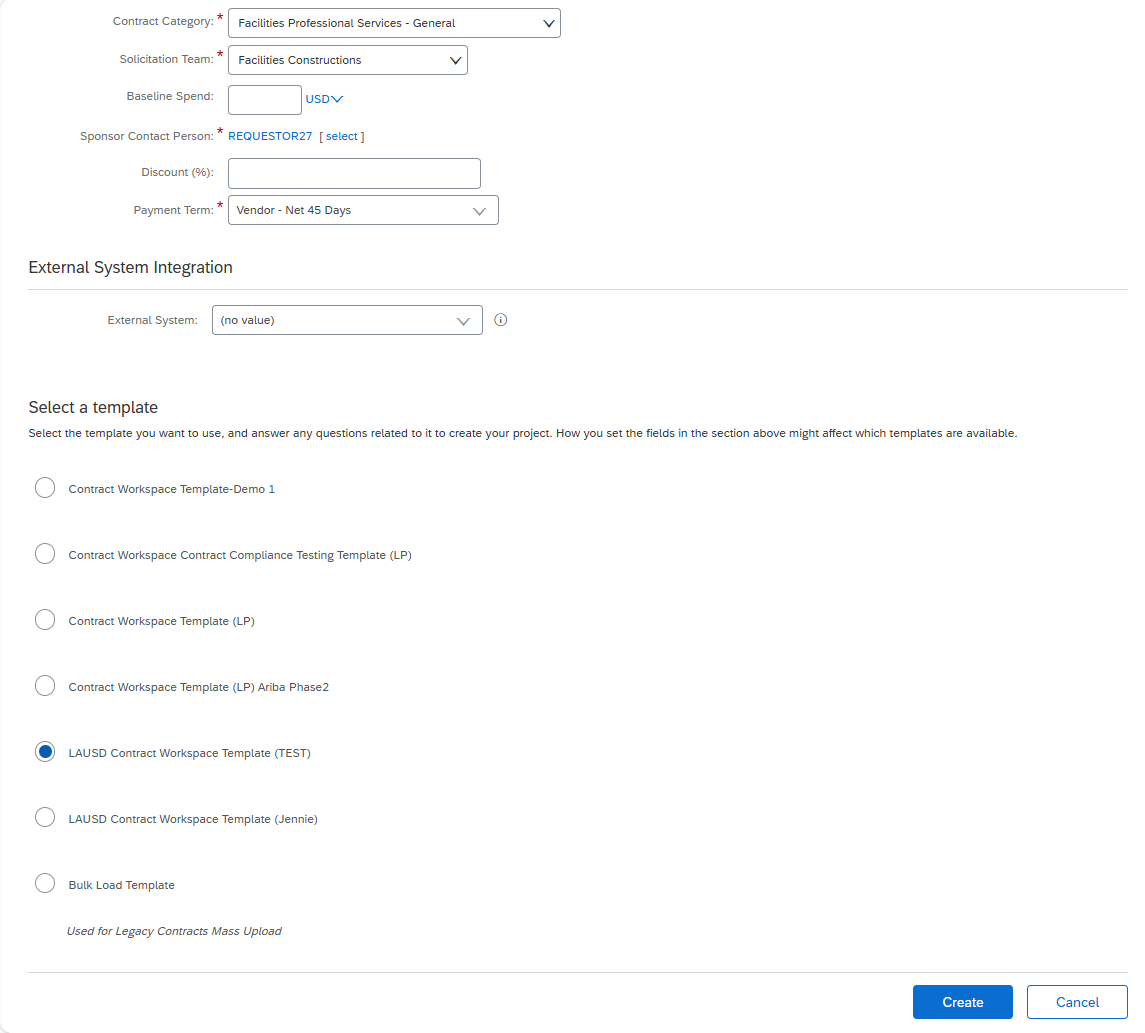 Complete the rest of the Contract Workspace form.
Choose the appropriate template
Contract Compliance (cont’d)
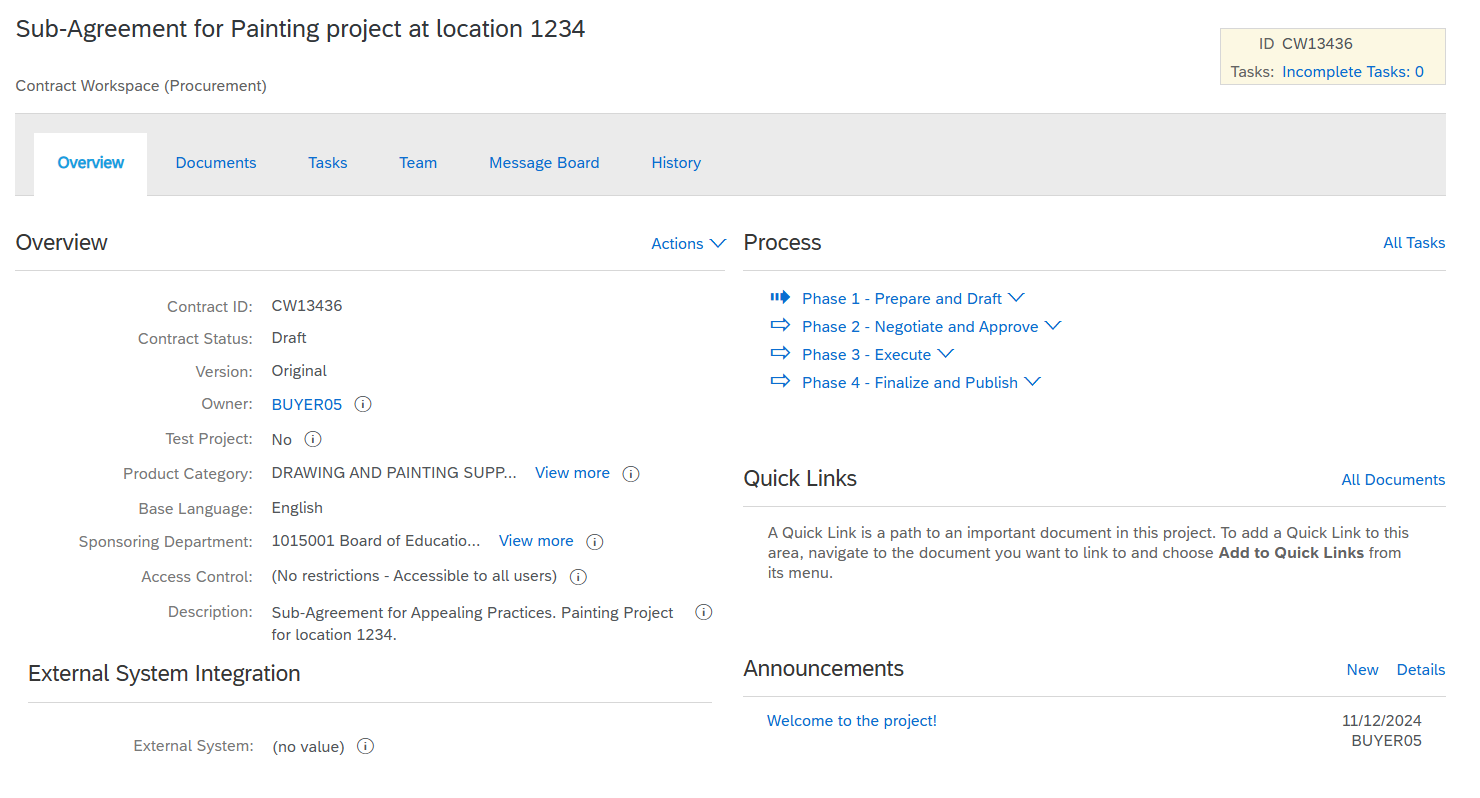 The Sub Agreement is completed the same way as a Master Agreement.  

Start on the Task tab and compete each task until this Sub Agreement is Published.
Contract Compliance (cont’d)
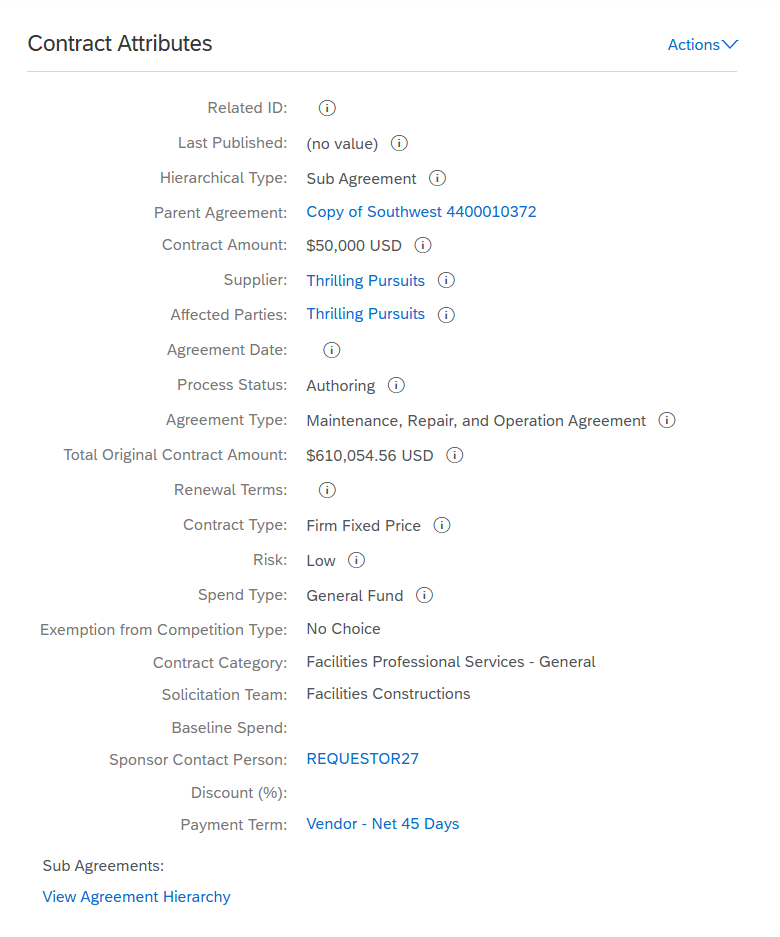 Notice in the Contract Attributes section of the Contract Workspace Overview tab, it shows the amount of the Master Agreement.
Contract Compliance (cont’d)
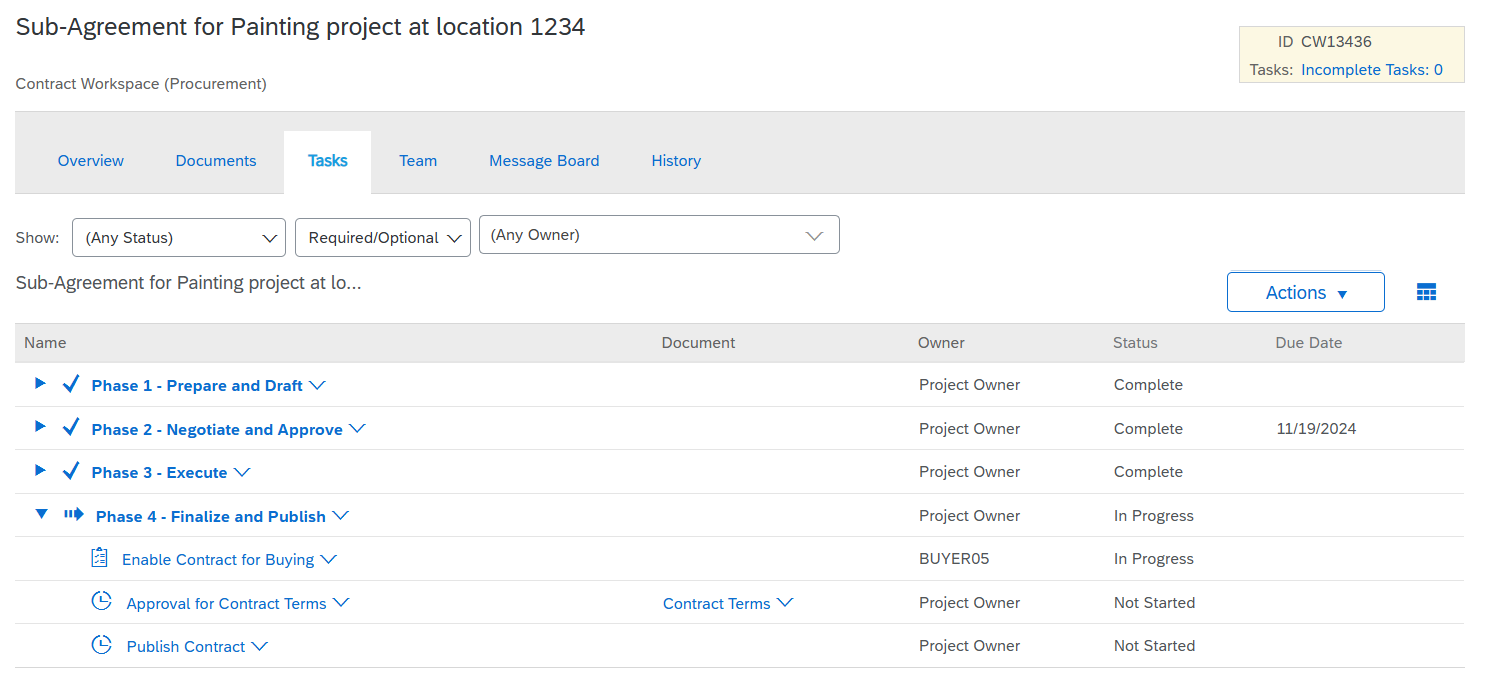 We have completed all the tasks up to Phase 4.  ‘Enable Contract for Buying’ is the Contract Terms Document.
Contract Compliance (cont’d)
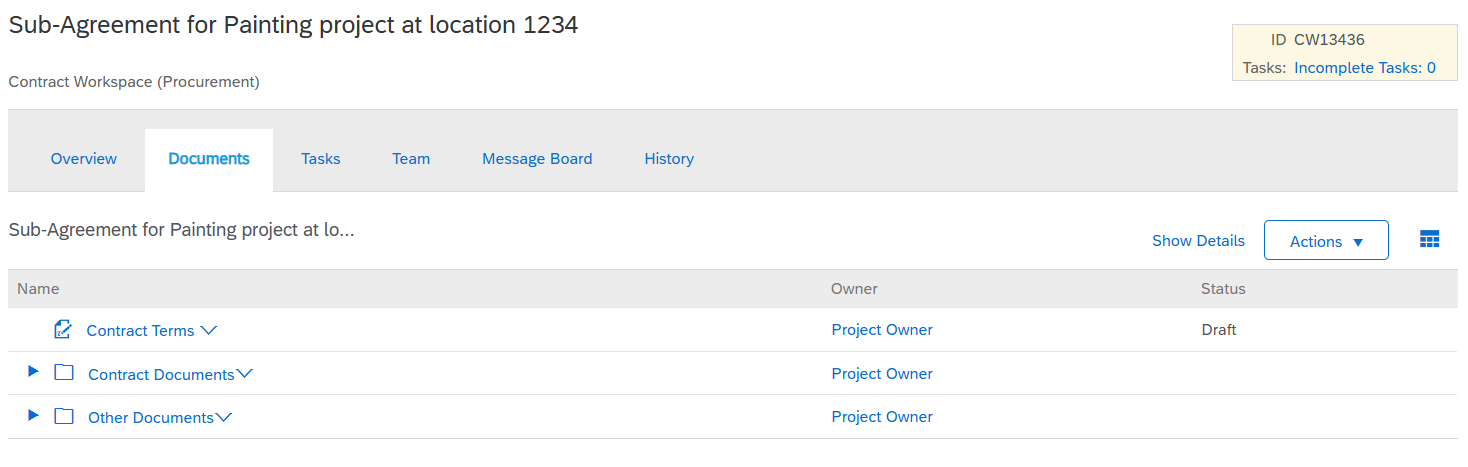 To access the Contract Terms Document, click on the ‘Documents’ tab and open the Contract Terms Document
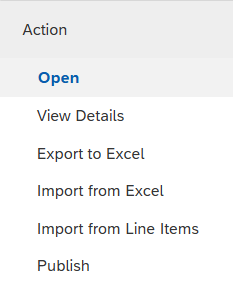 Contract Compliance (cont’d)
The Contract Type cannot be more specific in the Parent Agreement than the Sub-Agreement.
Parent Agreement
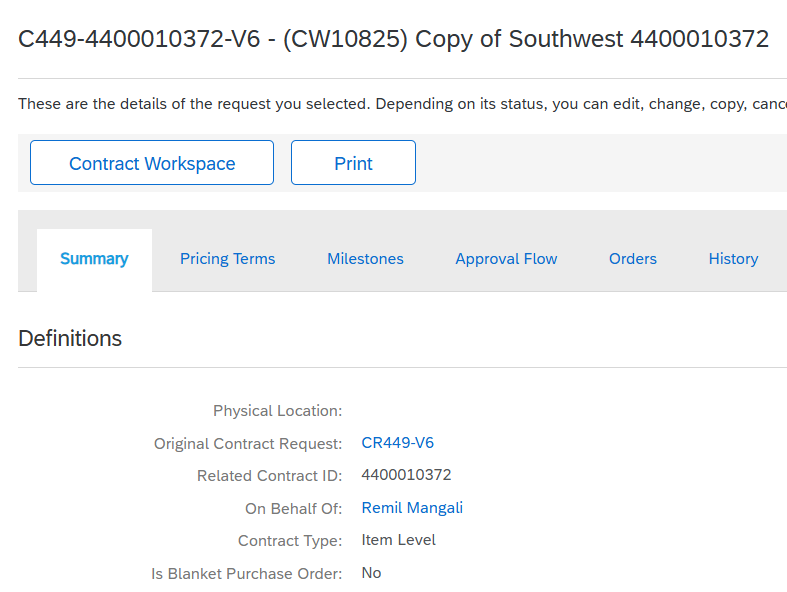 Sub-Agreement
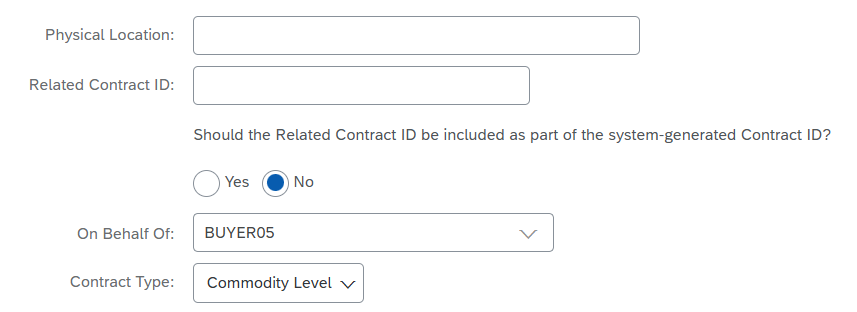 Contract Compliance (cont’d)
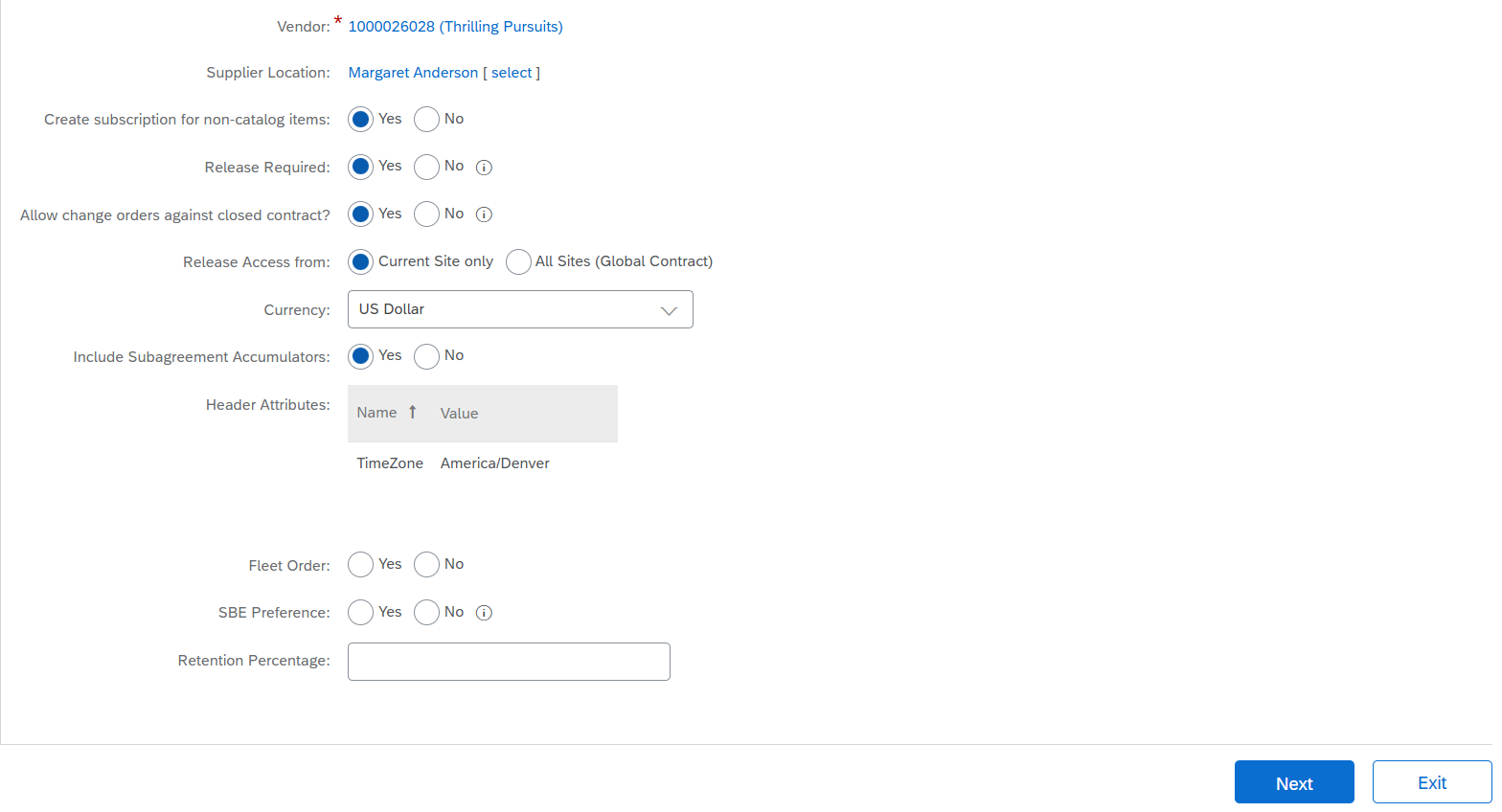 Don’t forget to change the ‘Allow change orders against closed contract to ‘Yes’.
If you change the field titled ‘Include Sub agreement Accumulators’ to ‘Yes’ this will include the contract spend to be accumulated from Sub-Agreements to the parent agreement
Contract Compliance (cont’d)
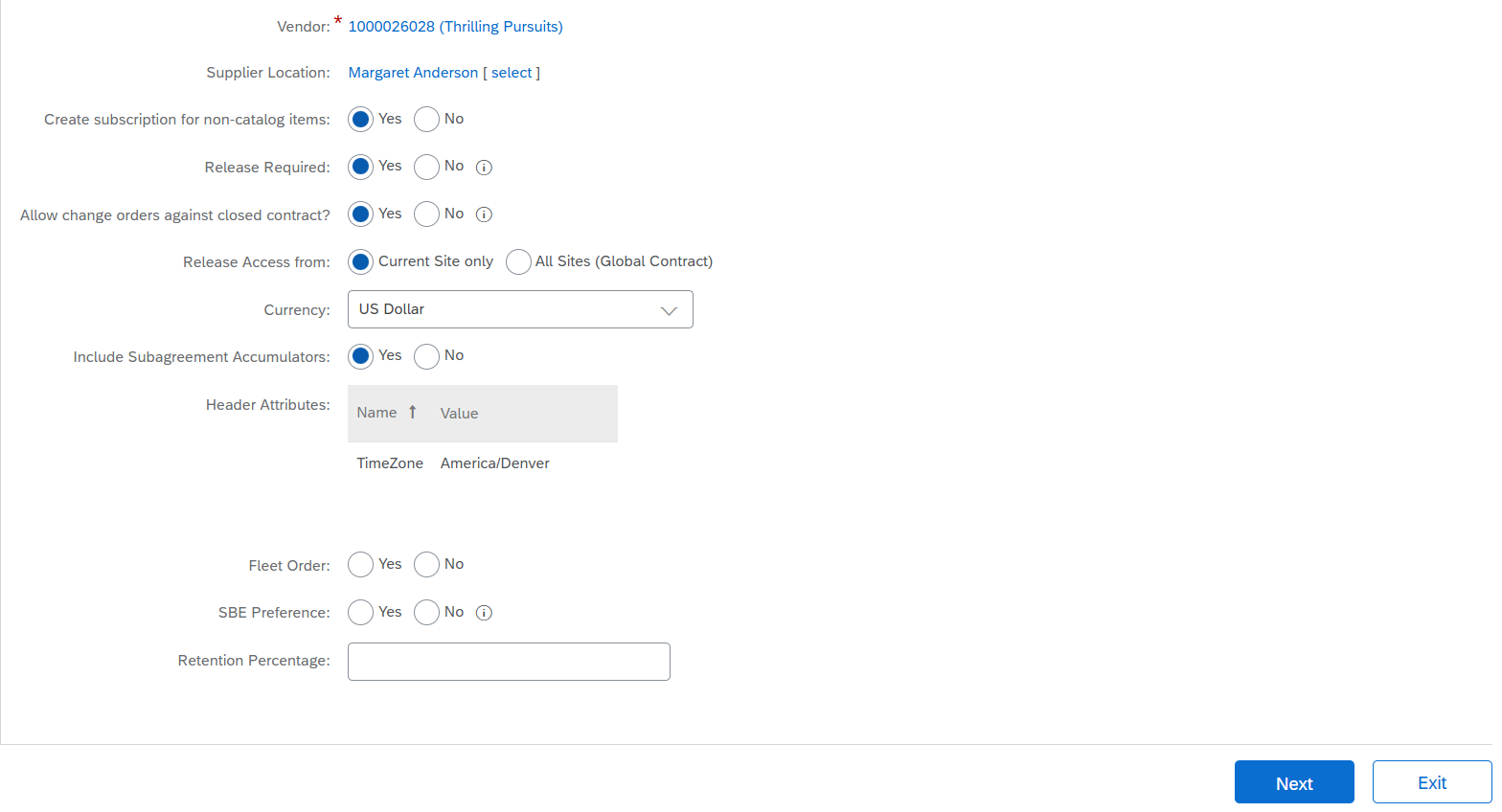 Click Next.
Contract Compliance (cont’d)
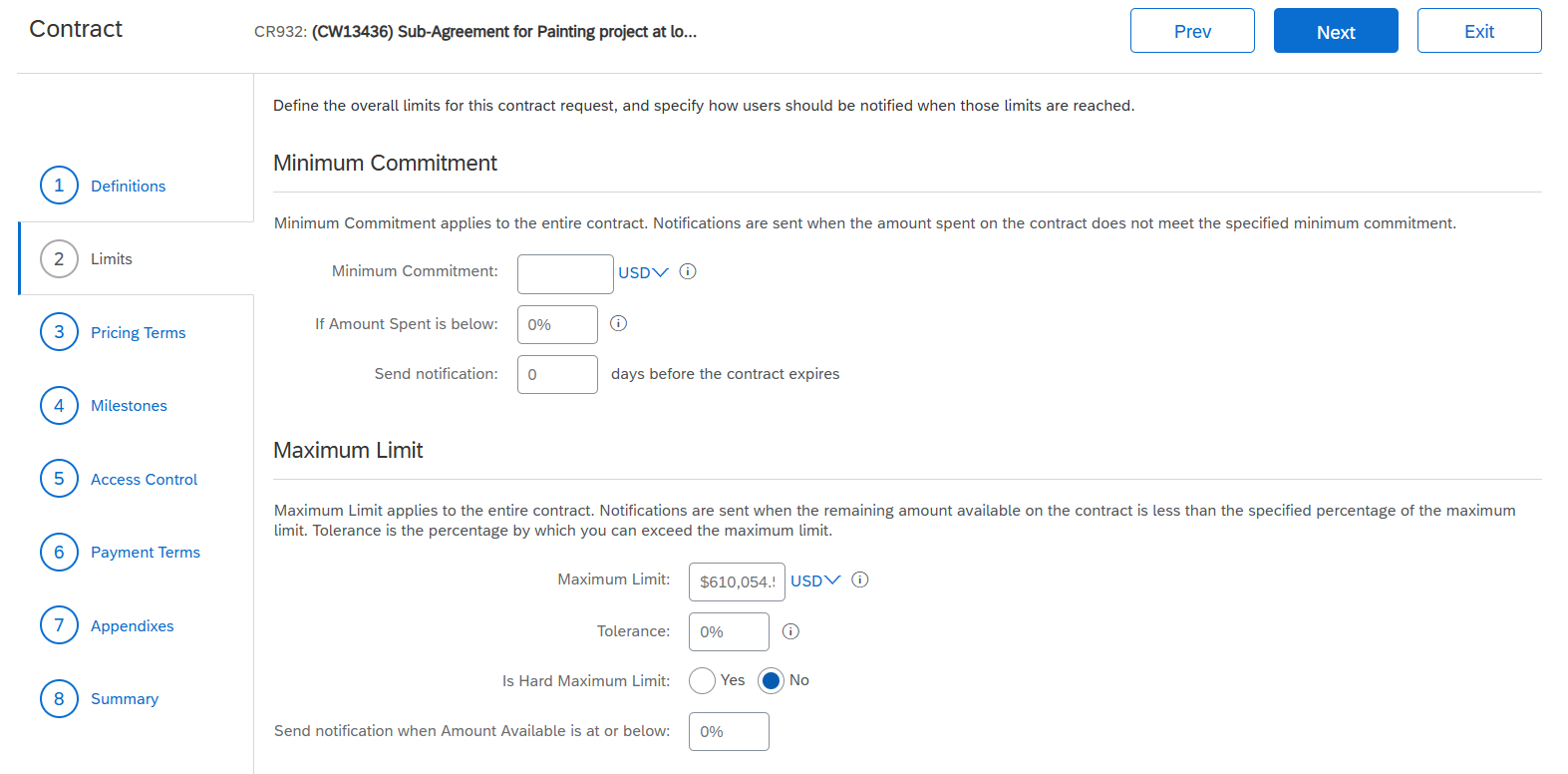 Notice that the default Maximum Limit will default from the Master Agreement.  Users might need to change the Maximum limit to the contract amount of the Sub-Agreement
Contract Compliance (cont’d)
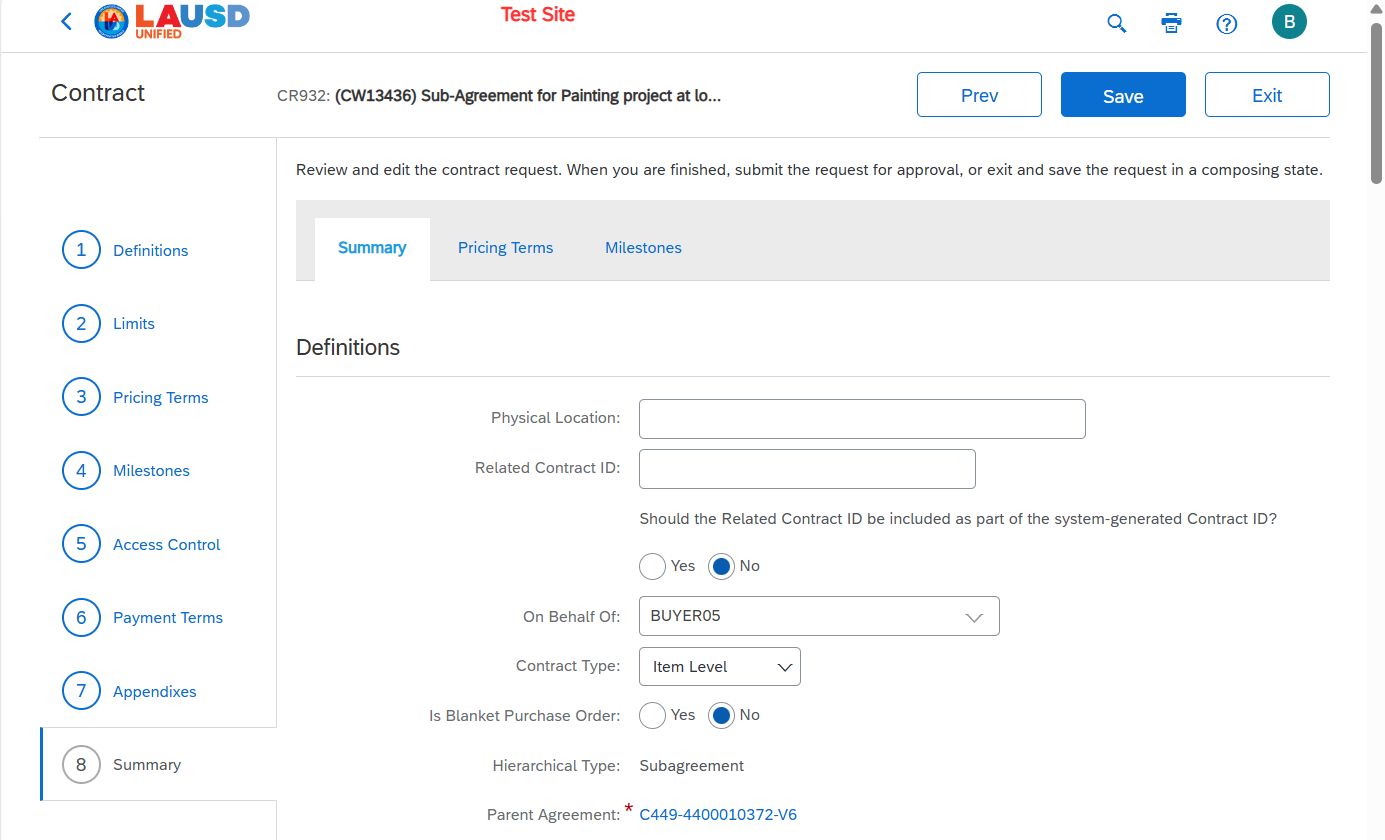 Complete each step of the 8-step wizard and then click ‘Save’.
Contract Compliance (cont’d)
Be aware that when obtaining approval from the Board of Education for this contract, the contract number to reference would be C932.  Drop the ‘R’ when referencing this contract.
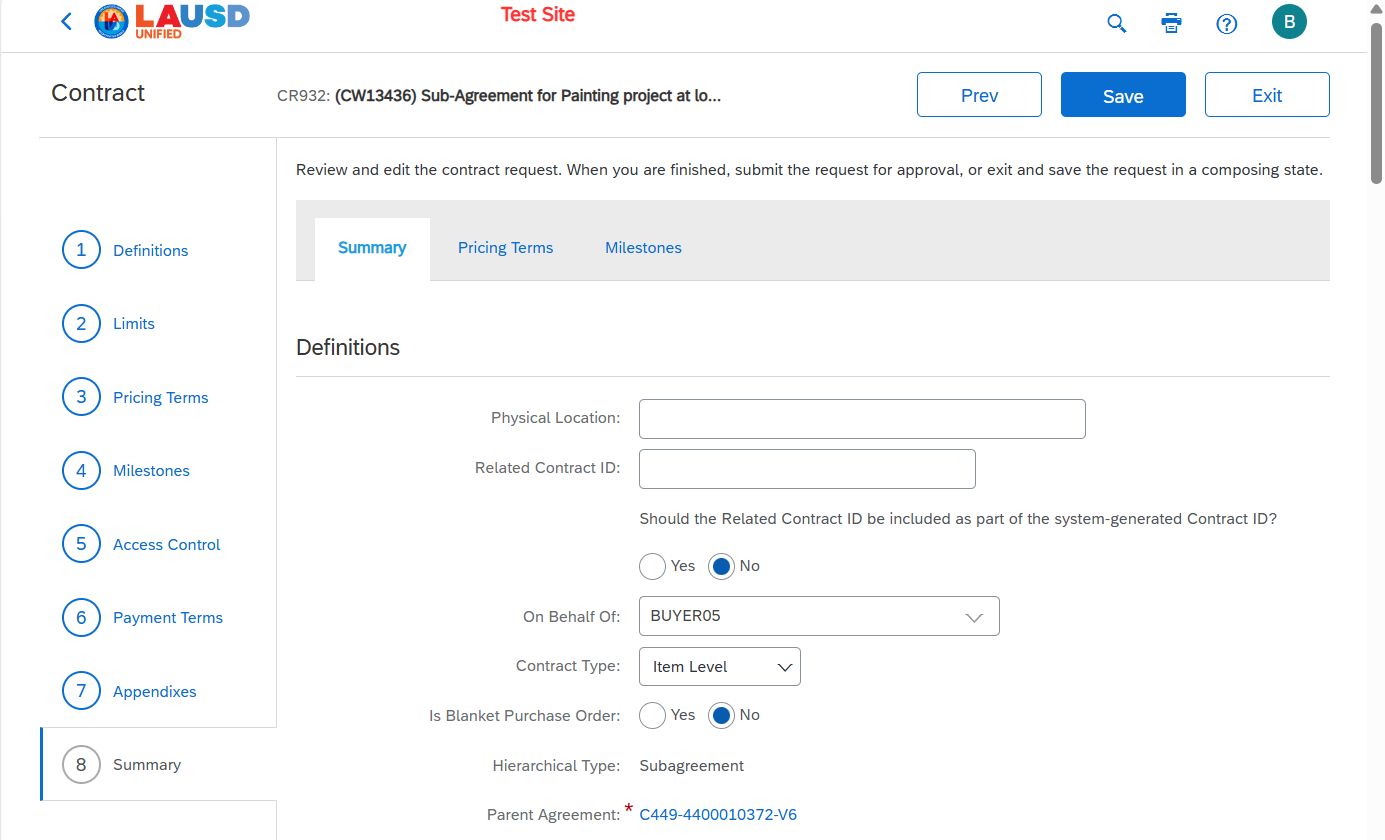 Course Summary
Key Takeaways
User must complete the task in the Contract Workspace before Publishing the contract.
When submitting the contract for Board approval, reference the CR number but Drop the R.
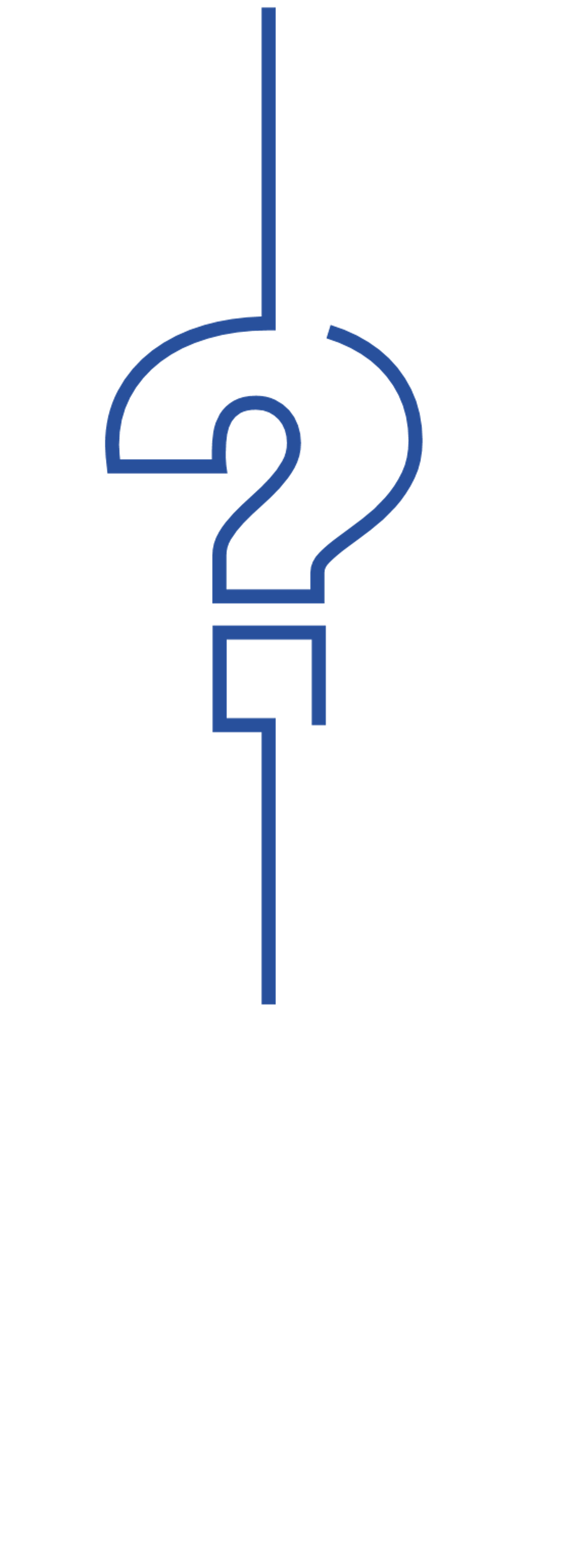 Knowledge Check
Question
True or False:
When choosing a Sub-Agreement, the Parent field is a required field.
True
c
False
c
Animate to show the correct answer
[Speaker Notes: Answer = True. Users must publish the Contract]
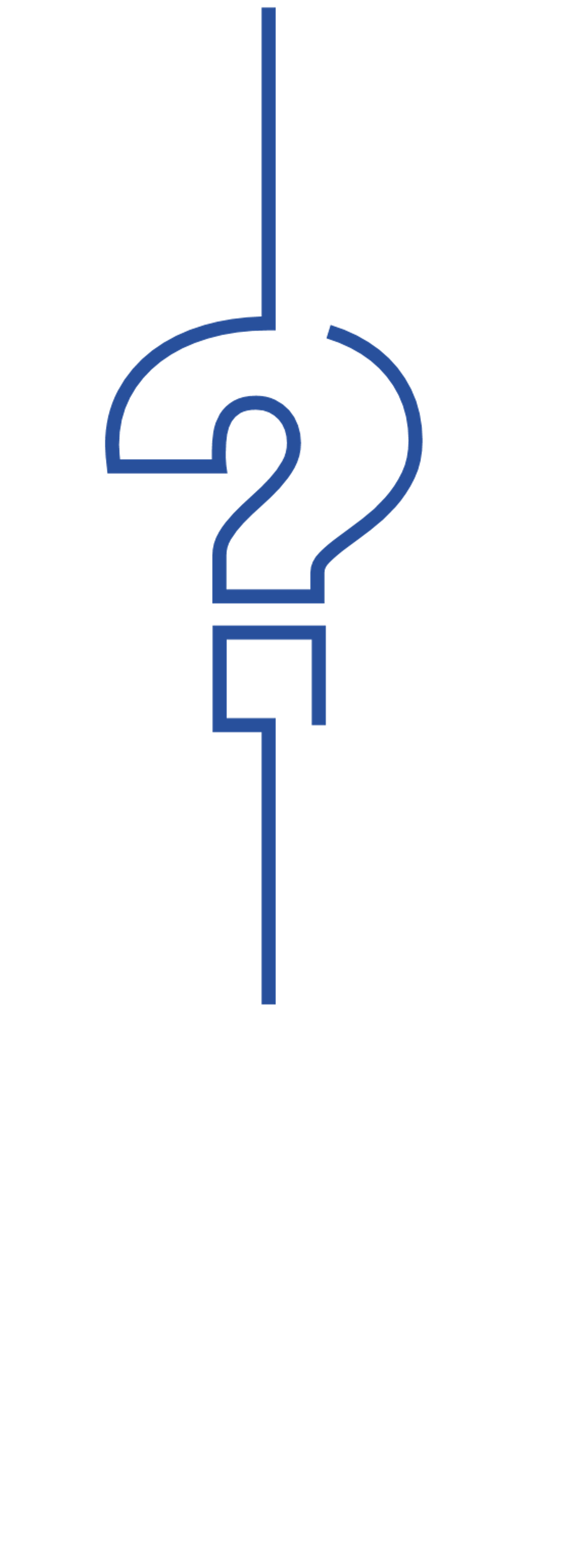 Knowledge Check
Question
Multiple Choice:
When submitting the Contract for Board of Education Approval
A – Reference the Contract Workspace number (CW)
c
B – Reference the Contract Compliance number (CR)
c
C – Reference the Contract Compliance number but drop the R and Reference the (C) number
c
D – Reference the Purchase Order Number
c
Animate to show the correct answer
[Speaker Notes: Question 2 The answer is C.  Supplier Level Contracts are against company policy and should not be used.]
Create a Contract Amendment and Update Contract Terms Document
Amend a Contract
Select the desired Contract that requires the amendment.
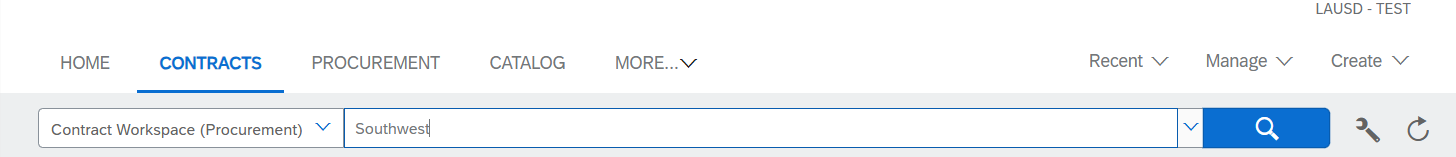 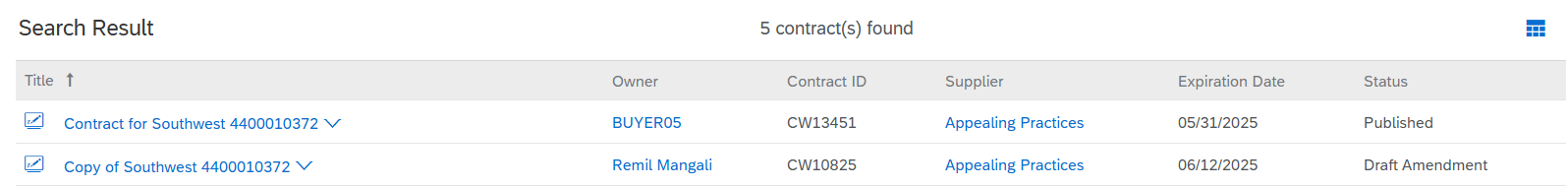 To amend a contract, the contract must be in “Published” status
Amend a Contract (cont’d)
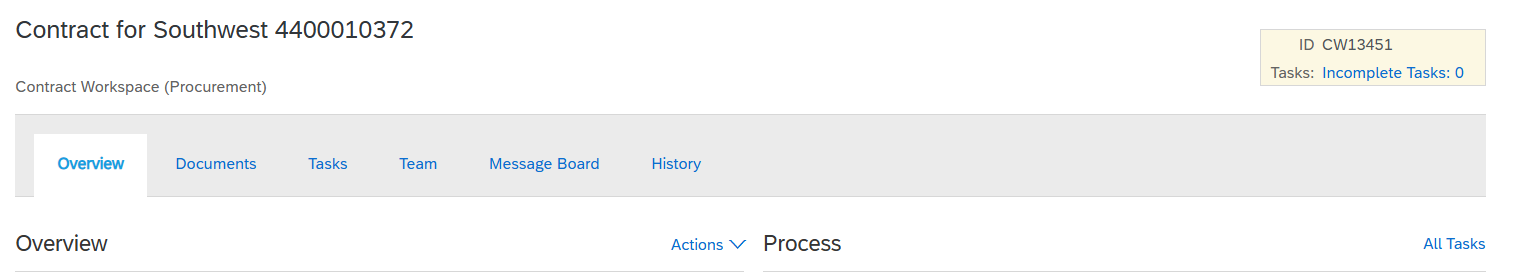 On the Contract Workspace Overview Tab, scroll down to the Contract Attributes section.

Click Actions, and then click Amend
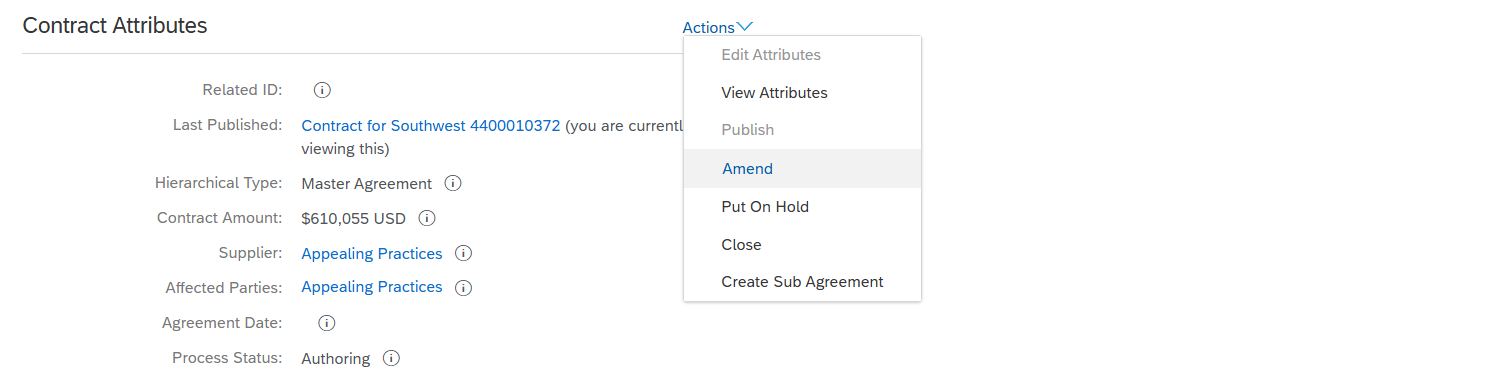 Amend a Contract (cont’d)
Amendment type is typically “Amendment” type.
Renewal is to update the Term Dates on the Contract.
Amendment allows you to change all contract fields with very few exceptions
Administrative allows you to change high level items such as the contract title, add team members, etc.  Very restrictive
Termination is used to terminate a contract.  For example, if a supplier can no longer live up to the agreement.

Please make sure to update the Contract Amendment Reason comment as indicated.
Then, click Ok.
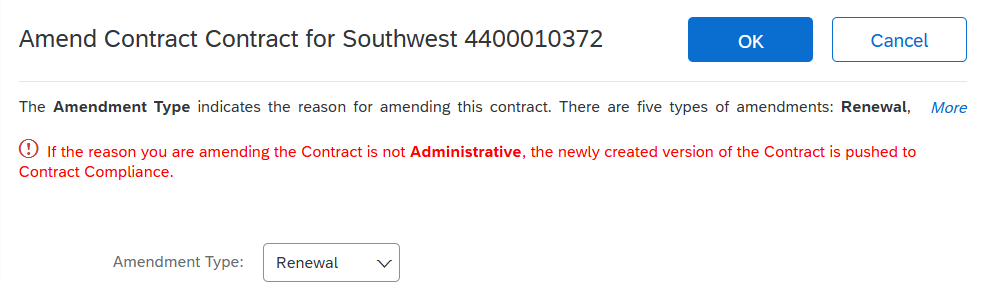 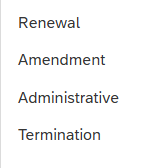 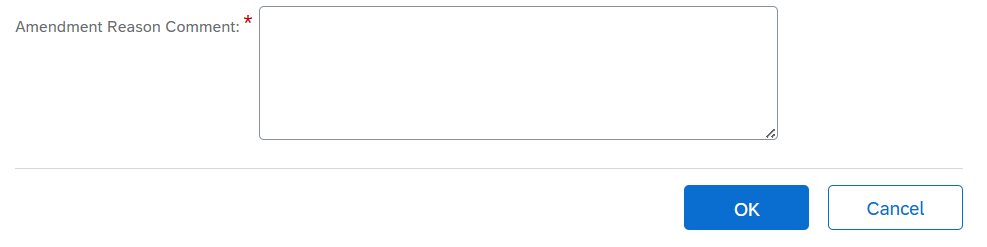 Amend a Contract (cont’d)
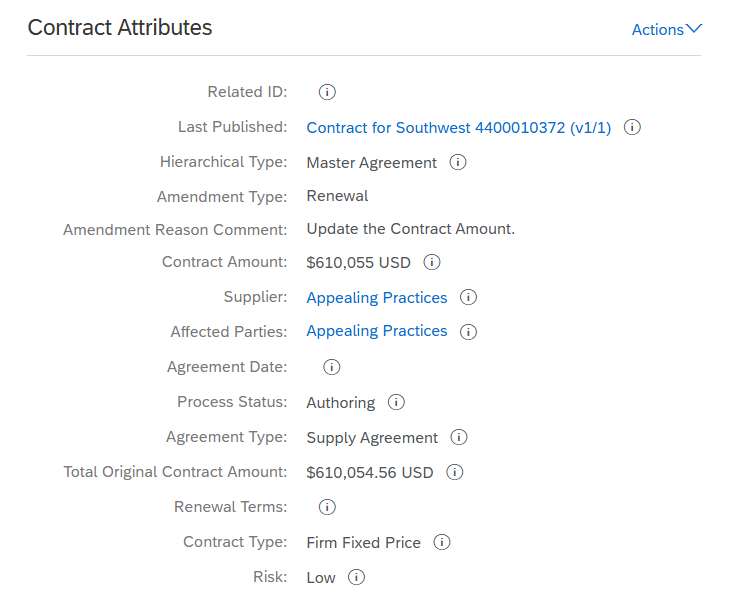 For example, if you want to add money to the existing contract, locate the Contract Amount field in the Contract Attributes section of the Overview Tab.

Click Actions, and then Edit Attributes
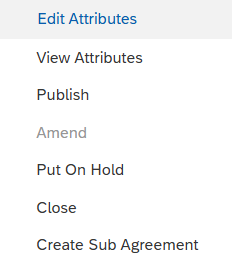 Amend a Contract (cont’d)
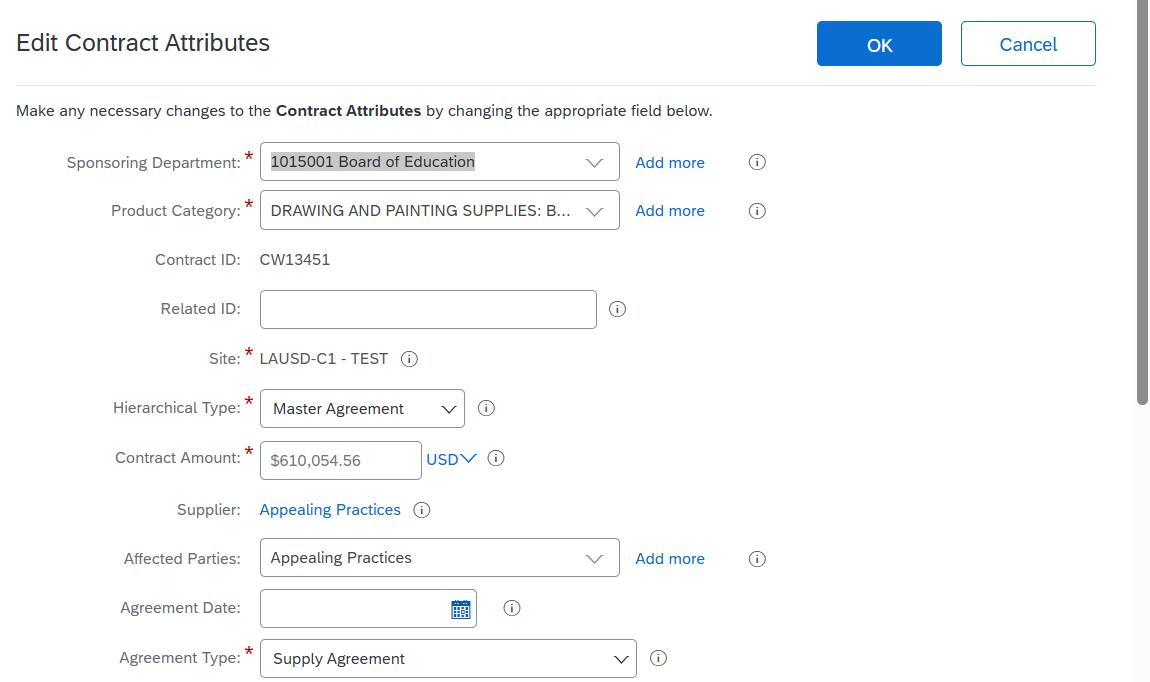 In addition to adjusting the price, you have the option to modify other contract attributes.
Amend a Contract (cont’d)
Under the documents tab, open contract terms by clicking on the down arrow as shown.
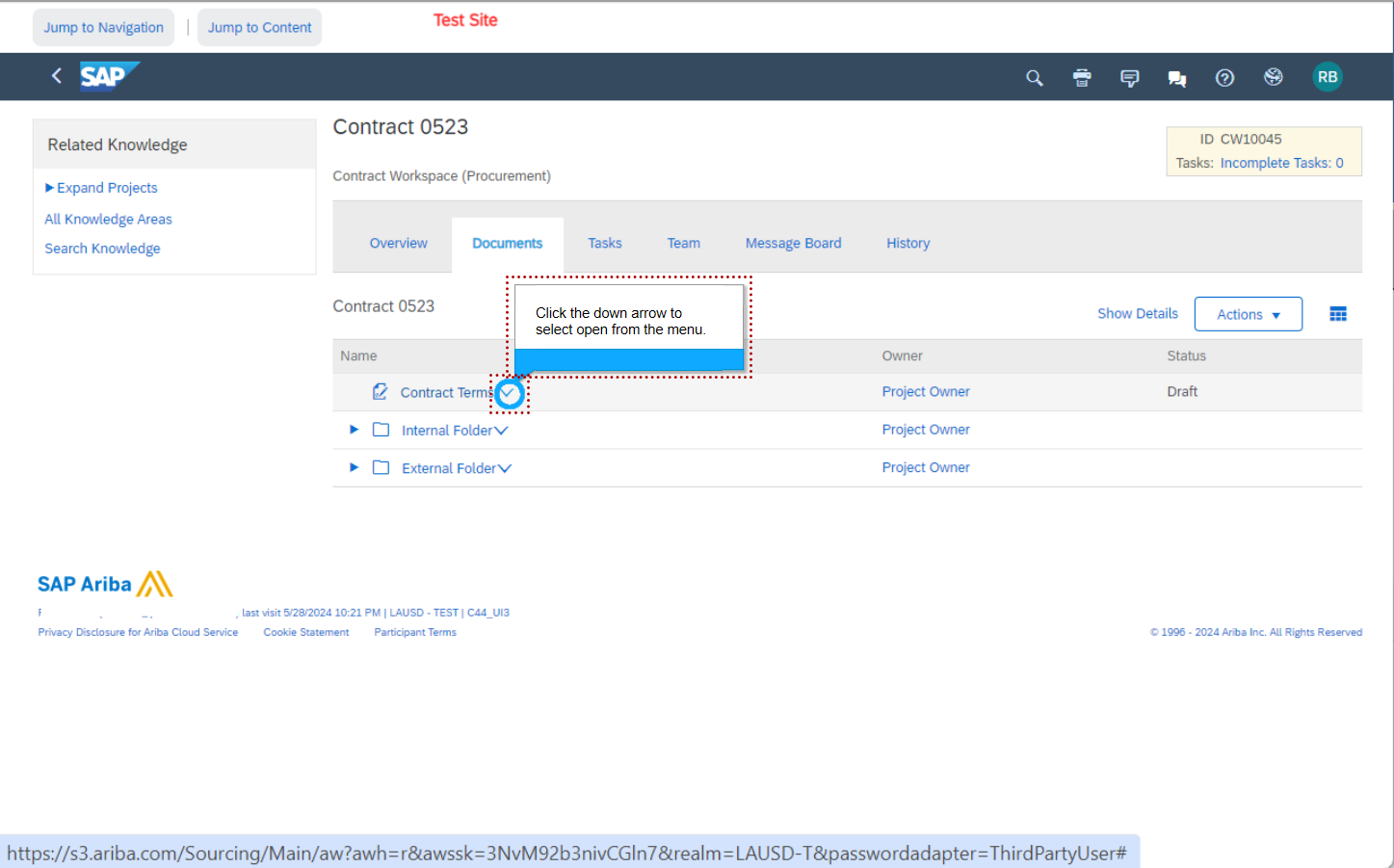 Update the Contract Terms Document
Upon clicking Open, the system brings you to the contract compliance term document associated with the contract workspace.

Please Note: Since this training module covers only a limited amendment process, we strongly advise reviewing the Ariba training simulation on creating the contract compliance document before proceeding to update it.
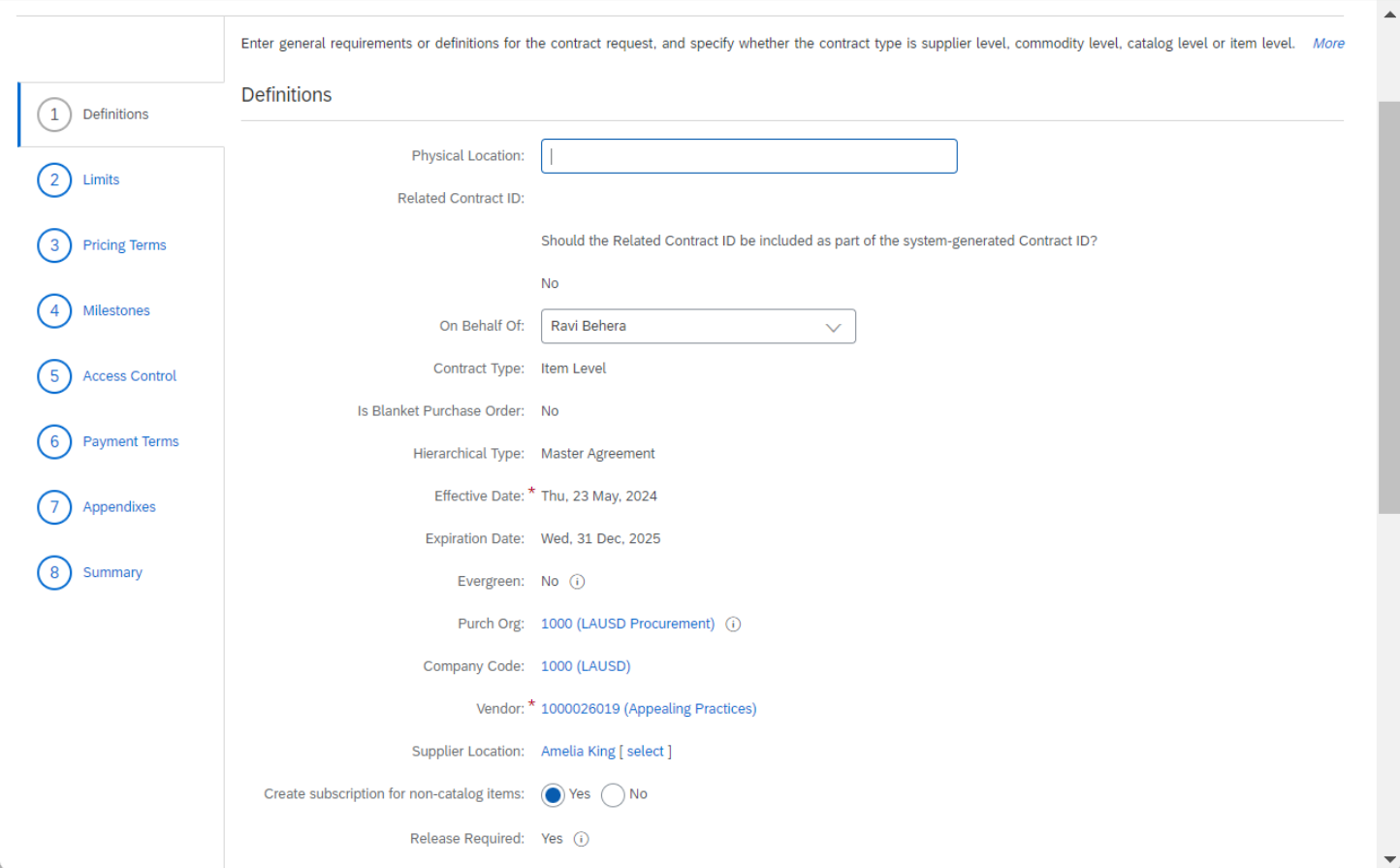 Update the Contract Terms Document (cont’d)
Within the Pricing Term section, you'll observe the items already included in the contract. Here, you can modify the item details as needed. 

In this instance, let's introduce an additional item to support the price adjustment in the contract.Click on Add items as indicated.
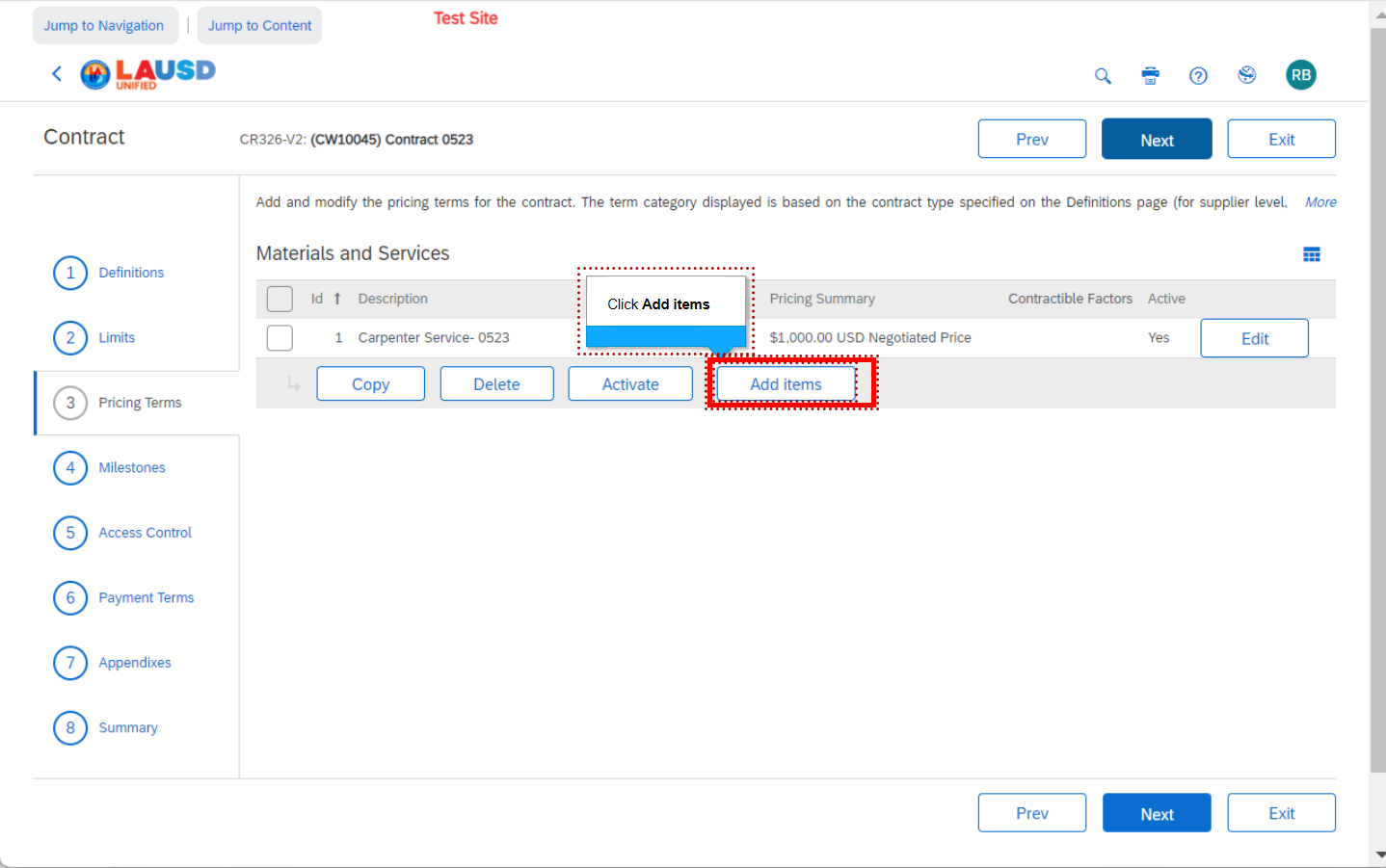 Update the Contract Terms Document (cont’d)
After clicking Done, the new line item will be promptly updated among the materials and services listed under the pricing terms section.
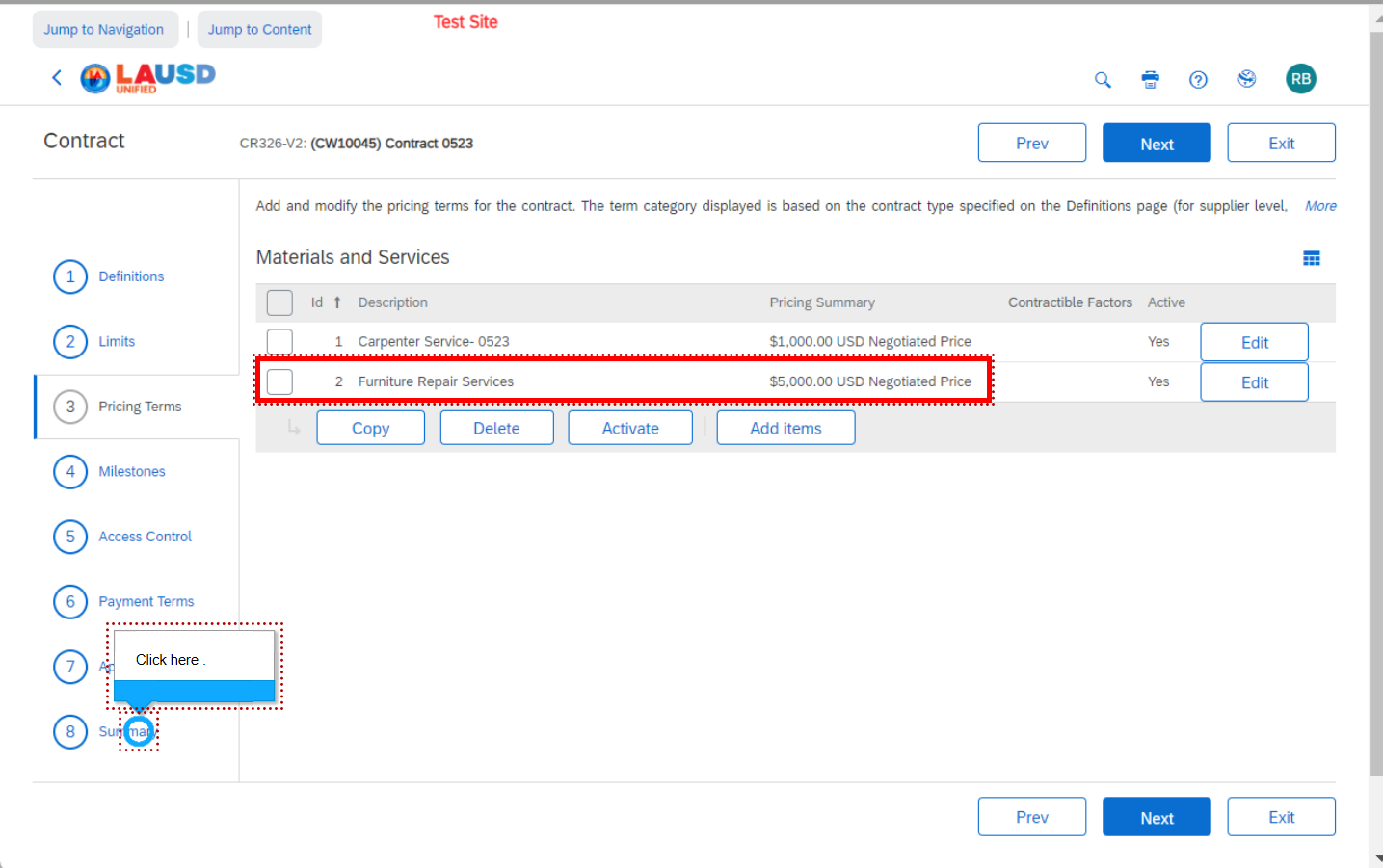 Update the Contract Terms Document (cont’d)
Now, click Save as indicated to save the contract compliance document.
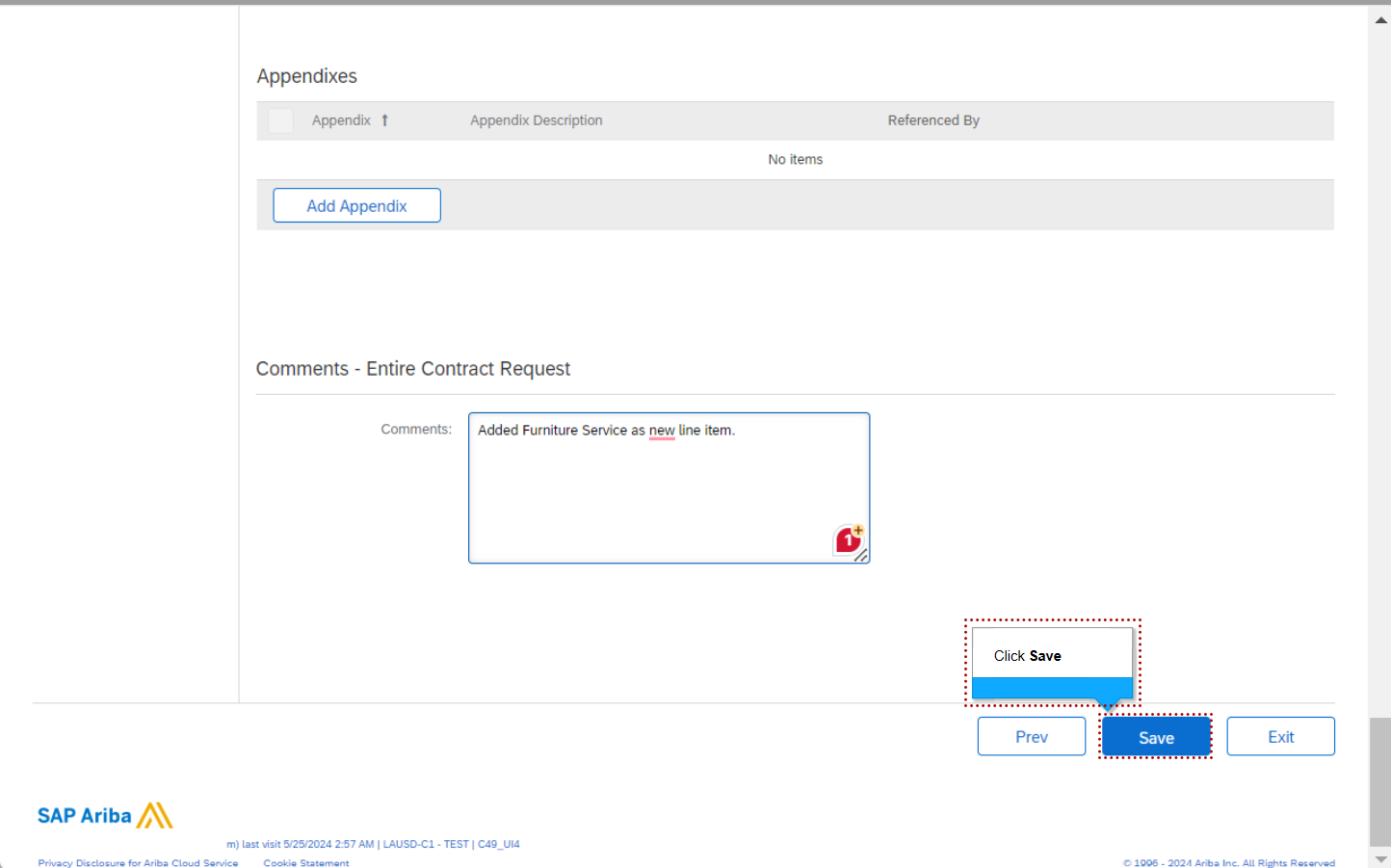 Update the Contract Terms Document (cont’d)
Make sure that you are on the Overview tab of the contract workspace.

Scroll down to the Contract Attributes section, and then click Actions
Next, Click Publish to publish the contract amendment.
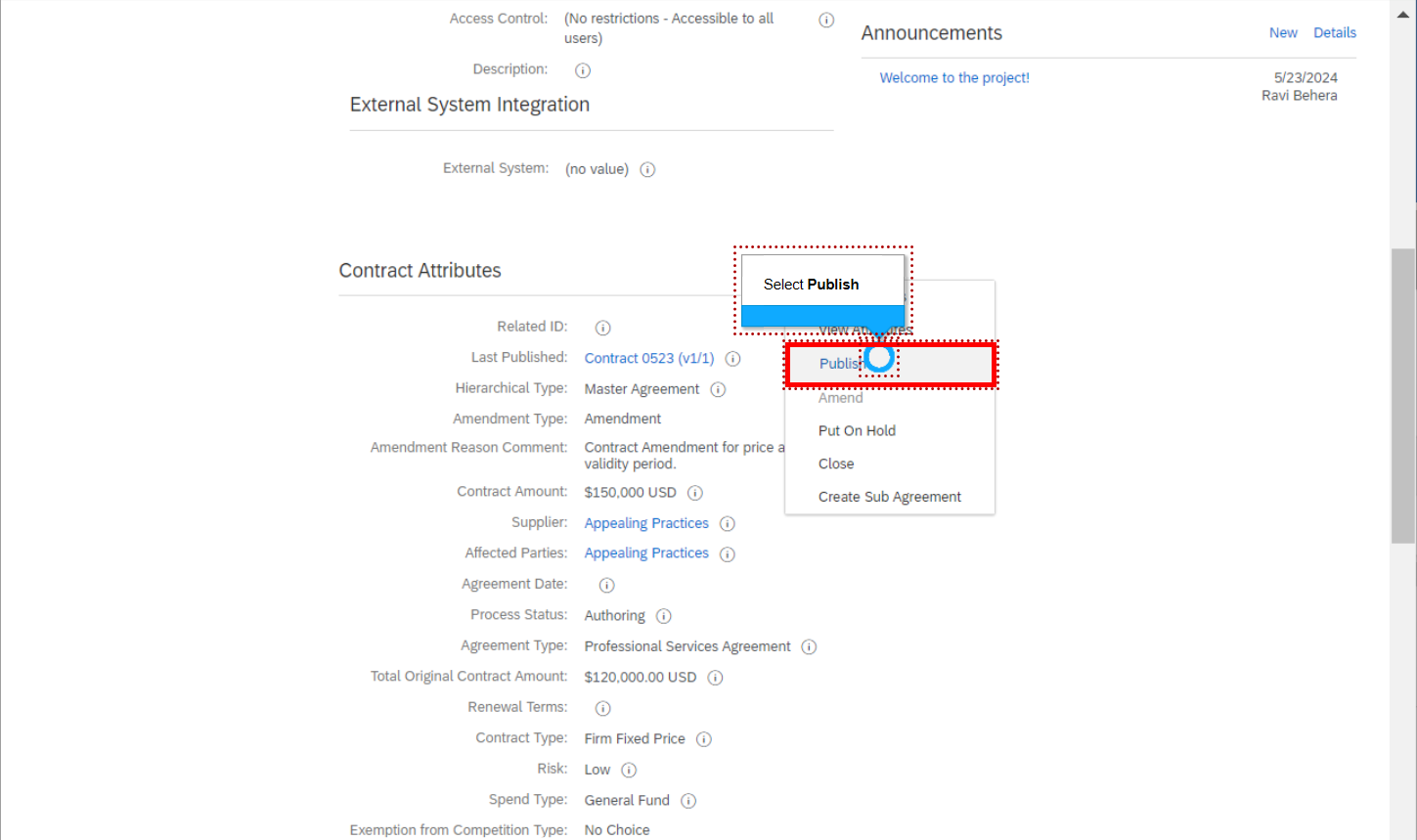 Update the Contract Terms Document (cont’d)
Upon approval, the contract will be updated with the contract status as "Published" along with the new version as shown on the screen.
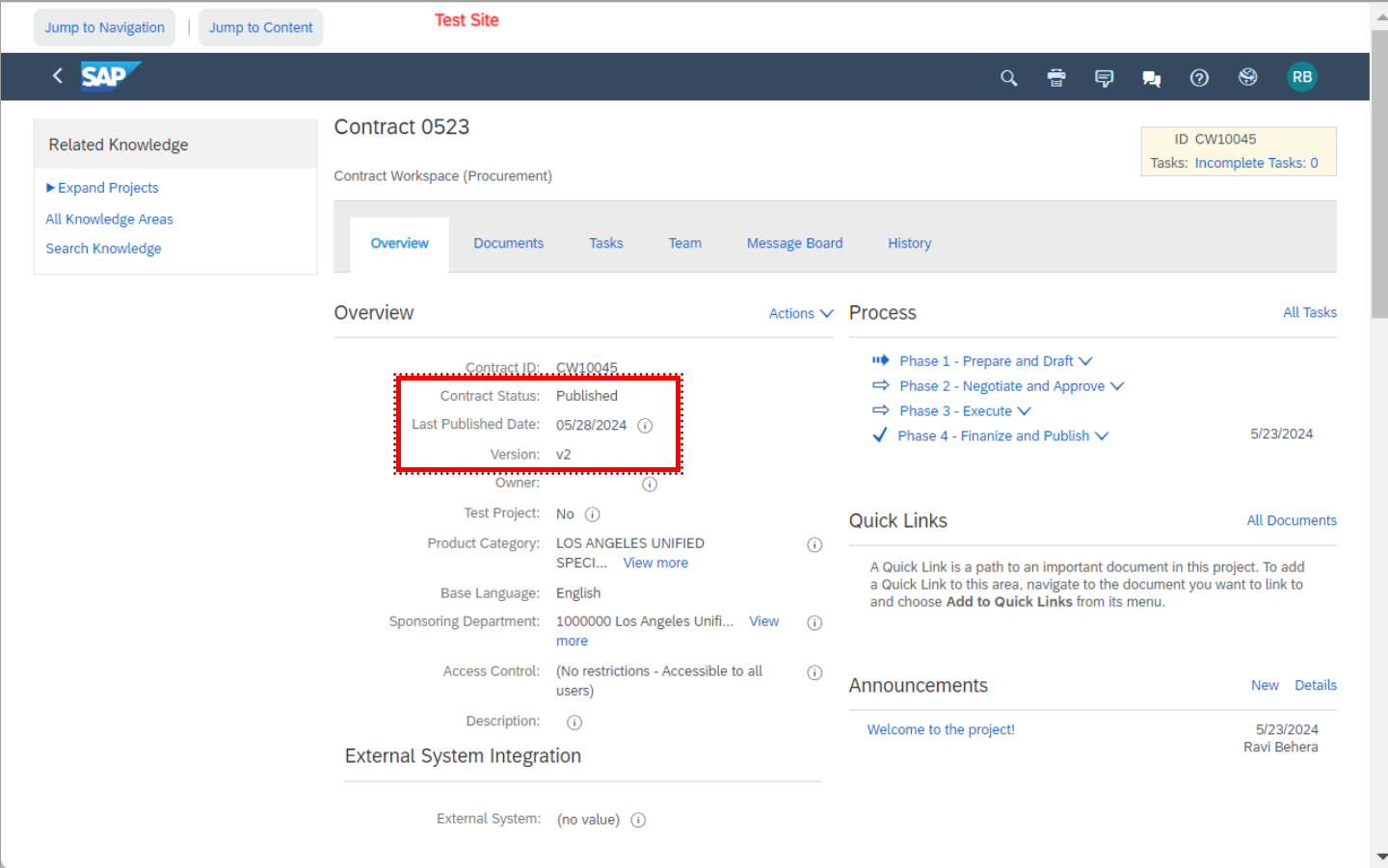 Course Summary
Key Takeaways
An Amendment is ANY change to a contract.  e.g. Adding money, extending the term dates, canceling a contract, closing a contract, making corrections to the contract language, etc.
To Amend a Contract, access the Contract and make sure that you are on the contract Overview tab. Scroll down to the Contract Attributes section and click Actions.  Next, click Amend.
Choose the Amendment type. The most common is Amendment.
Using the Action buttons, update or edit the required fields.
Once finished, return to the Contract Attributes section and click "Publish."
Contract Migration
All the migrated contracts from SRM will be a 10-digit number series that starts with “44XXXXXXXX”

Since Ariba Contract Workspace only supports a single contract type, any migrated contracts from SRM that include both commodity and item-level contract type associated in one contract will be split into two separate contract IDs in Ariba. These will retain the same 10-digit numbers and will be appended with "CC" for commodity-based contracts and "IT" for item-based contracts.
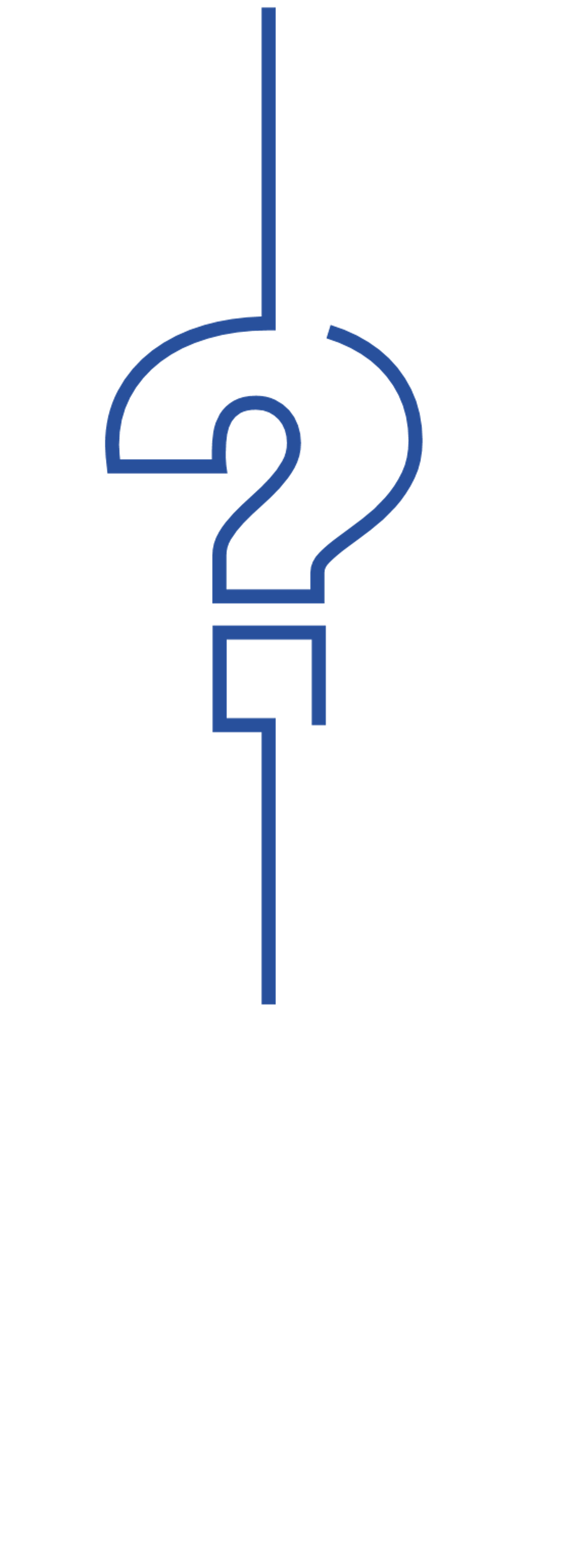 Knowledge Check
Question
Multiple Choice:
To create a Contract Amendment, the status of the Contract Workspace must be in:
A – Draft Status
c
B – Pending Status
c
C – Publishing Status
c
D – Published Status
Animate to show the correct answer
[Speaker Notes: Answer = D – Published Status.]
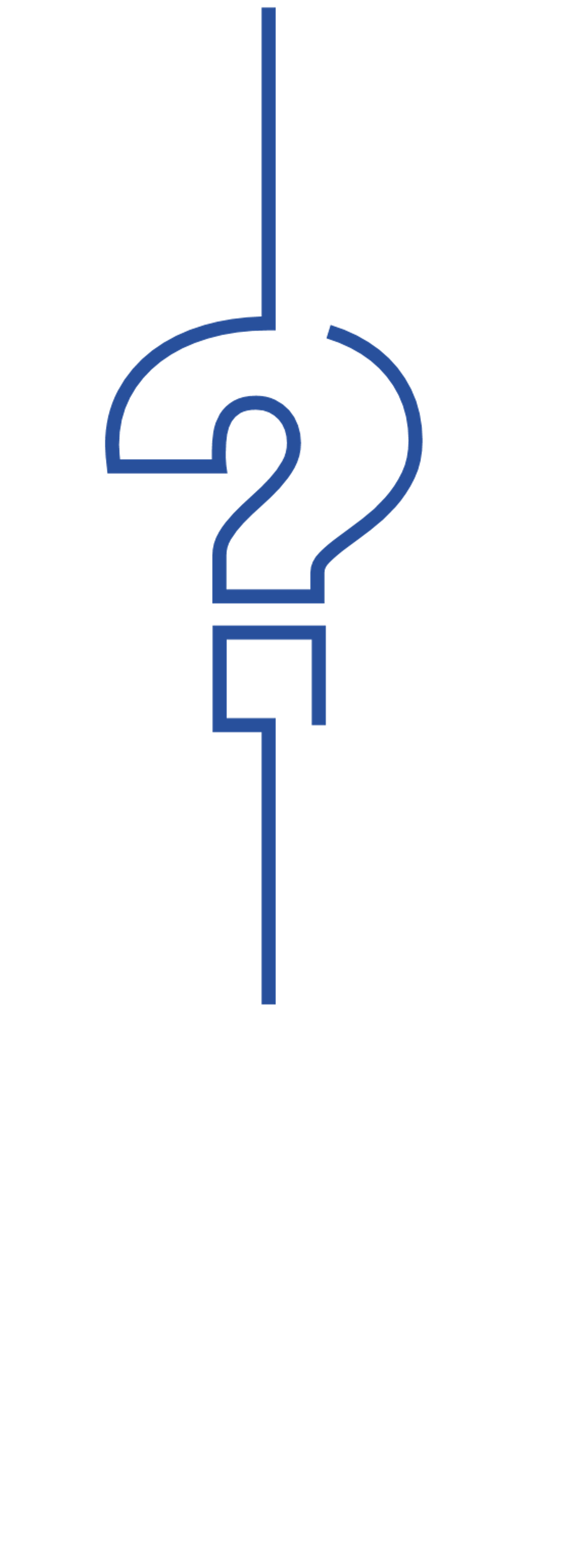 Knowledge Check
Question
Multiple Choice:
The most common contract amendment type is:
A – Renewal Amendment
c
B – Amendment Amendment
c
C – Administrative Amendment
c
D – Termination Amendment
c
Animate to show the correct answer
[Speaker Notes: Answer = B – Amendment Amendment opens the workspace in full edit mode and allows users to edit MOST of the fields.]
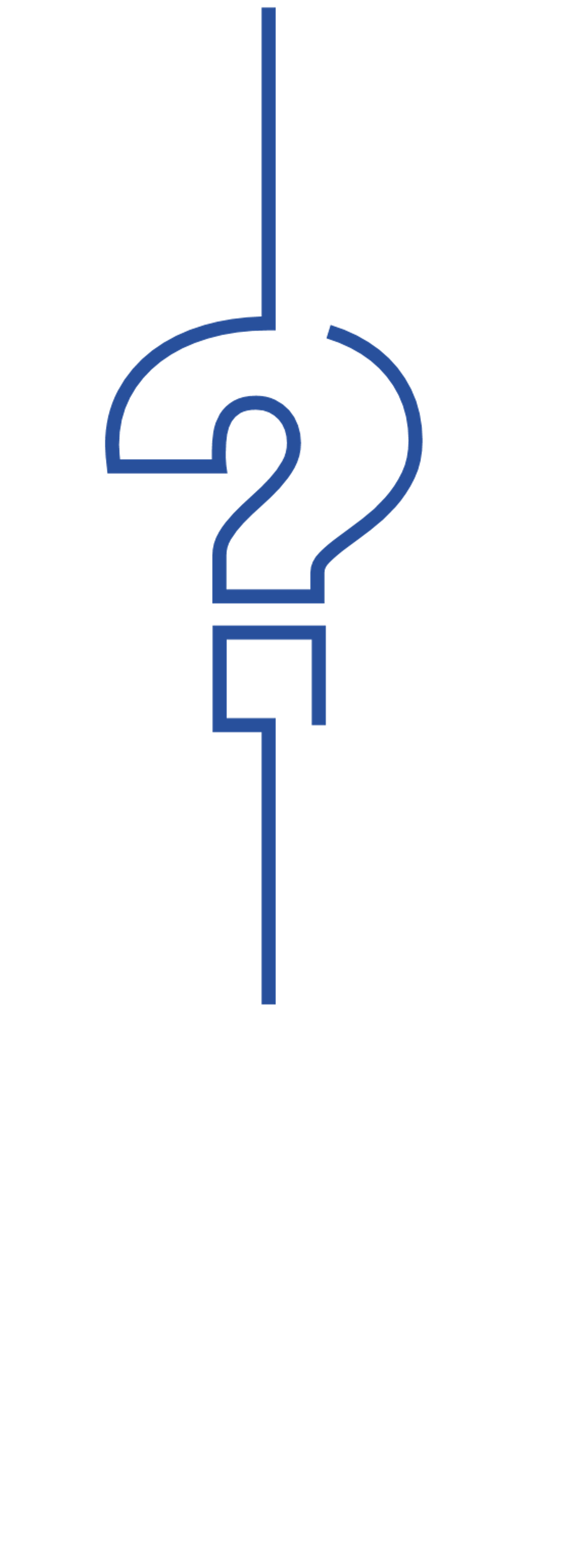 Knowledge Check
Question
Multiple Choice:
When Amending a Contract
A – Users can also update the Contract Compliance Terms Document
c
B – Users should obtain all necessary approvals
c
C – Users can add additional Documents to the Contract Workspace
c
D – All of the above
Animate to show the correct answer
[Speaker Notes: Answer = D – All of the above]
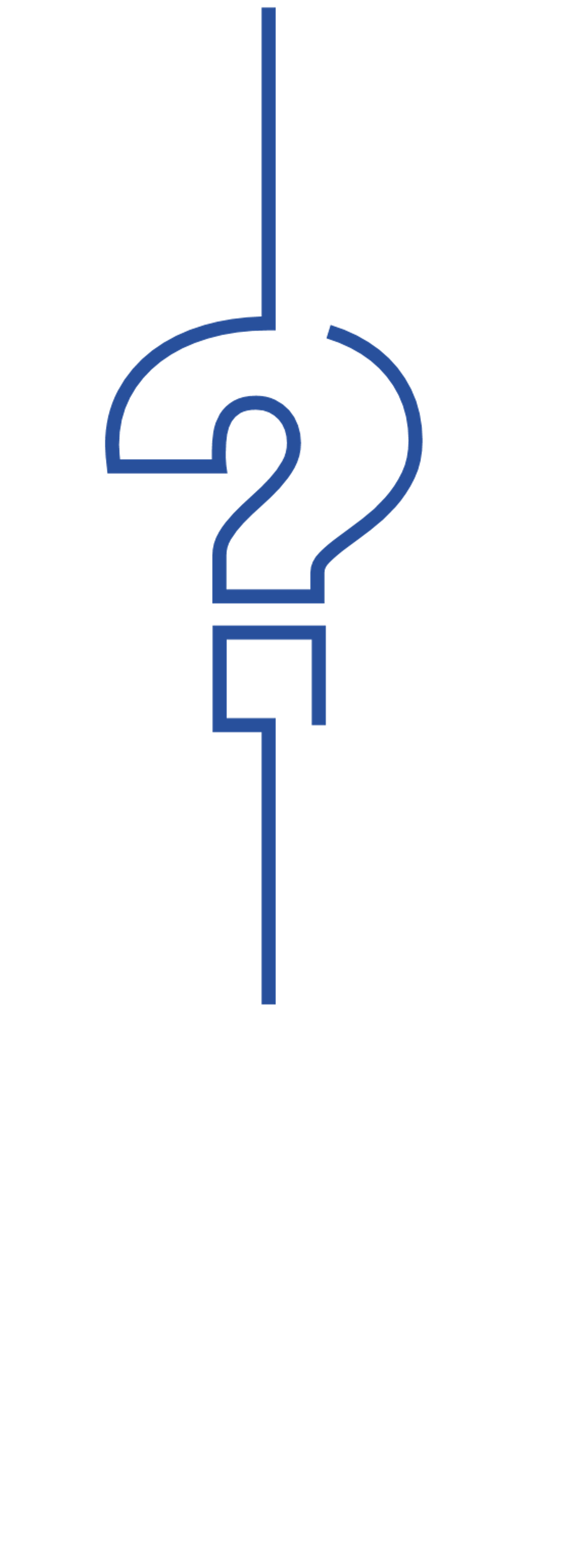 Knowledge Check
Question
Multiple Choice:
One field that you cannot change with an Amendment is:
A – The Contract Owner (LAUSD Purchasing person that created the Contract)
c
B – The Vendor Payment Terms
c
C – The Supplier
c
D – The Contract Expiration date
Animate to show the correct answer
[Speaker Notes: Answer = D – All of the above]
Novation

If a Parent Company on a Master Agreement is acquired by another company
Acquisition of a Parent Company
Original hierarchy
Updated hierarchy
Parent Company
Appealing Practices
News
Appealing Practices sold to 
Namaste Wellness Enterprises
Parent Company
Appealing Practices
Child Company
Namaste Wellness
Thank you
End of Training
[Speaker Notes: We will randomly solicit feedback from learners focusing on these, and other key topic questions.]